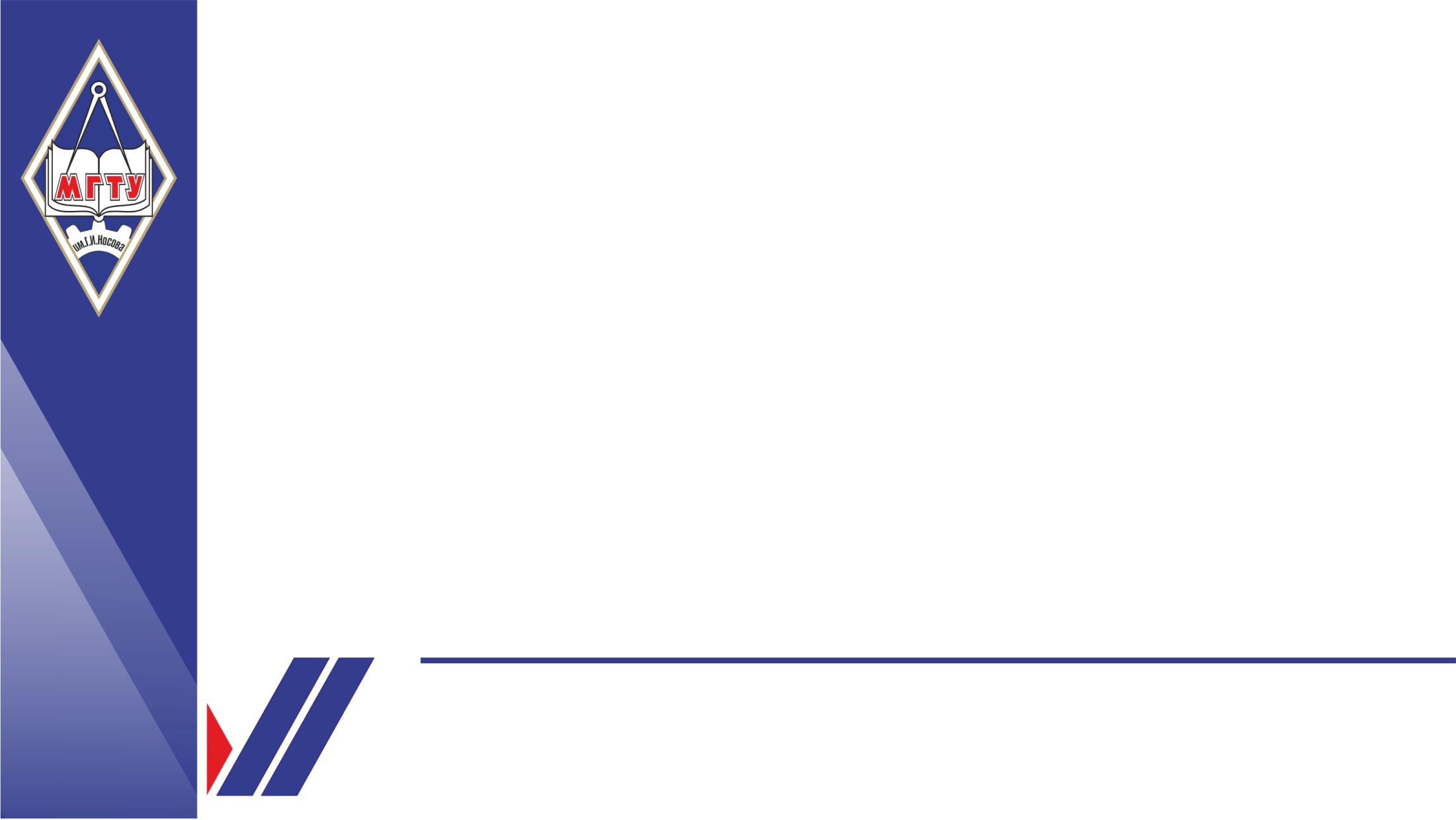 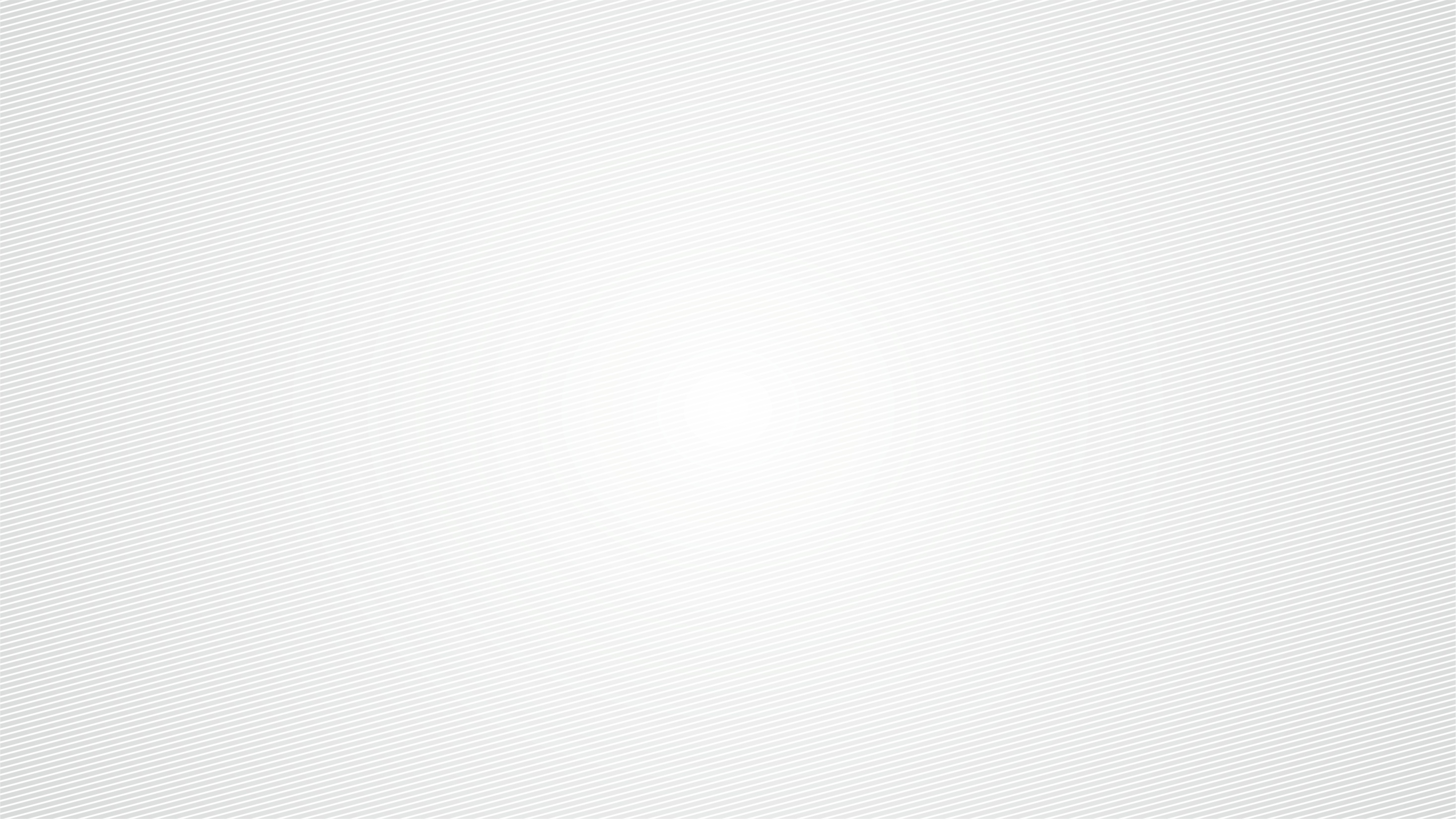 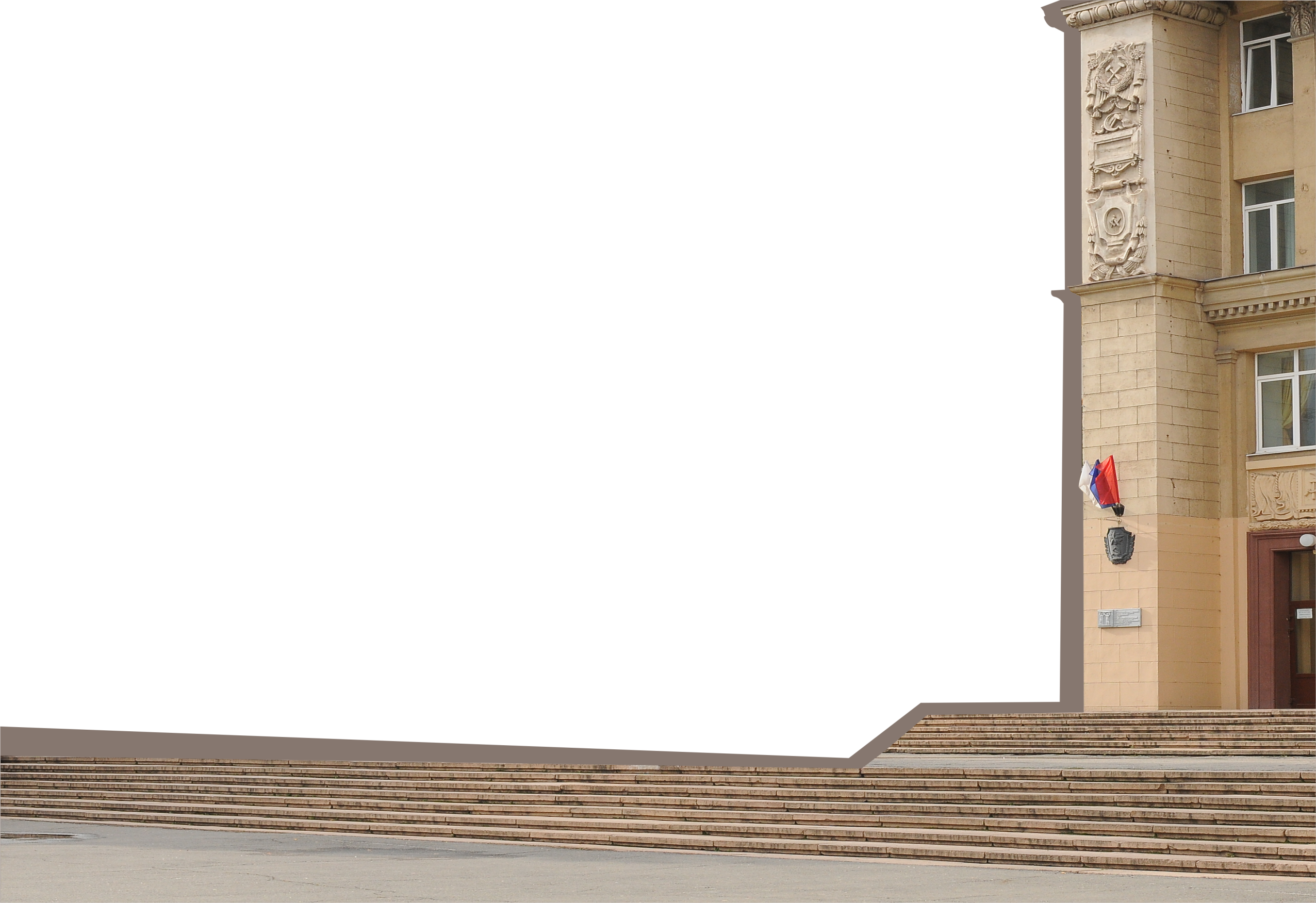 Федеральное государственное бюджетное образовательное учреждение 
высшего образования 
«Магнитогорский государственный технический университет 
им. Г.И. Носова»
МГТУ им. Г.И. Носова:
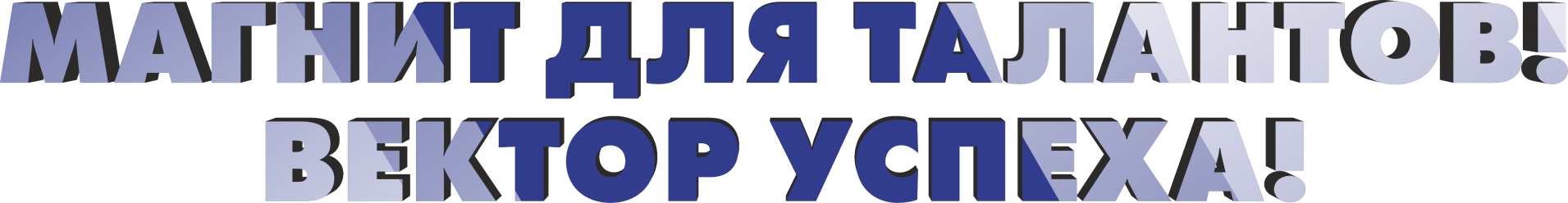 Опорный университет Российской Федерации

Университетский центр технологического развития региона в рамках 
реализации приоритетного федерального проекта 
«Вузы как центры пространства создания инноваций»
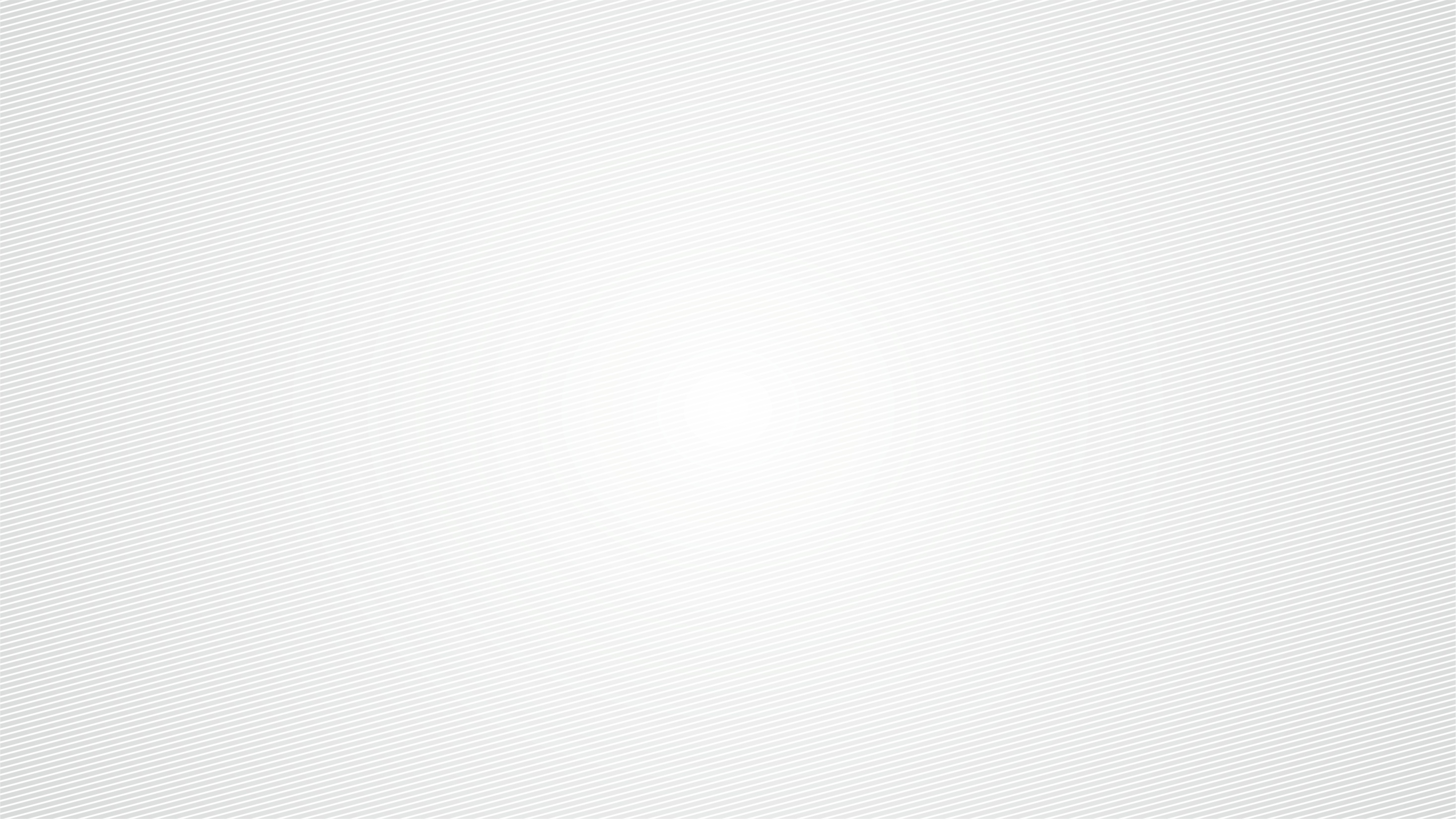 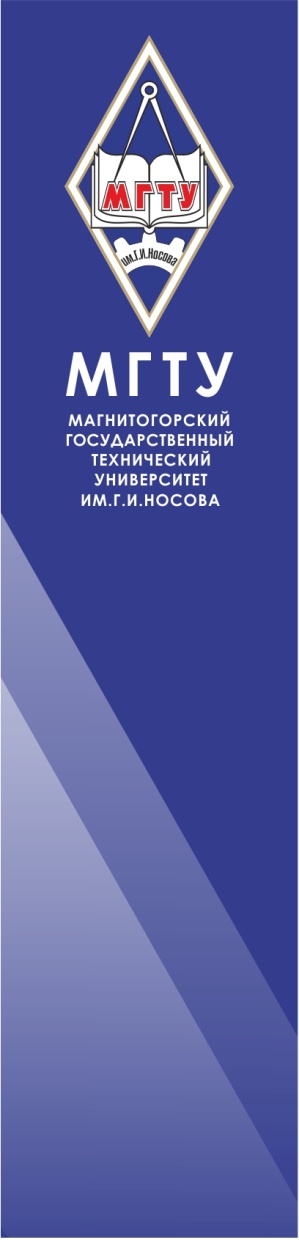 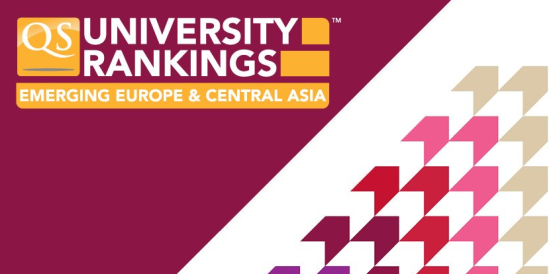 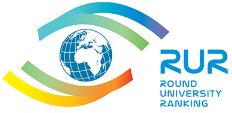 Магнитогорский государственный технический университет им. Г. И. Носова                                                2/20
300
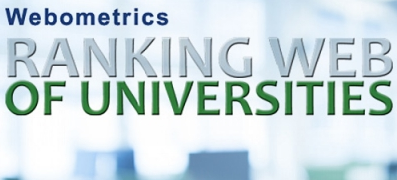 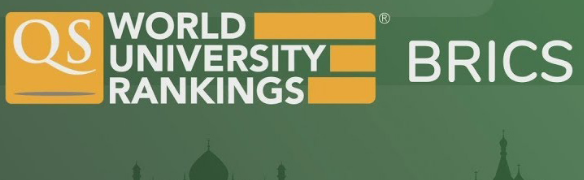 753
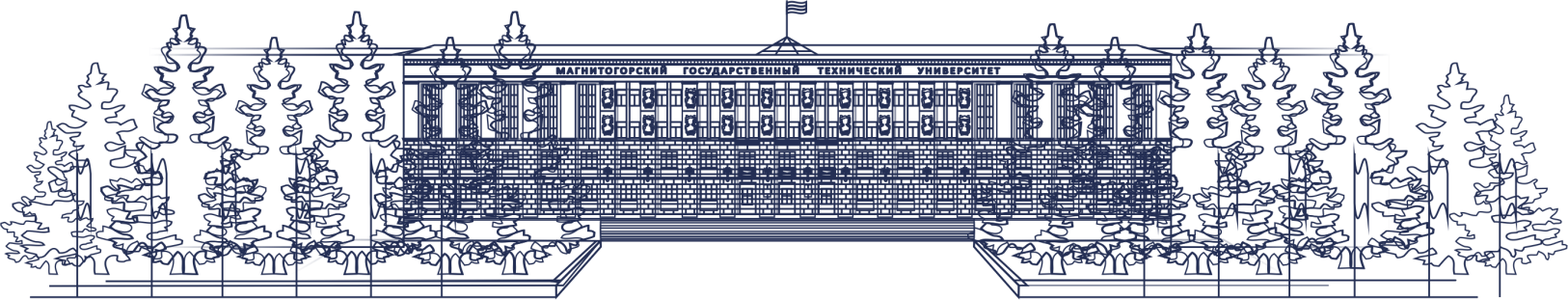 350
World rank 3635
МГТУ сегодня:
около 14 000 студентов всех форм обучения;
30 укрупненных групп направлений 
и специальностей:
высшее образование – аспирантура и магистратура;
высшее образование – специалитет и бакалавриат;
среднее профессиональное образование;
6 докторских диссертационных советов по 11 научным специальностям;
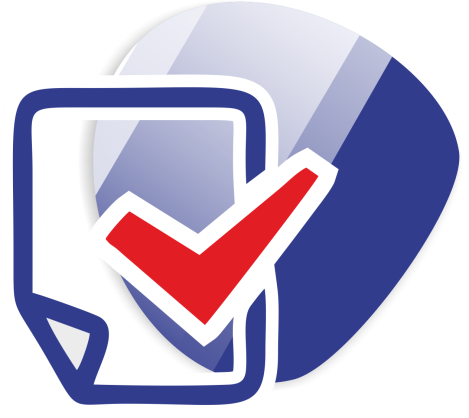 общий объем НИОКР:
217,9 тыс. руб. (на 20.12.2018 г.);
объем НИОКР  на ед. ППС:
335,6 тыс. руб. (на 20.12.2018 г.);
число публикаций, индексируемых в Web of Science: 14,0 в расчете на 100 НПР 
(на 20.12.2018 г.);
число публикаций, индексируемых в Scopus: 28,0 в расчете на 100 НПР 
(20.12.2018 г.).
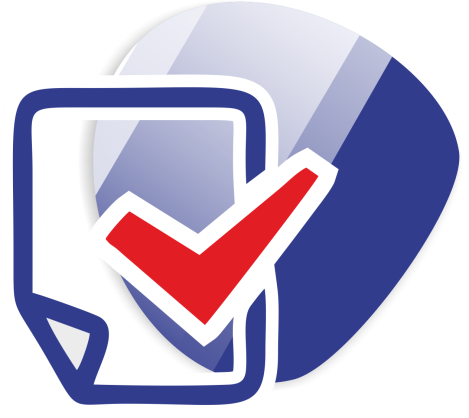 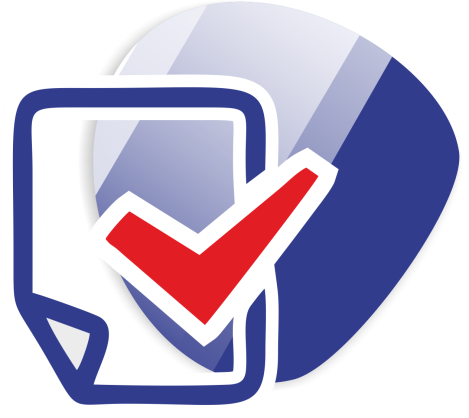 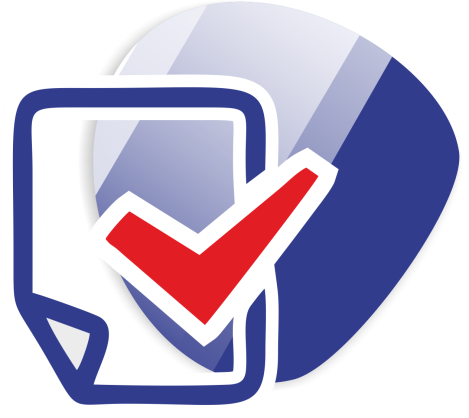 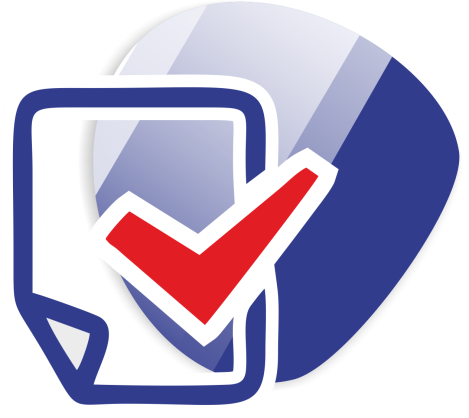 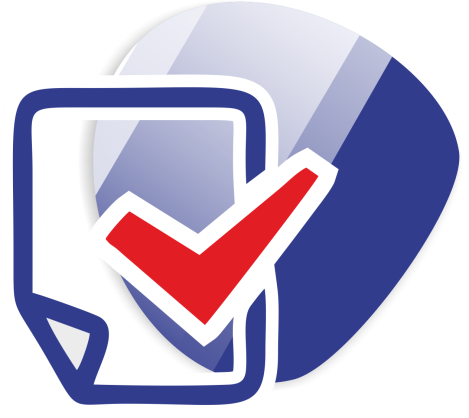 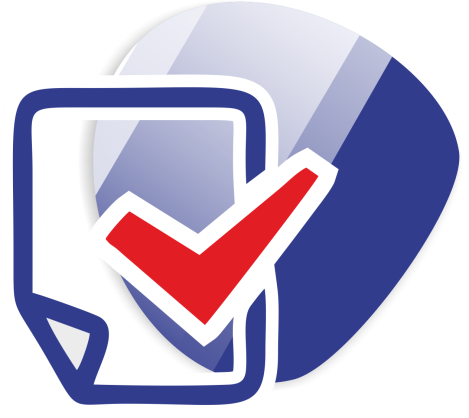 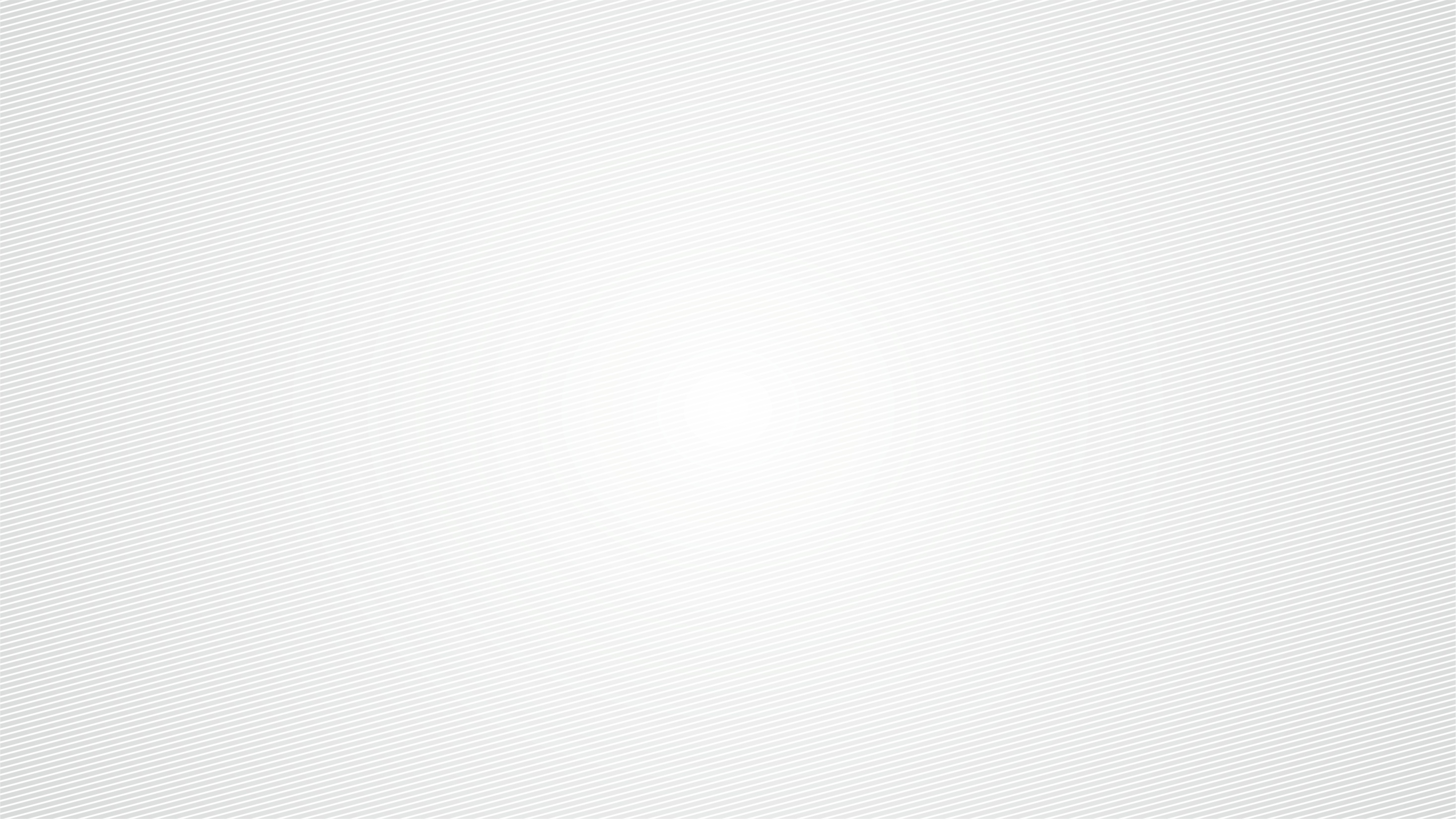 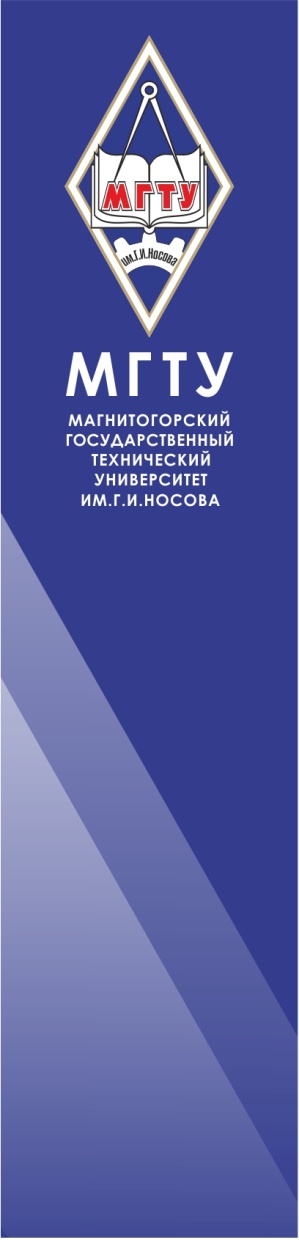 Магнитогорский государственный технический университет им. Г. И. Носова                                                3/20
МГТУ – один из немногих вузов - победителей 
всех видов федеральных конкурсов 
в рамках Постановлений Правительства РФ
В период 2011-2017 гг.  МГТУ отмечен победами 
в конкурсах по Постановлениям Правительства РФ:

          № 218
          № 219
          № 220
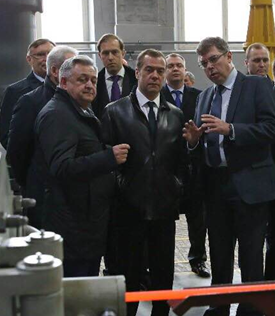 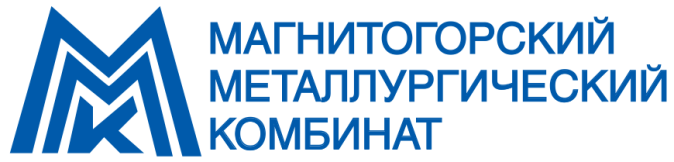 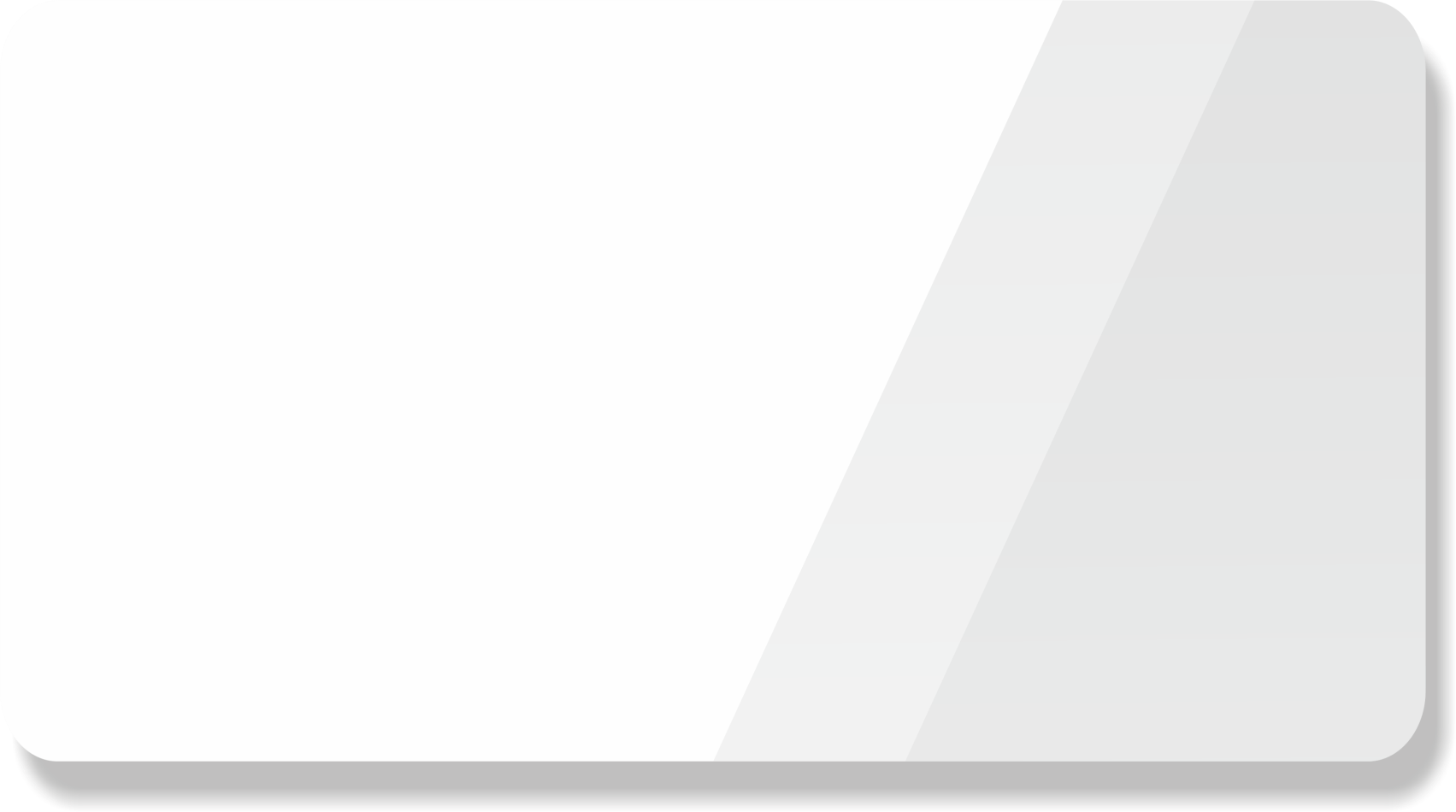 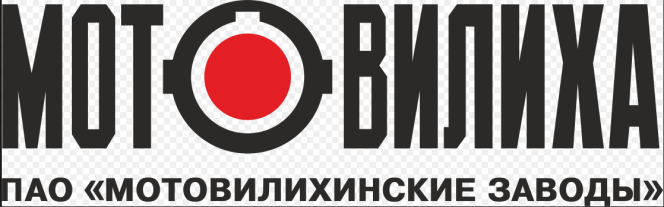 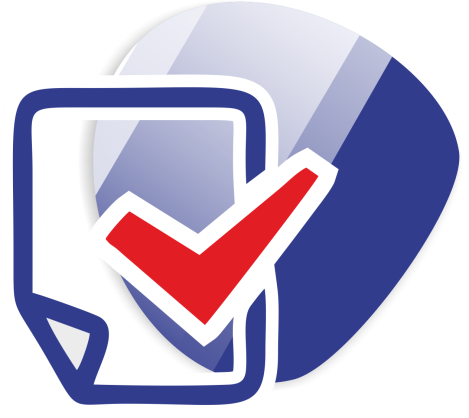 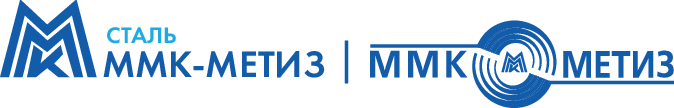 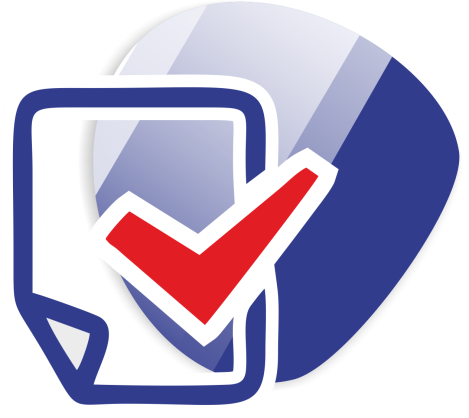 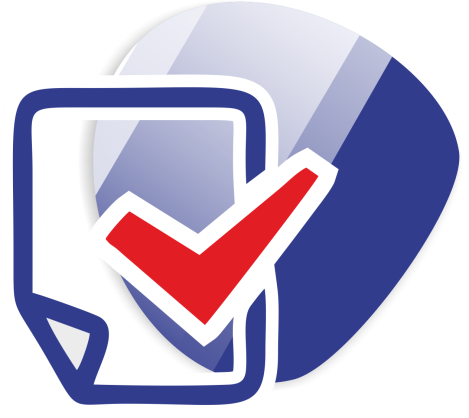 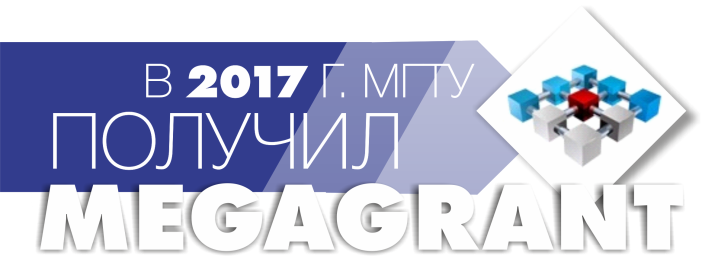 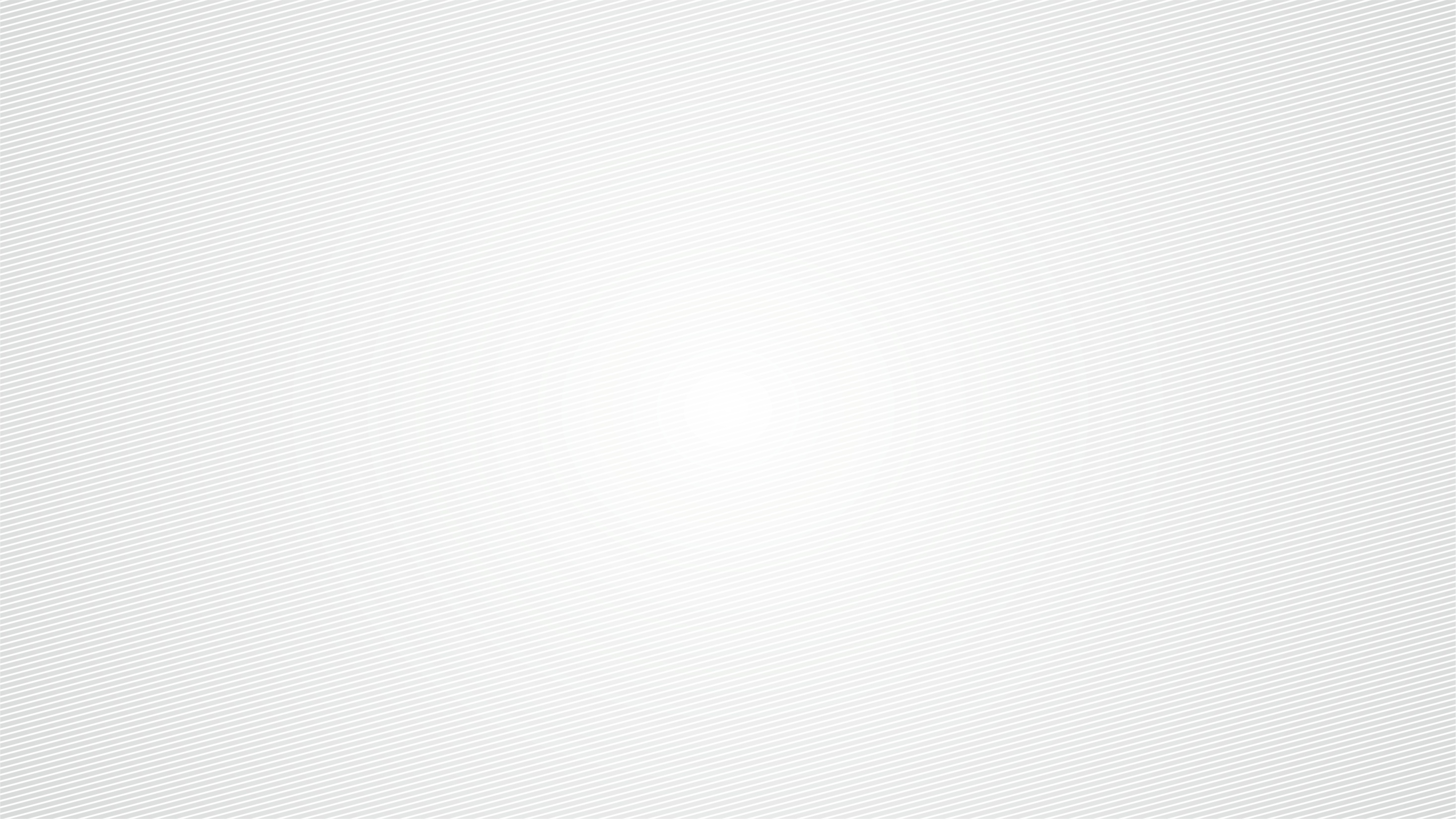 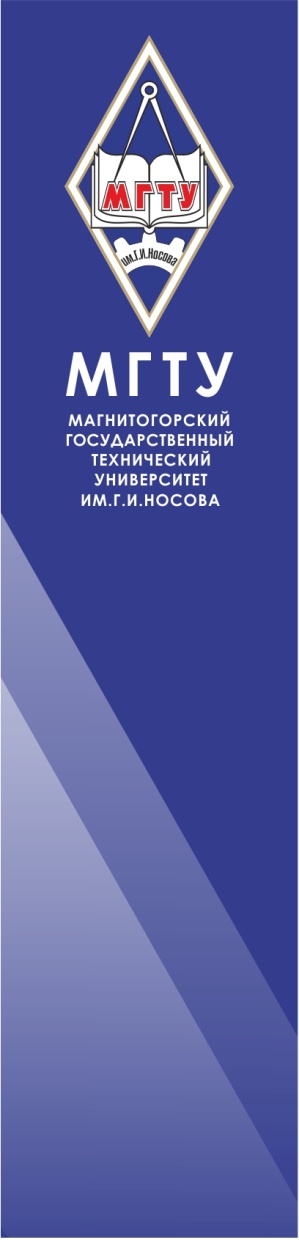 Магнитогорский государственный технический университет им. Г. И. Носова                                                4/20
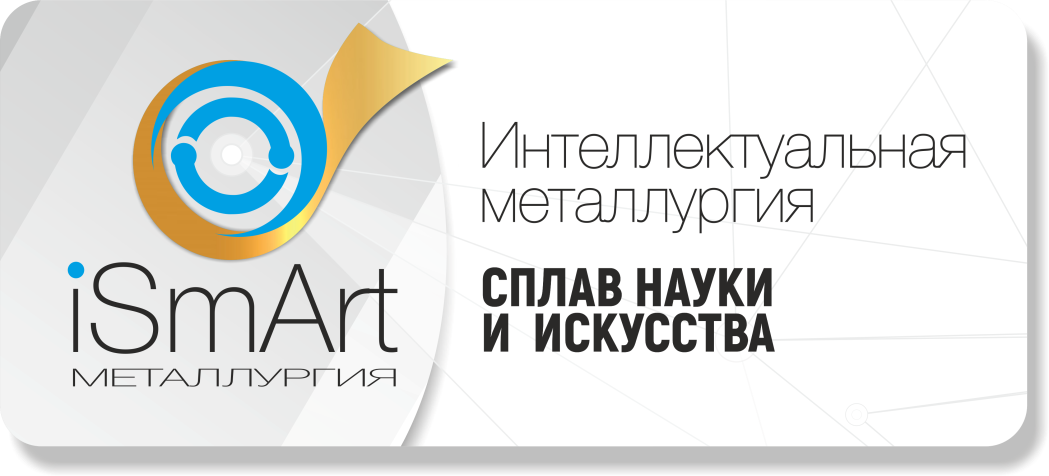 МИССИЯ И СТРАТЕГИЧЕСКАЯ ЦЕЛЬ 
ОПОРНОГО УНИВЕРСИТЕТА
iSmArt-металлургия это: 
i - intellectual – интеллектуальная; 
S - Science – научная; 
m - metallurgy – металлургия; 
Art –искусство
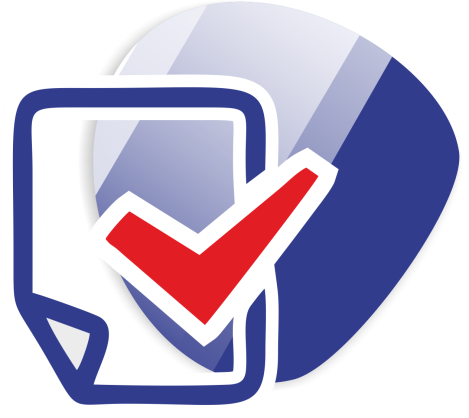 Миссия МГТУ: 
Формирование региональной предпринимательской элиты, ориентированной на создание научно-инновационных технологий в области iSmArt-металлургии для развития трансграничного Южно-Уральского региона и России.

Стратегическая цель МГТУ: 
Трансформация университета в центр создания прорывных технологий и производств для повышения конкурентоспособности, инвестиционной привлекательности и качества жизни населения региона.
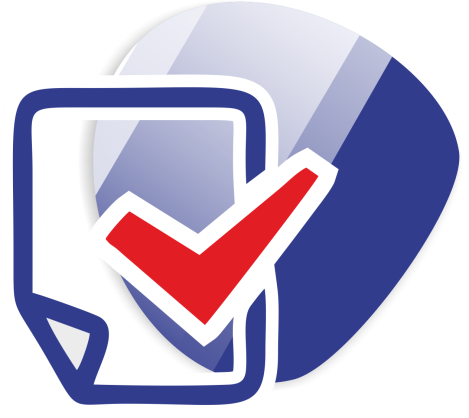 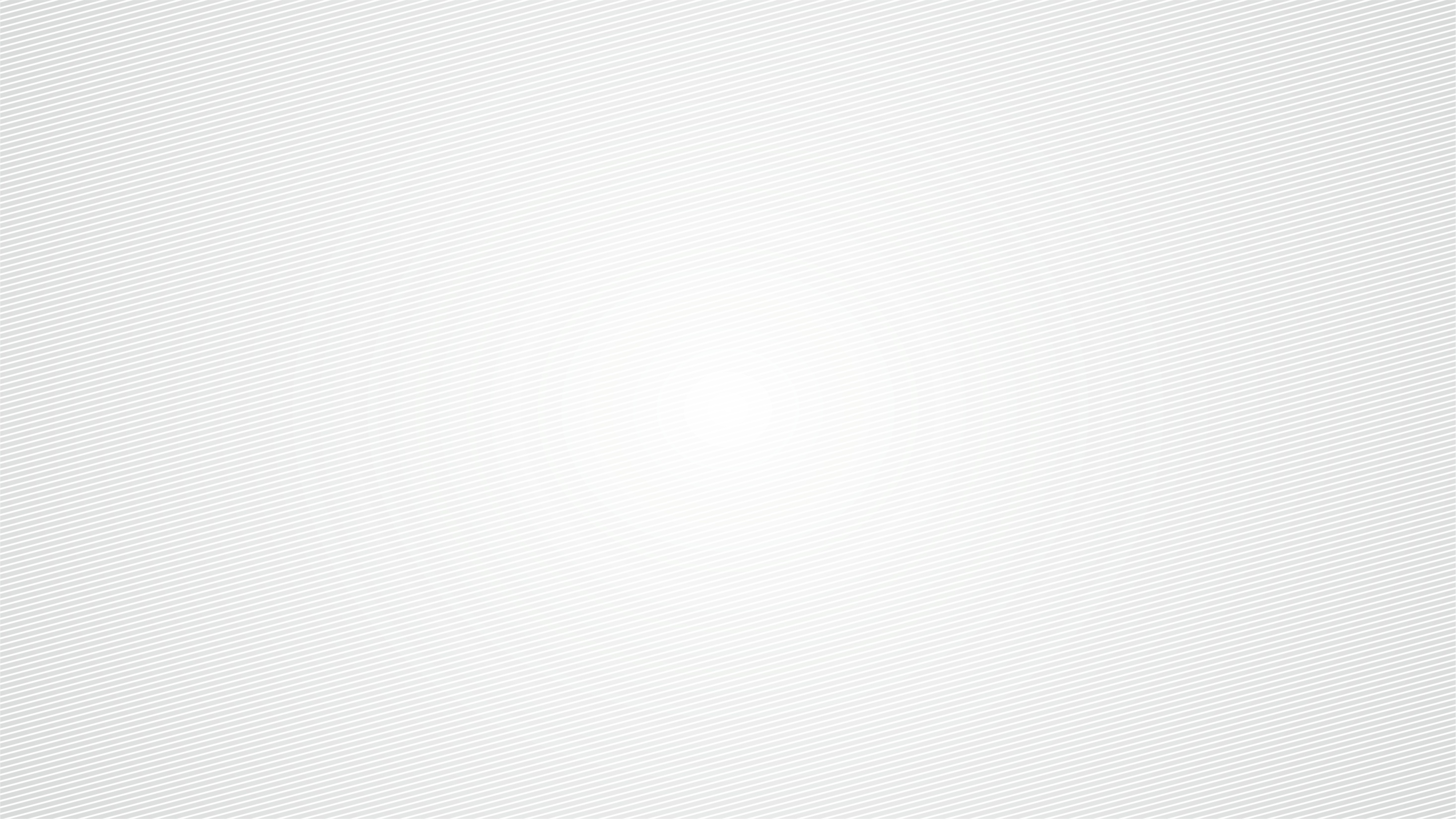 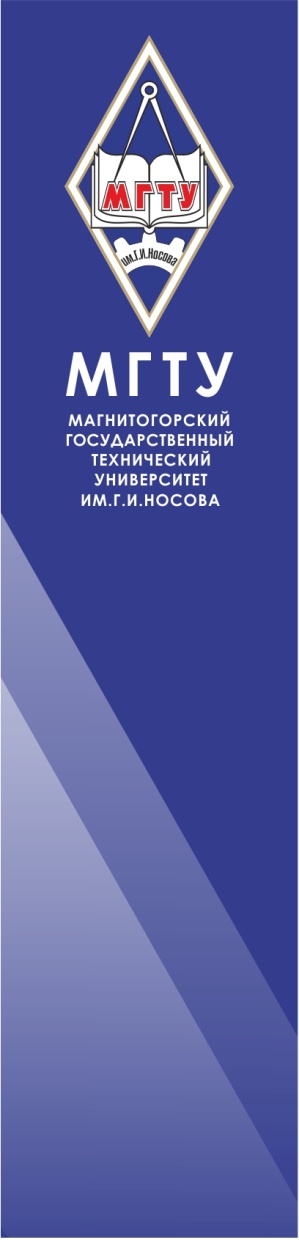 Магнитогорский государственный технический университет им. Г. И. Носова                                                5/20
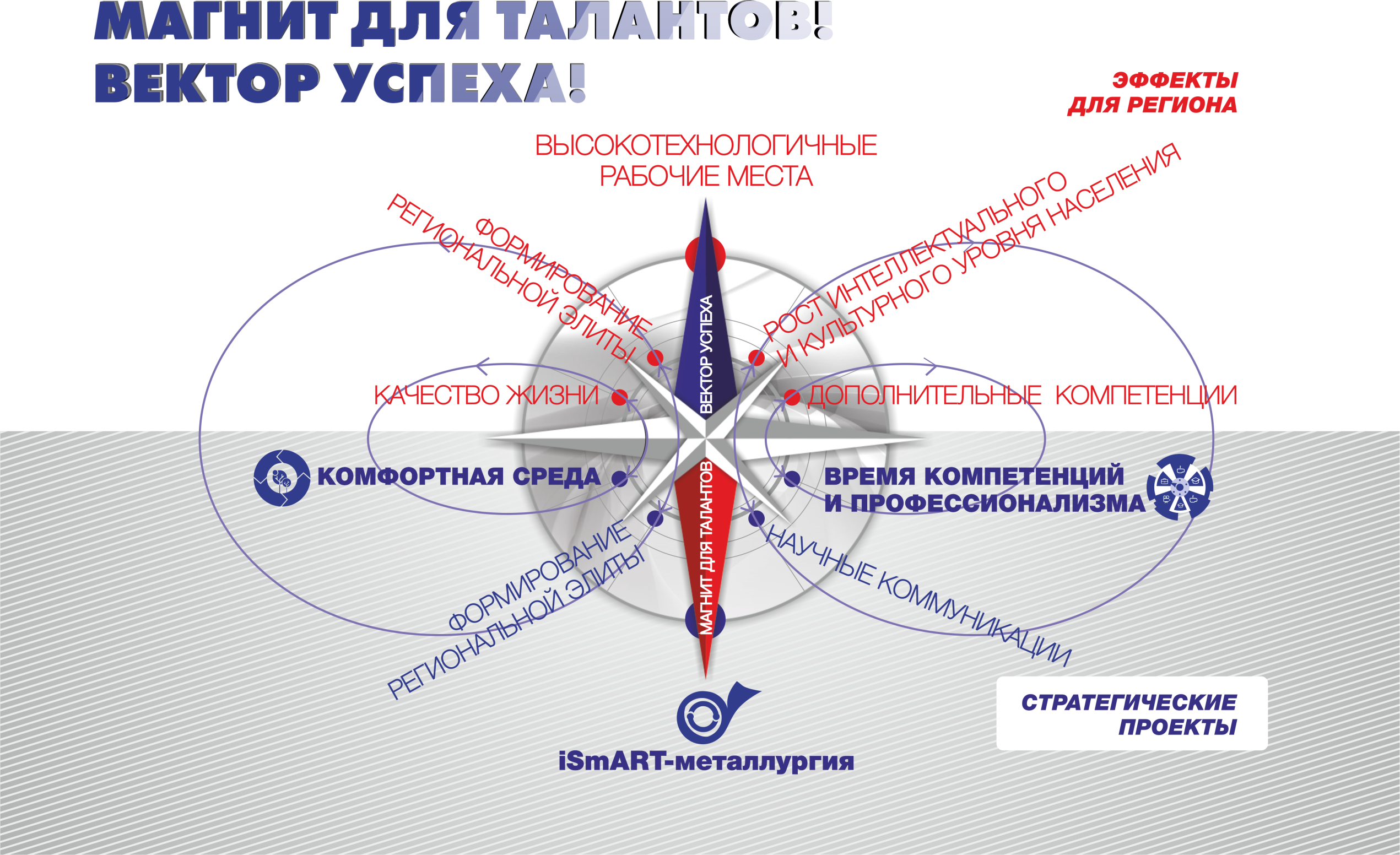 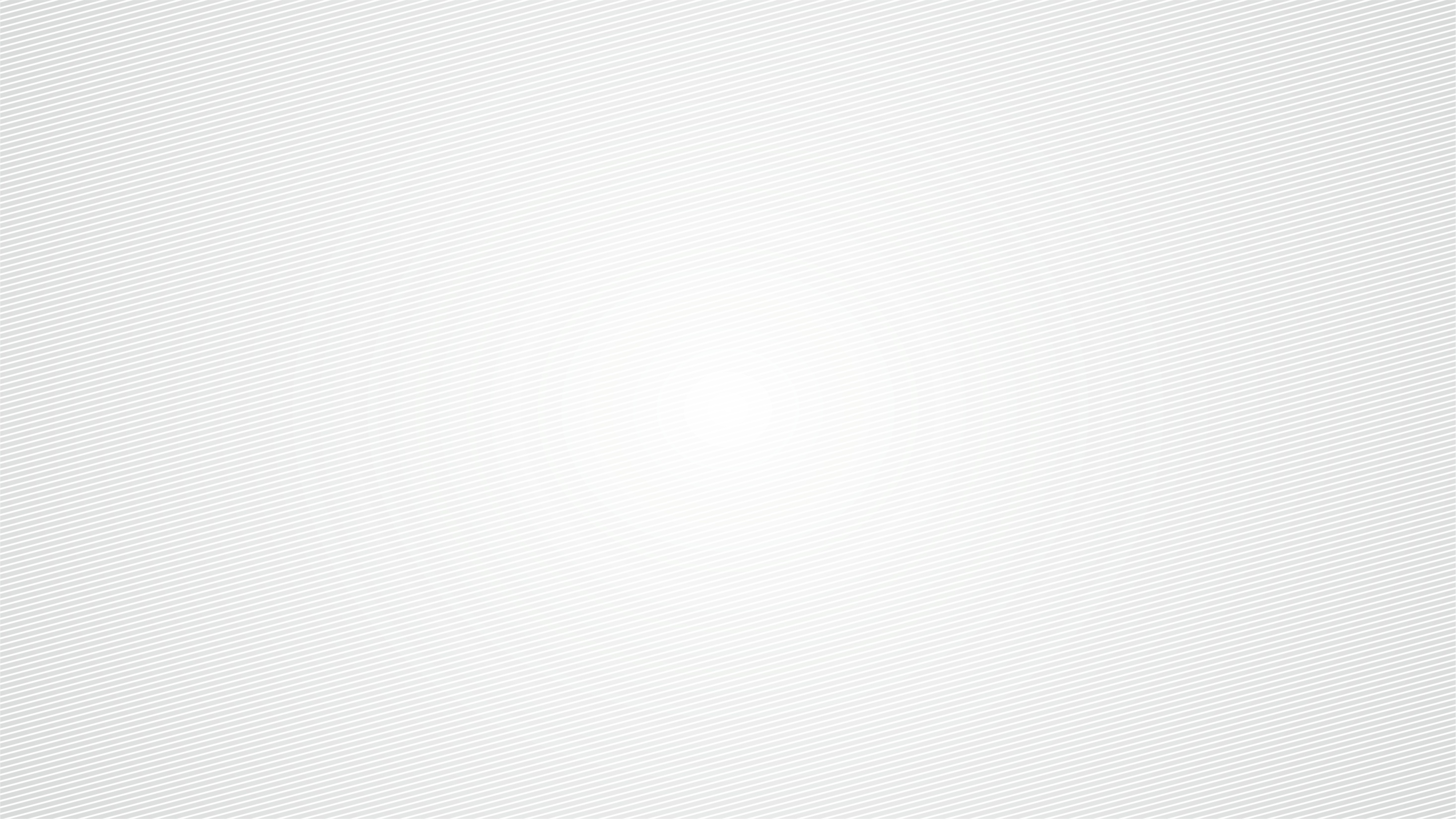 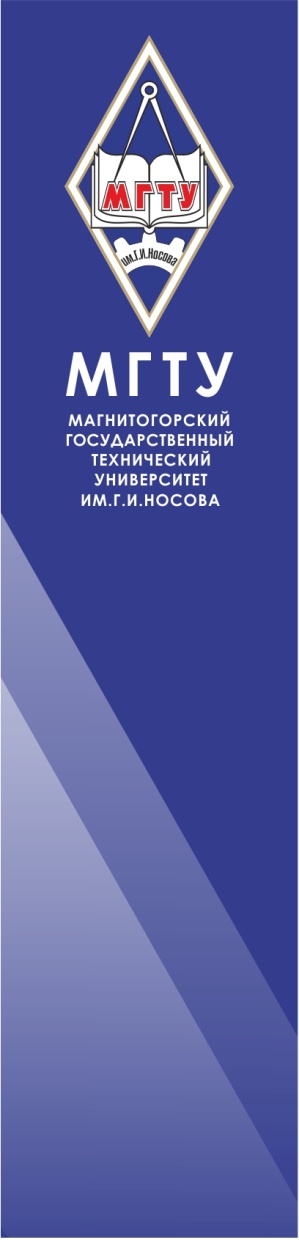 Магнитогорский государственный технический университет им. Г. И. Носова                                                6/20
Ключевая идея трансформации –
продукты университета: iSmArt  Package
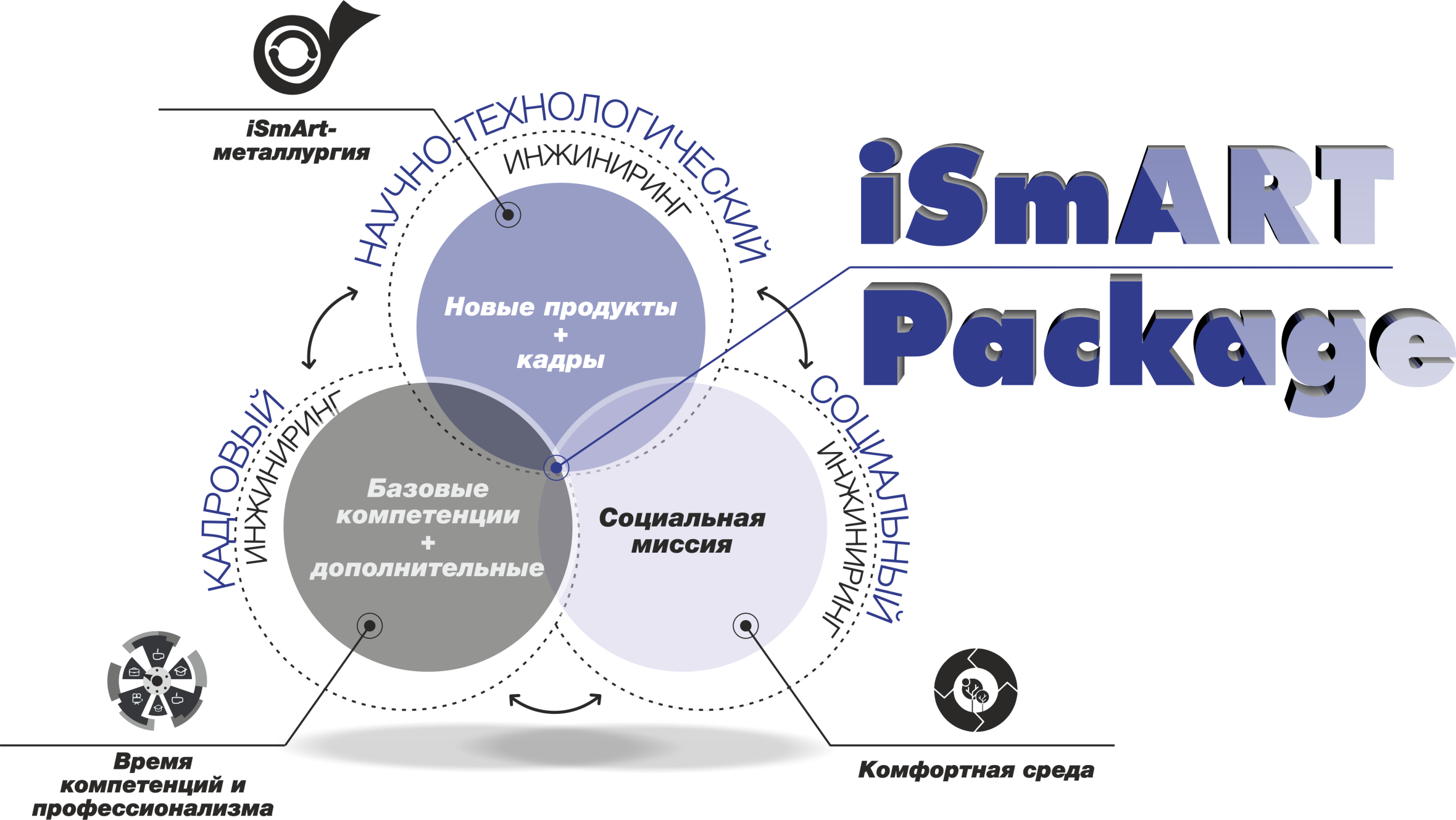 СТРАТЕГИЧЕСКИЕ ПРОЕКТЫ 
УНИВЕРСИТЕТА:
Мировые тренды:
Technological packages (Danieli)
Innovation Pack (Oracle)
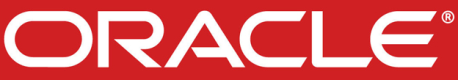 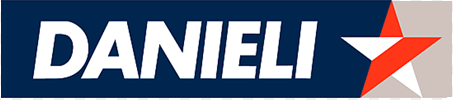 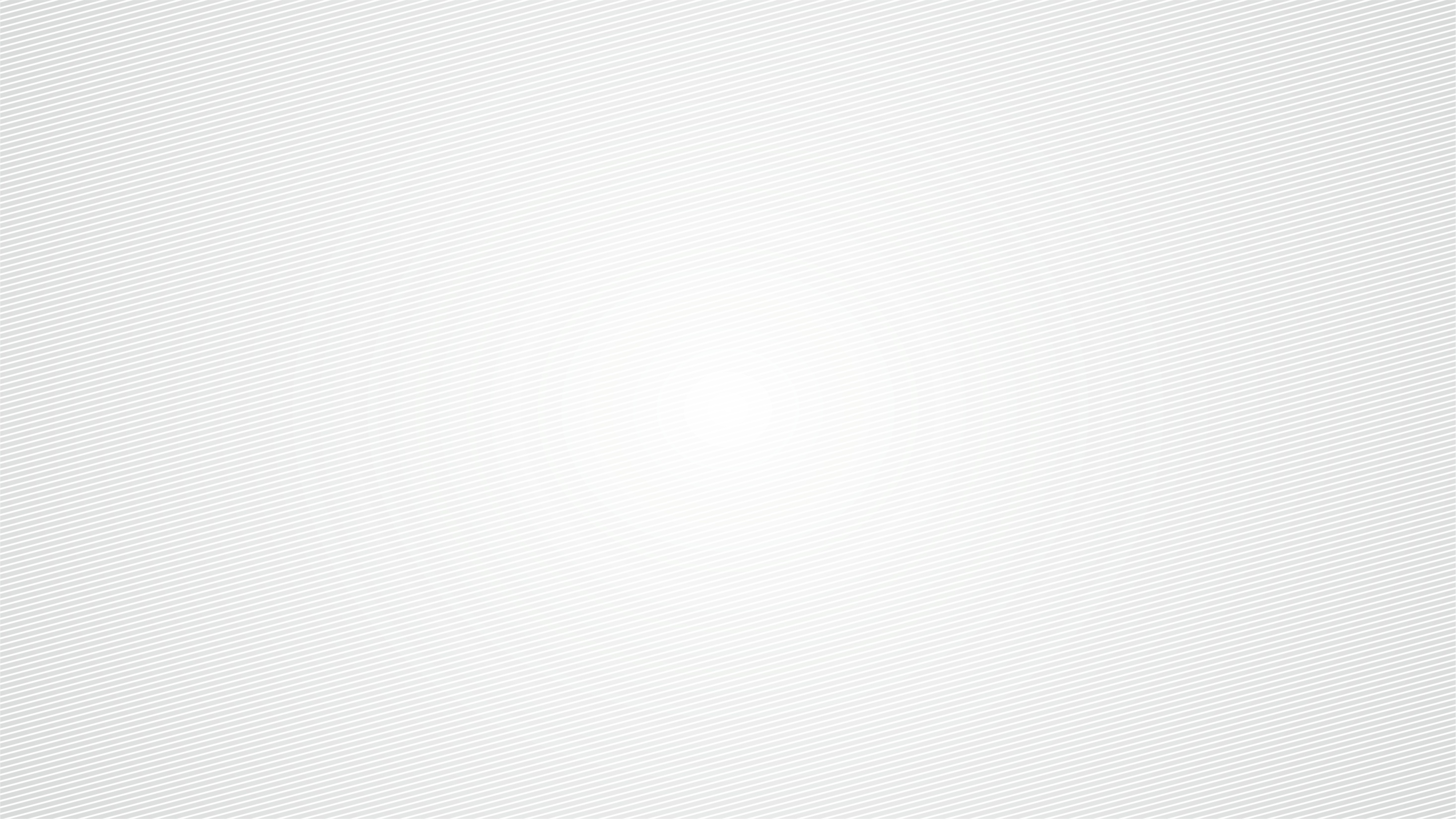 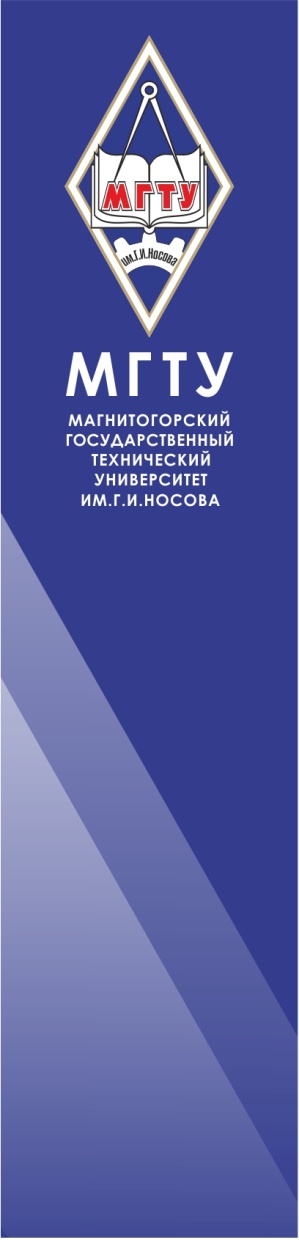 Магнитогорский государственный технический университет им. Г. И. Носова                                                7/20
КАДРОВЫЙ ИНЖИНИРИНГ
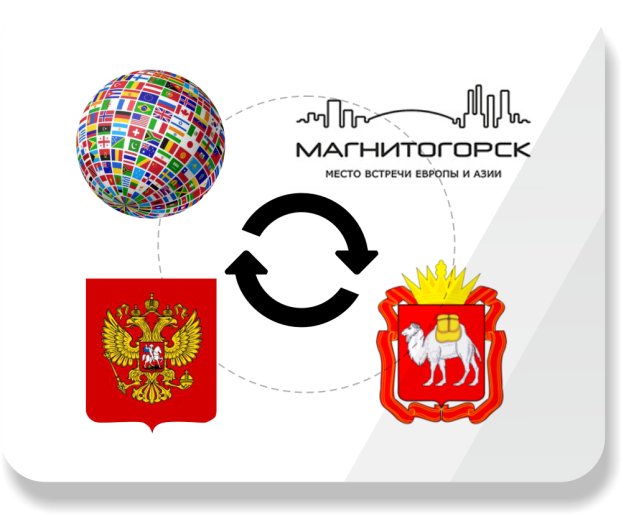 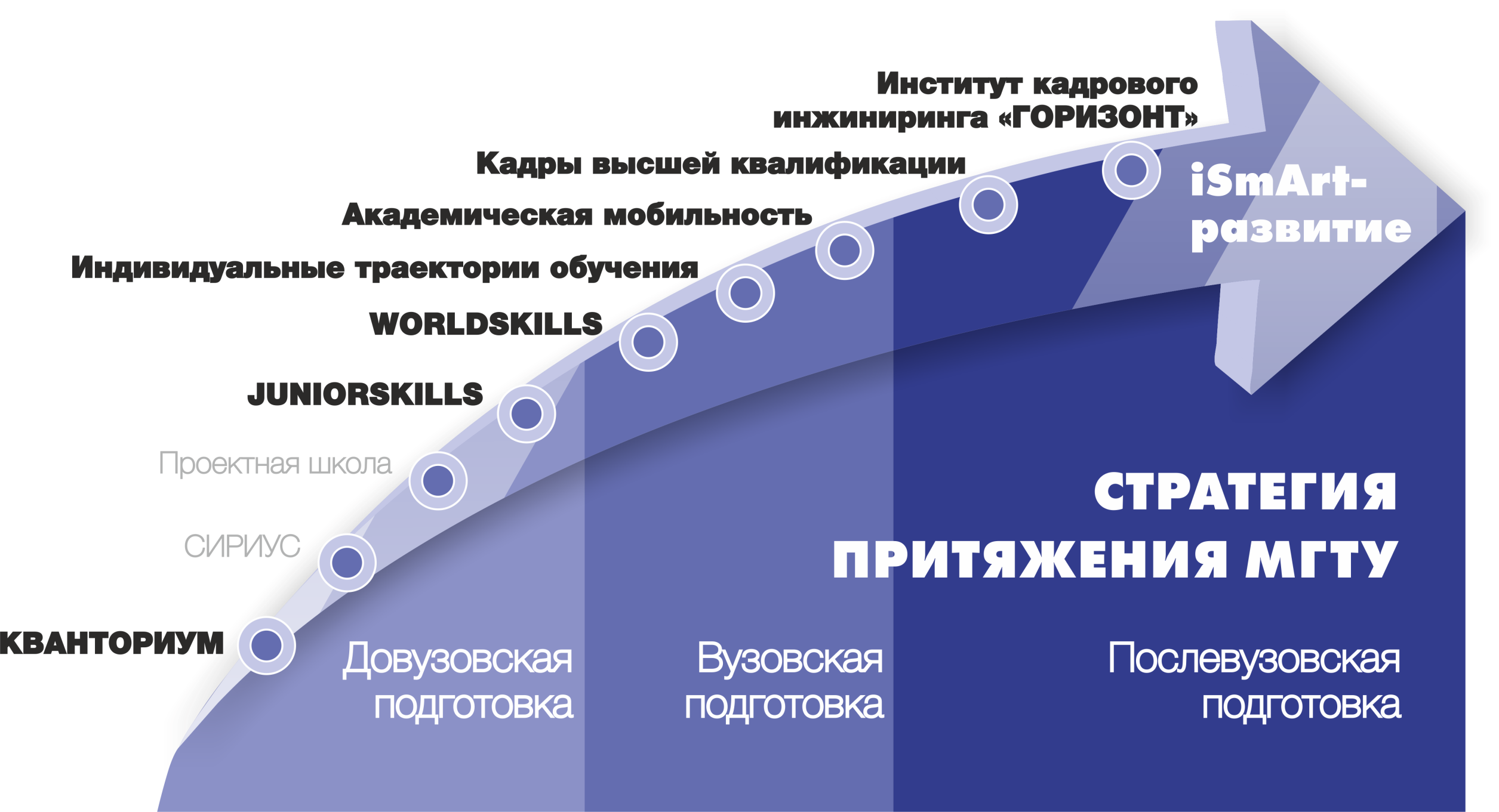 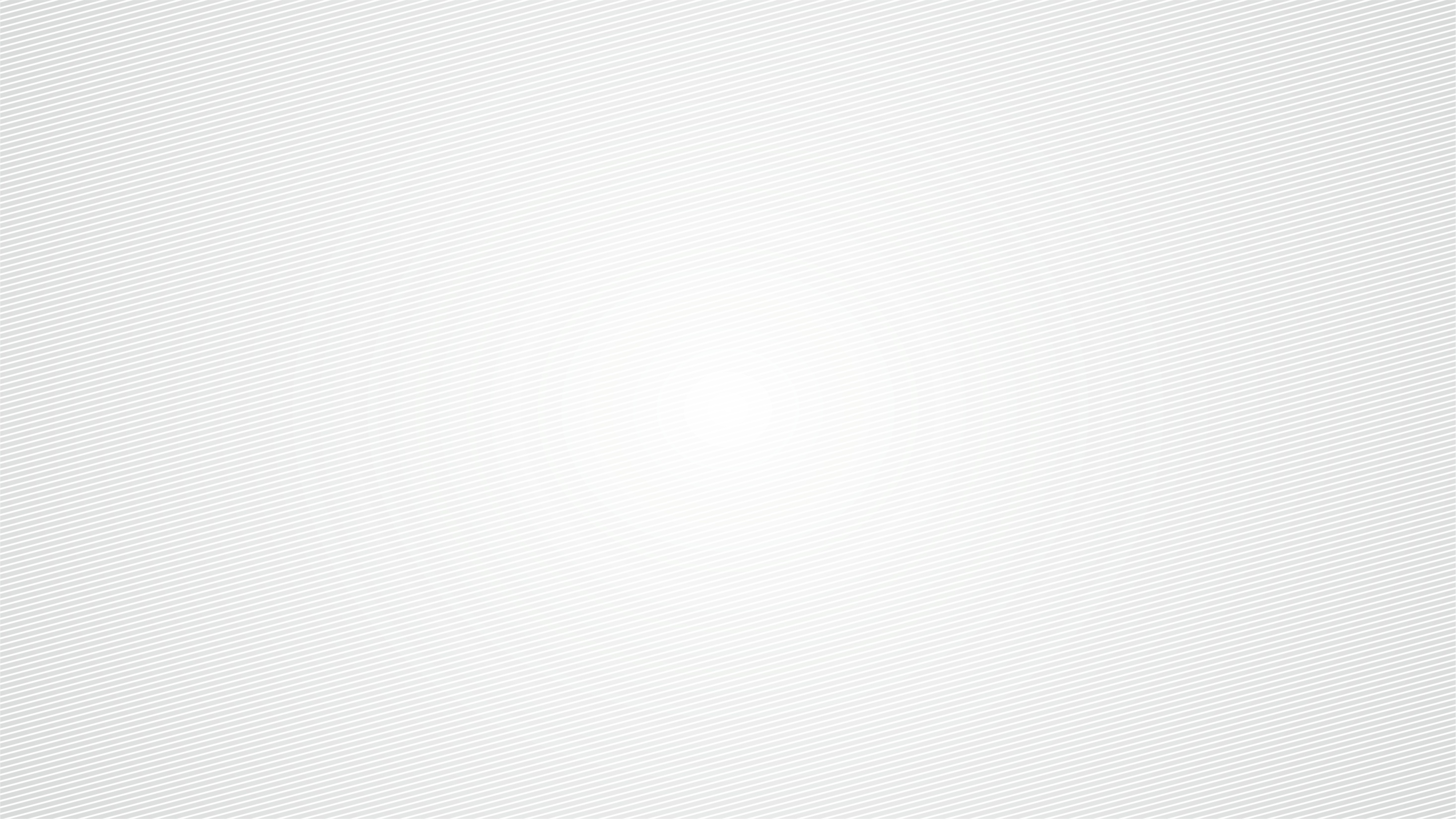 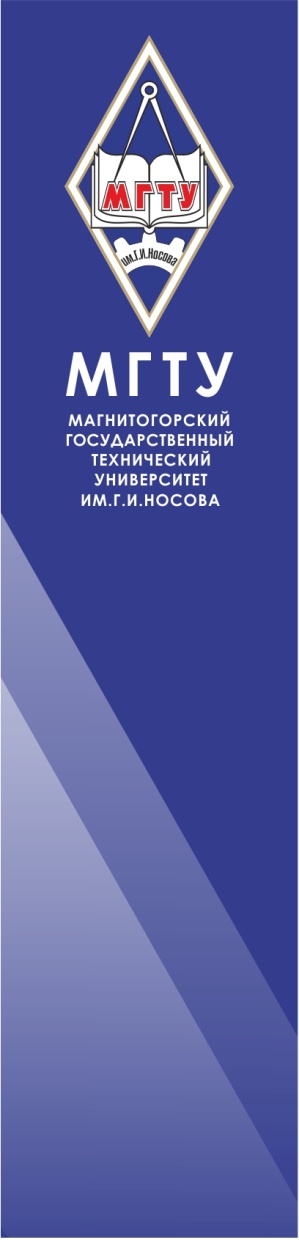 Магнитогорский государственный технический университет им. Г. И. Носова                                                8/20
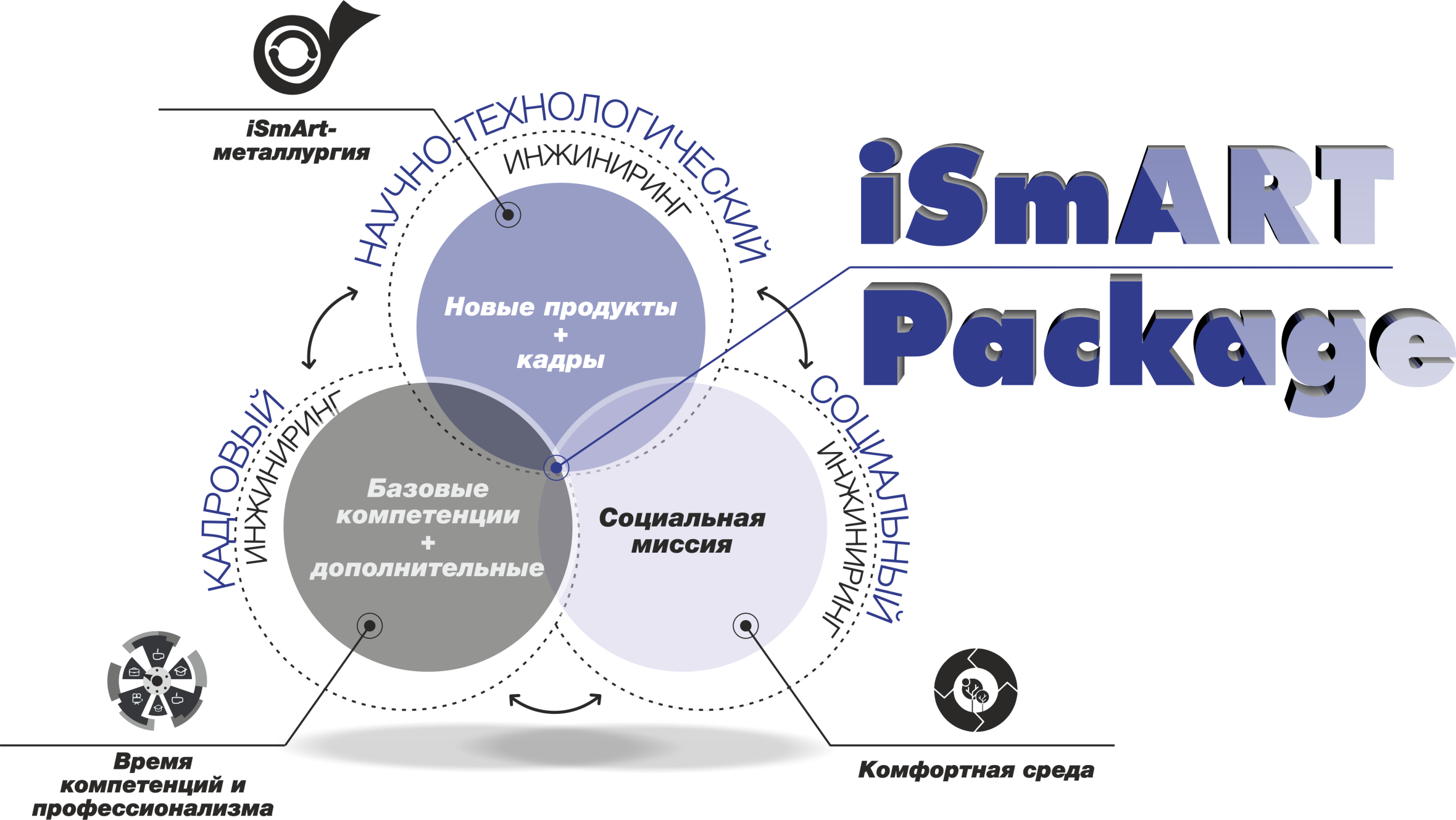 ПРОЕКТ «ВРЕМЯ КОМПЕТЕНЦИЙ И ПРОФЕССИОНАЛИЗМА»
СОЗДАНИЕ ДЕТСКОГО ТЕХНОПАРКА «КВАНТОРИУМ»
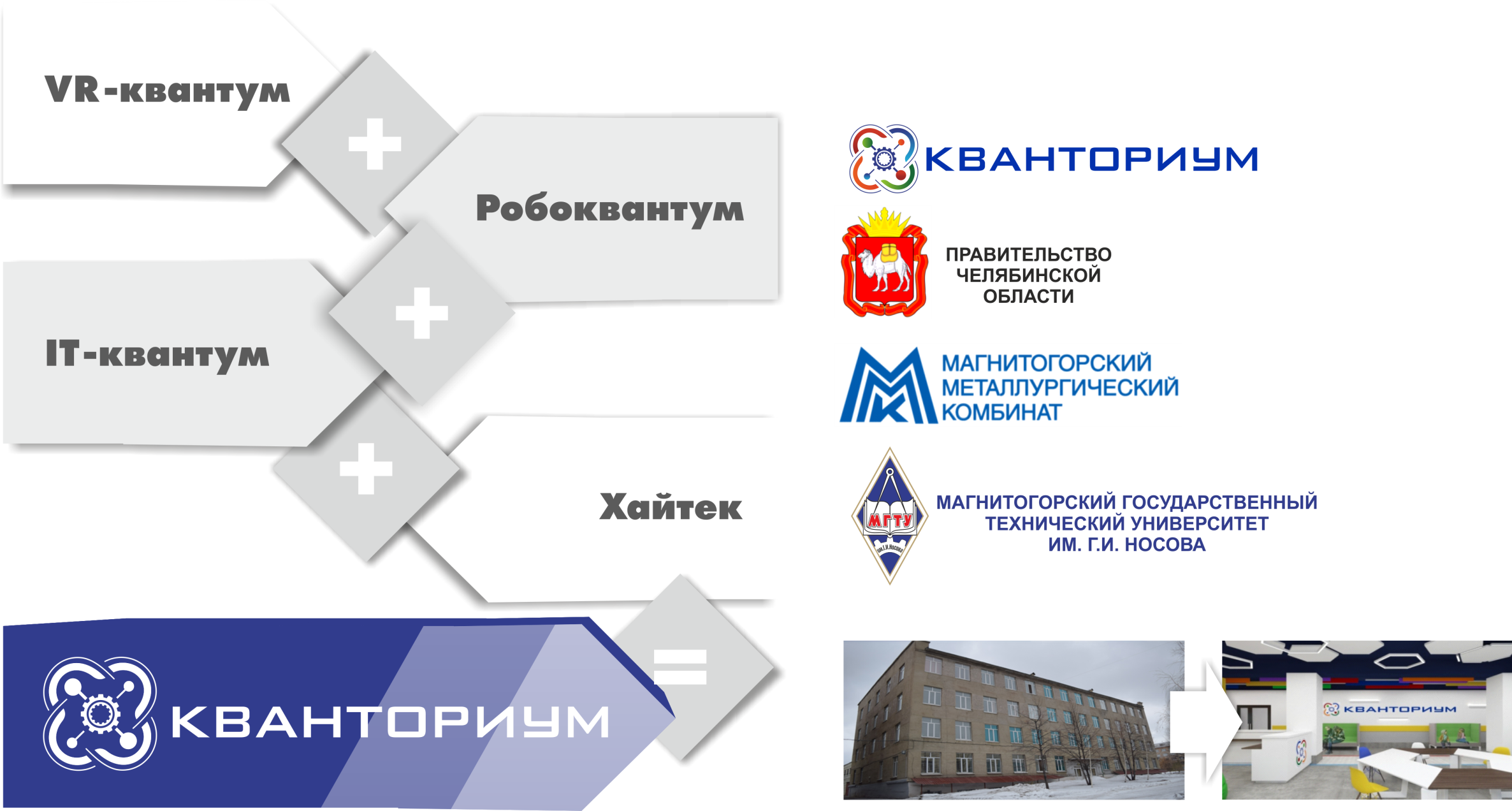 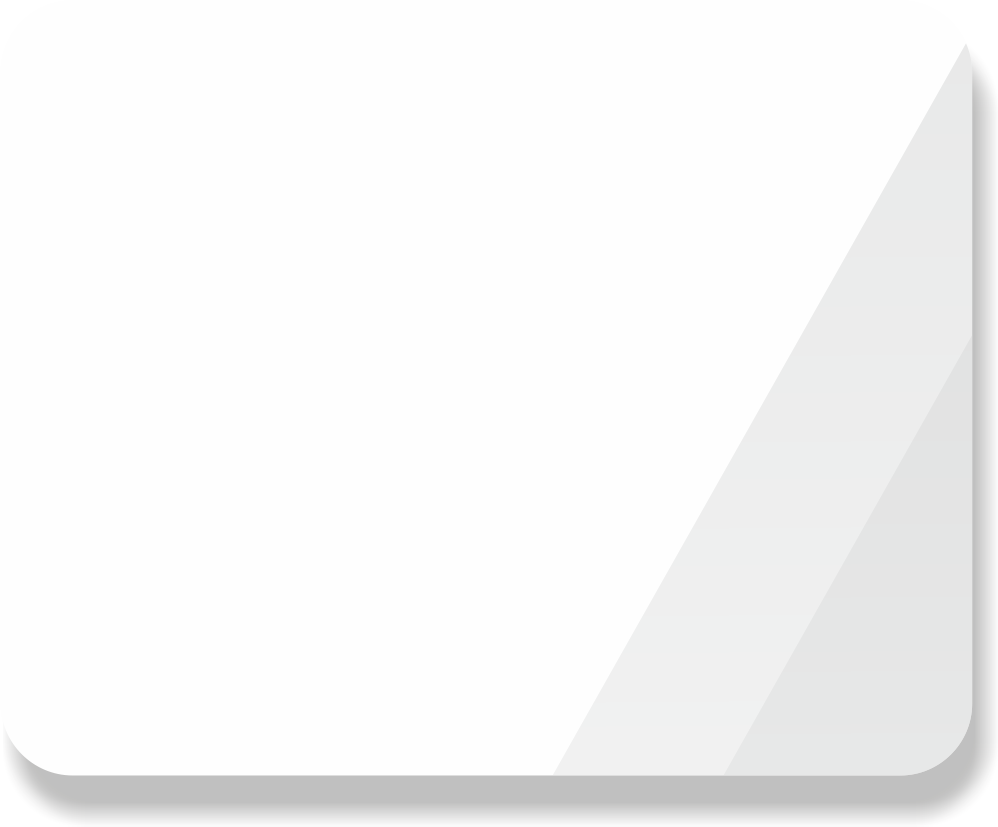 Стратегические партнеры:
27 млн руб.
11 млн руб.
9,5 млн руб.
0,7 млн руб.
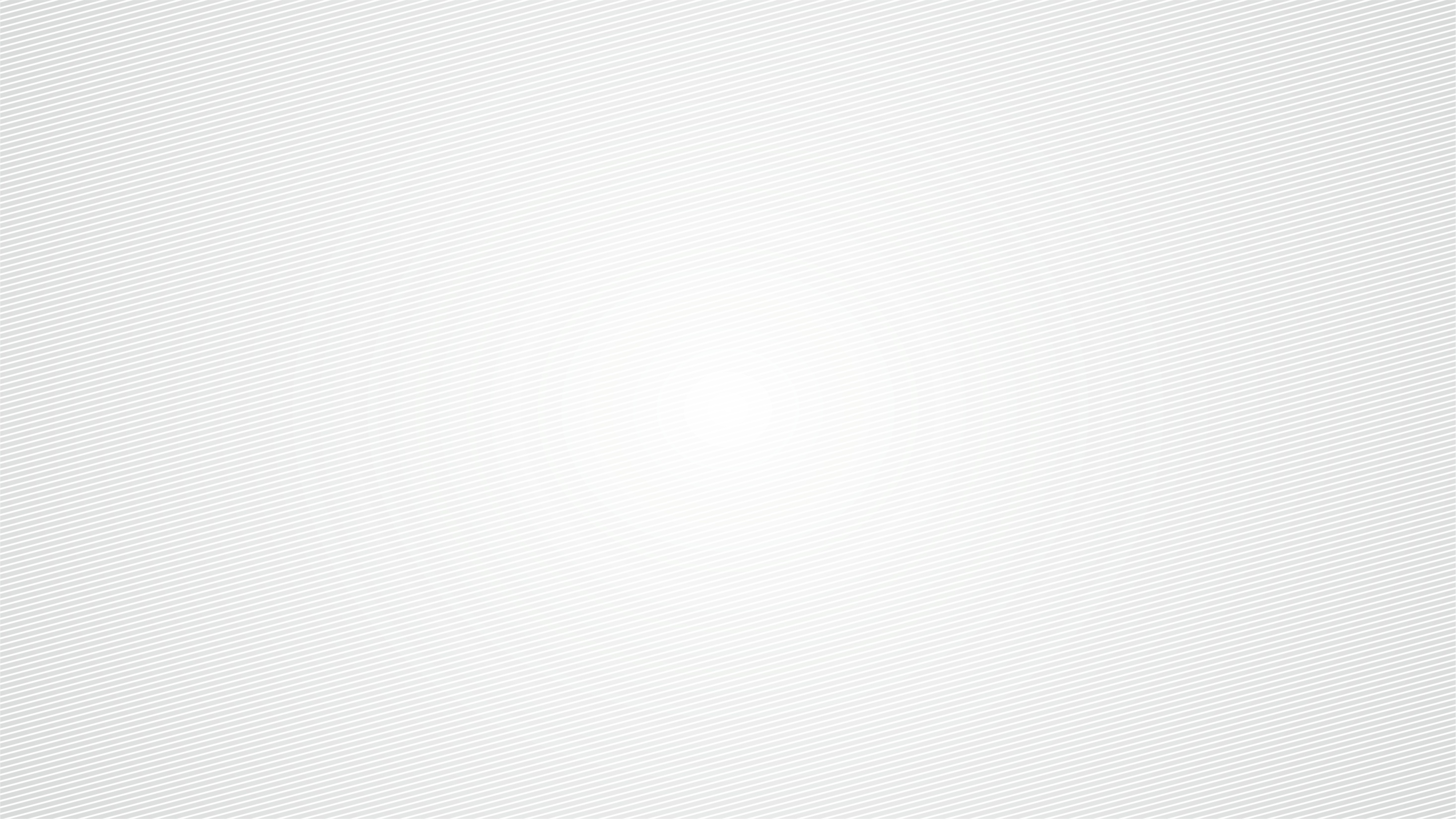 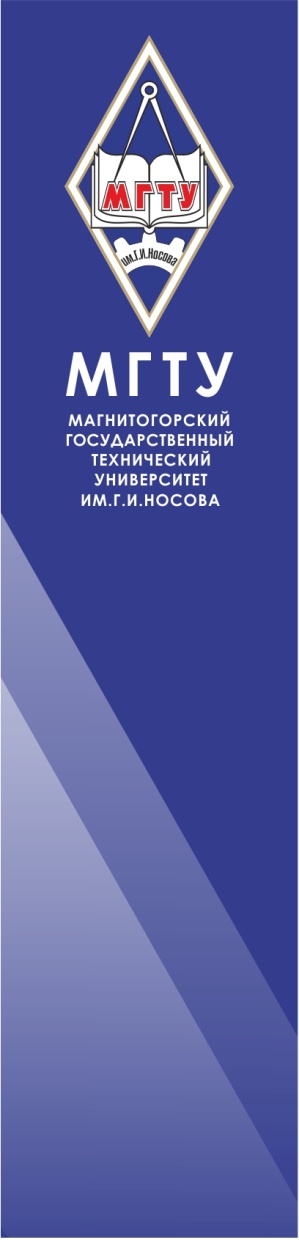 Магнитогорский государственный технический университет им. Г. И. Носова                                                9/20
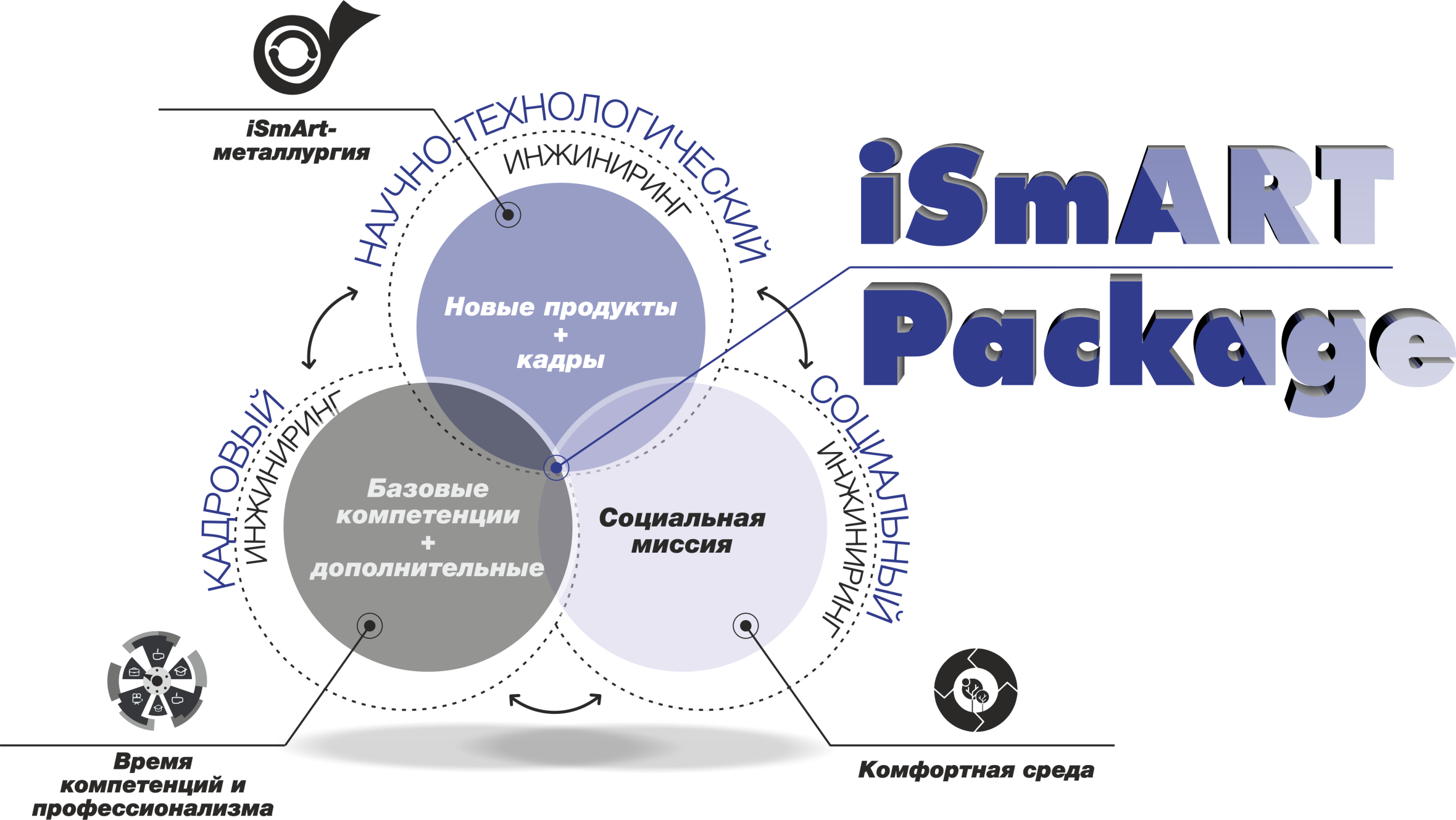 ПРОЕКТ «ВРЕМЯ КОМПЕТЕНЦИЙ И ПРОФЕССИОНАЛИЗМА»
JuniorSkills – ПРОГРАММА  раннЕЙ профессиональнОЙ подготовкИ и профориентации школьников (10-17 лет)
Ключевые элементы и механизмы программы JuniorSkills
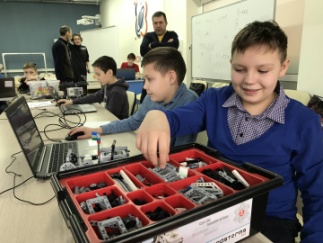 Система чемпионатов JuniorSkills - соревнования школьников по перспективным профессиональным компетенциям. 
Система массовой профессиональной подготовки школьников, включающая основное и дополнительное образование, тематические лагерные смены, учебные производства и др.
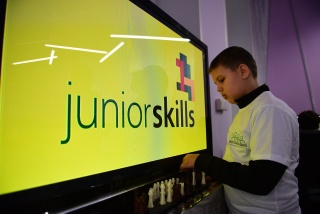 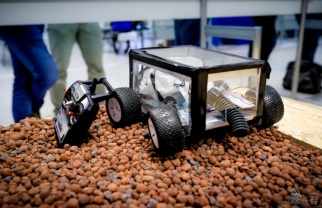 Планируемые результаты к 2020 году: расширение линейки компетенций по направлению «Специалисты, занятые на промышленном производстве» на базе МГТУ совместно с ММК
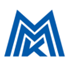 Все компетенции для юниоров развиваются в логике основных компетенций WorldSkills (как существующих международных, так и новых, например, в области Future Skills). В большинстве случае они являются адаптацией взрослой компетенции с учетом возрастных особенностей и возможностей юных конкурсантов.
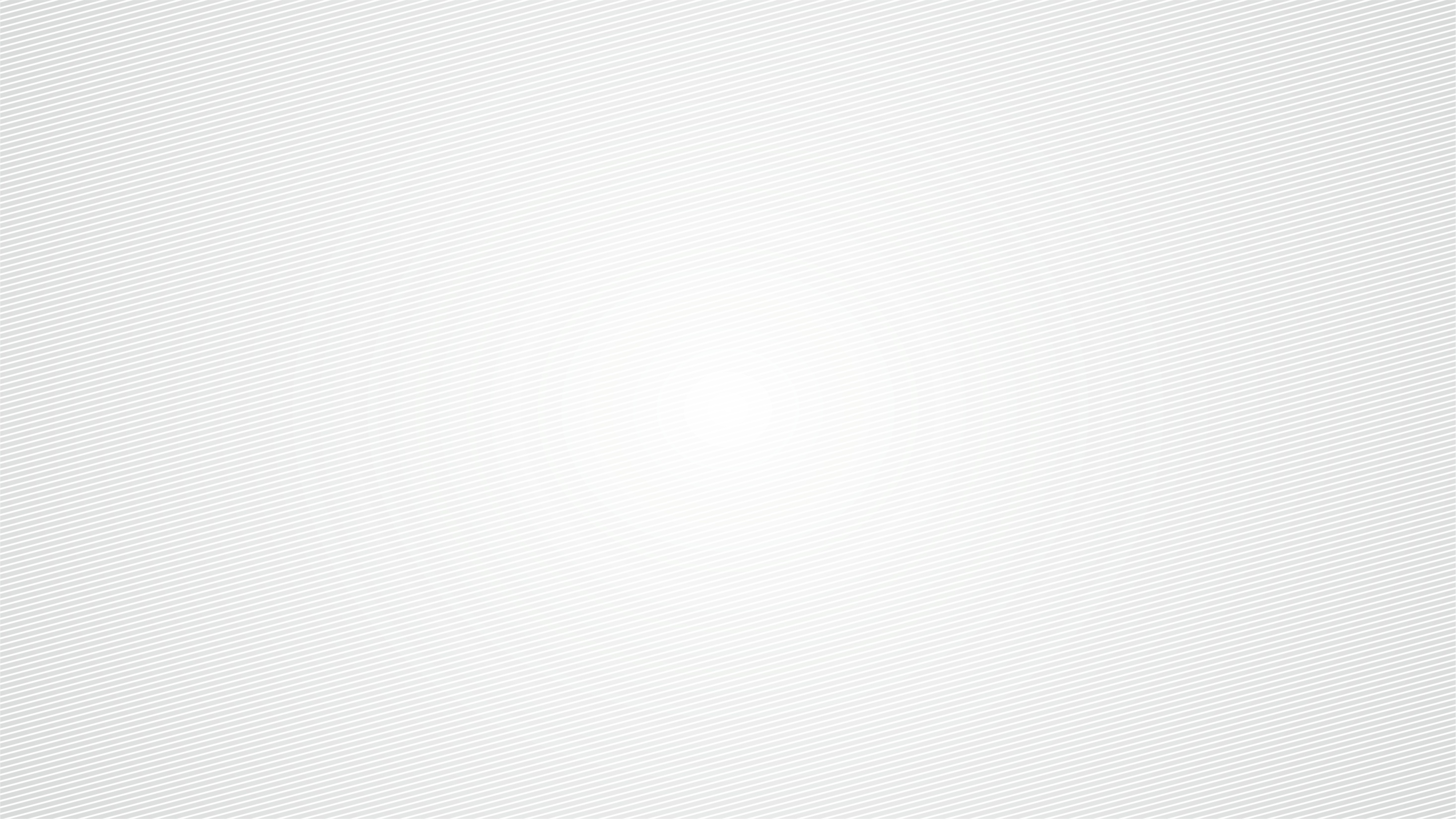 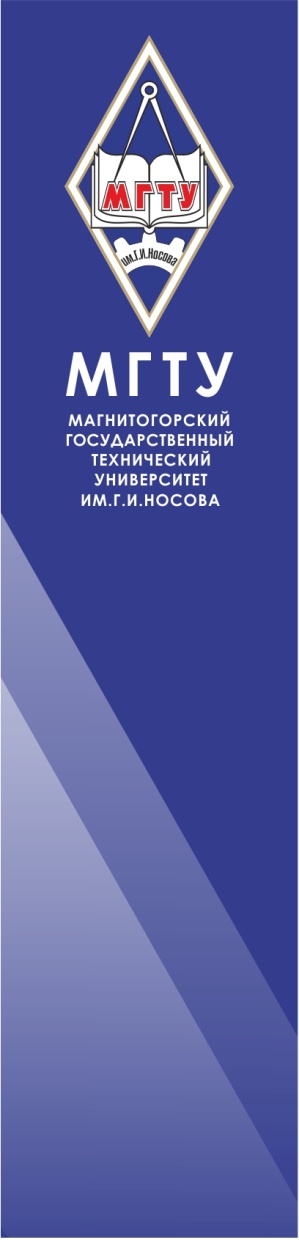 Магнитогорский государственный технический университет им. Г. И. Носова                                                10/20
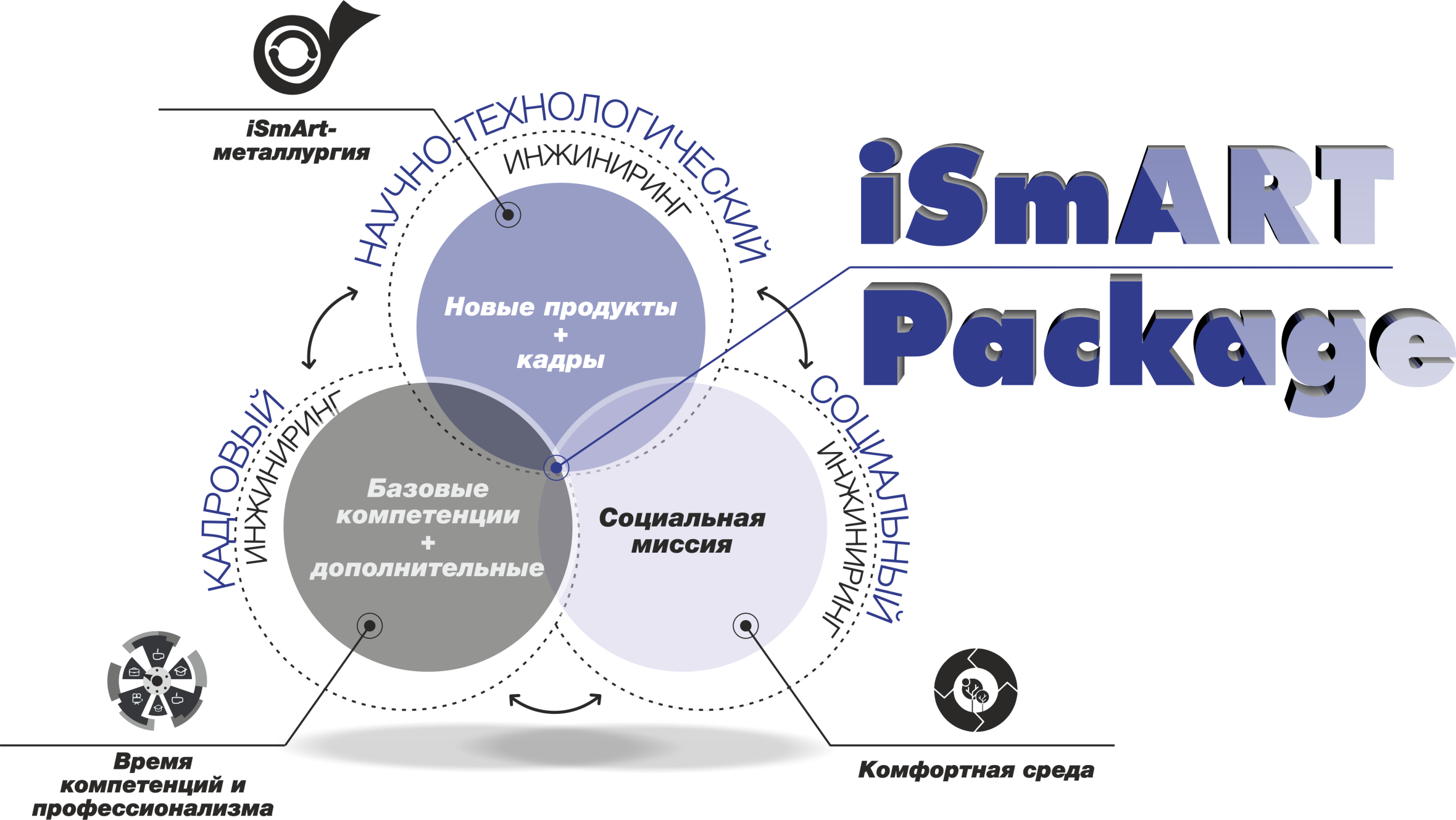 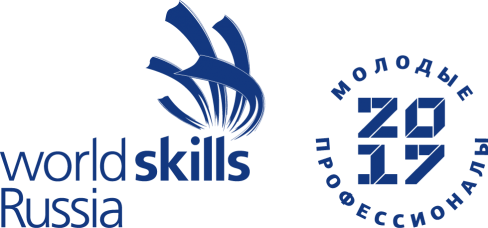 ПРОЕКТ «ВРЕМЯ КОМПЕТЕНЦИЙ И ПРОФЕССИОНАЛИЗМА»
РАЗВИТИЕ В МГТУ ДВИЖЕНИЯ WORLD SKILLS RUSSIA 
ПО РЯДУ ВОСТРЕБОВАННЫХ КОМПЕТЕНЦИЙ
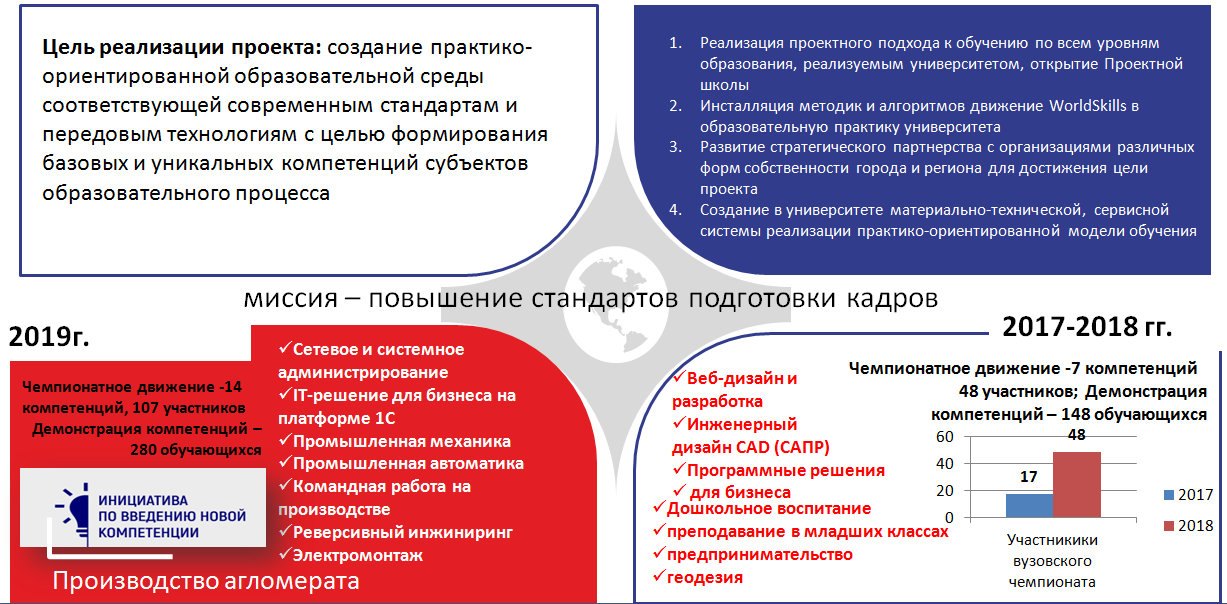 Участники 
вузовского чемпионата
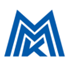 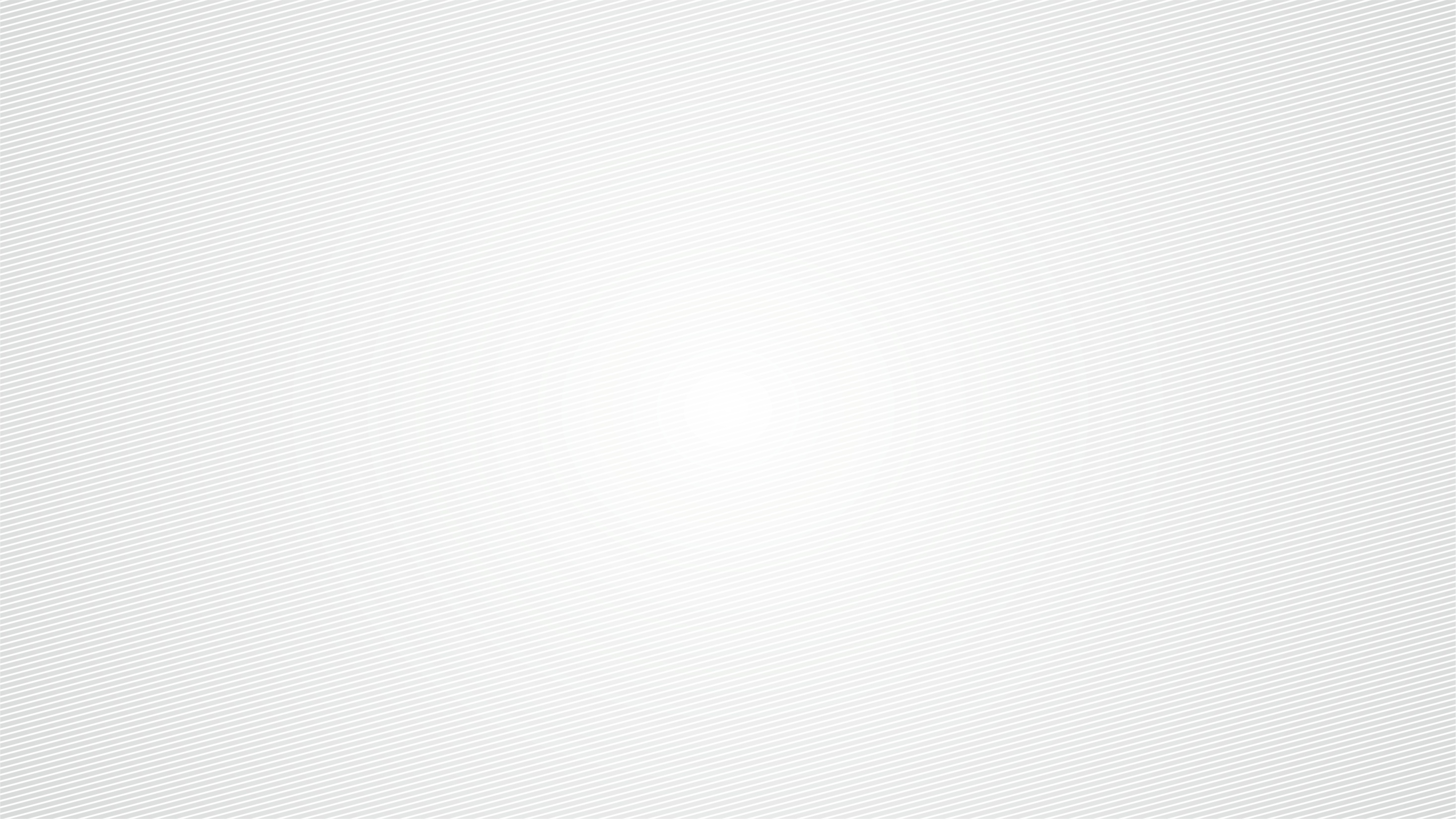 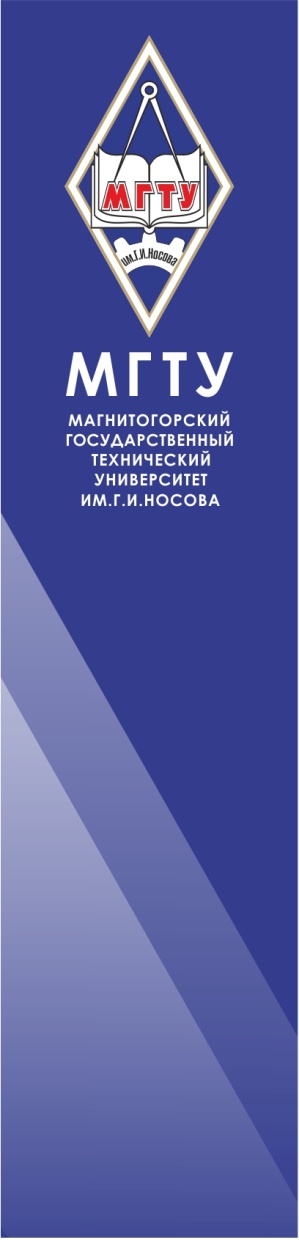 Магнитогорский государственный технический университет им. Г. И. Носова                                                11/20
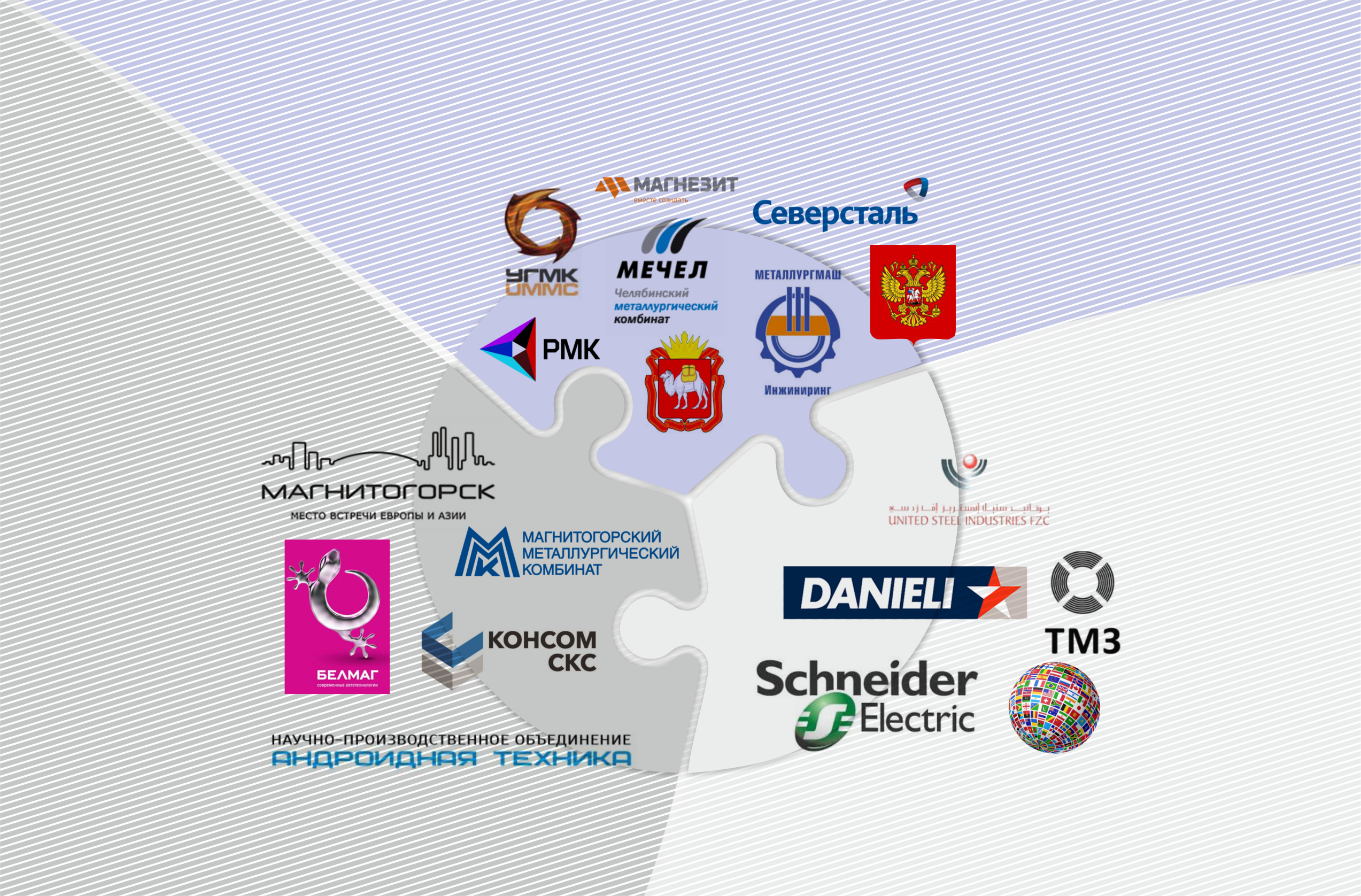 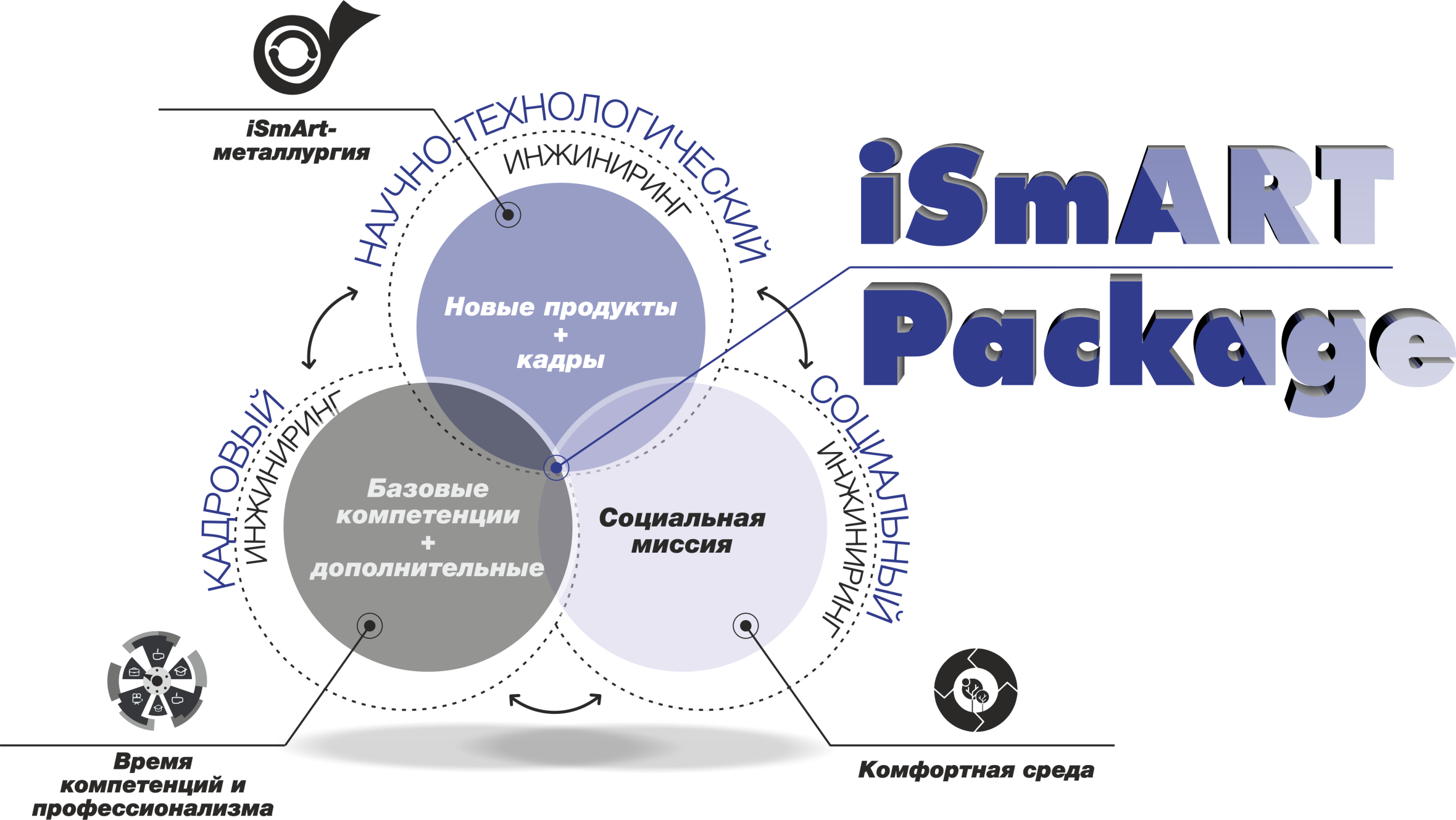 ПРОЕКТ «ВРЕМЯ КОМПЕТЕНЦИЙ И ПРОФЕССИОНАЛИЗМА»
iSmArt-ОПЦИИ В ОБРАЗОВАНИИ (ИНДИВИДУАЛЬНЫЕ ТРАЕКТОРИИ ОБУЧЕНИЯ)
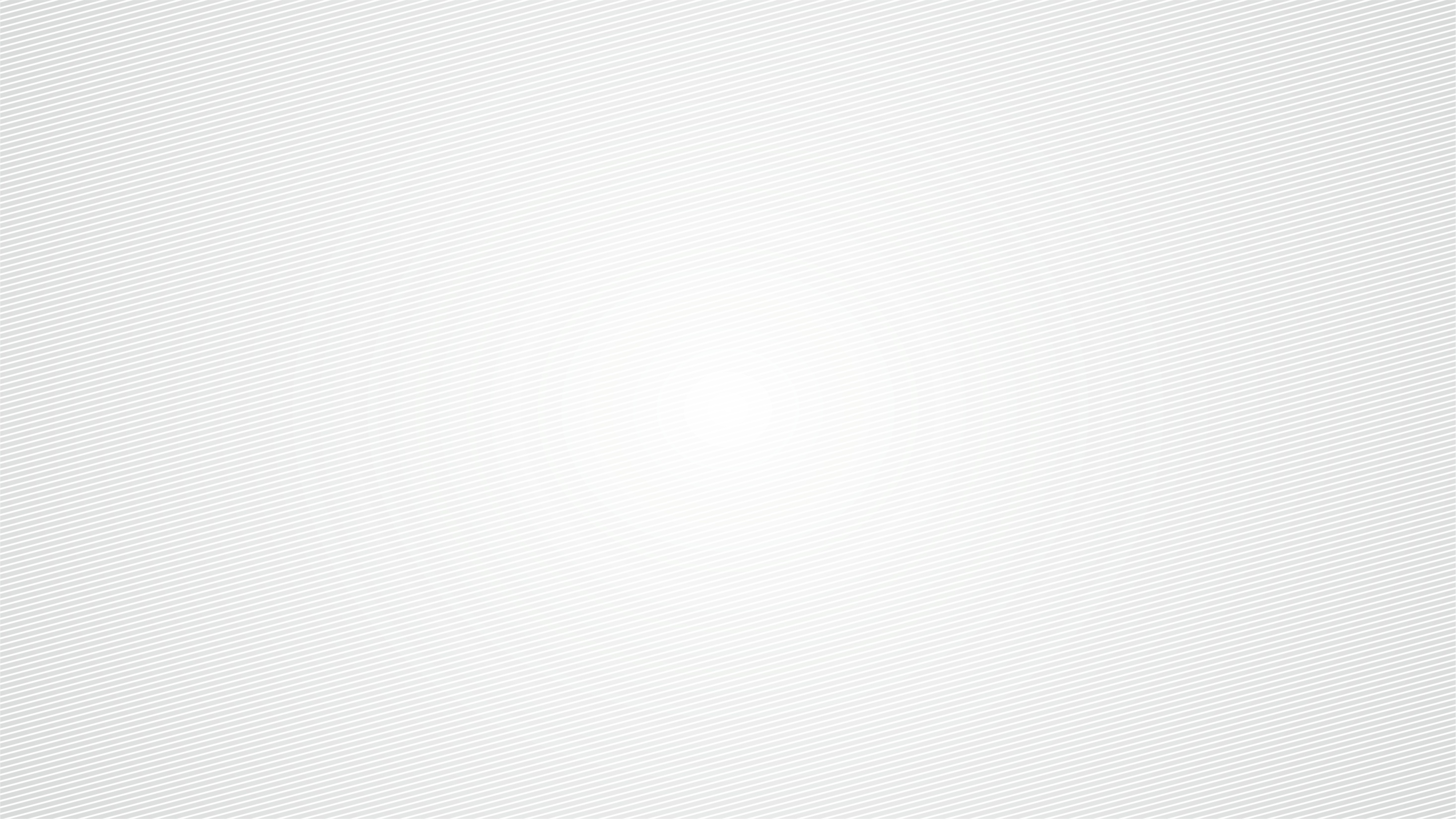 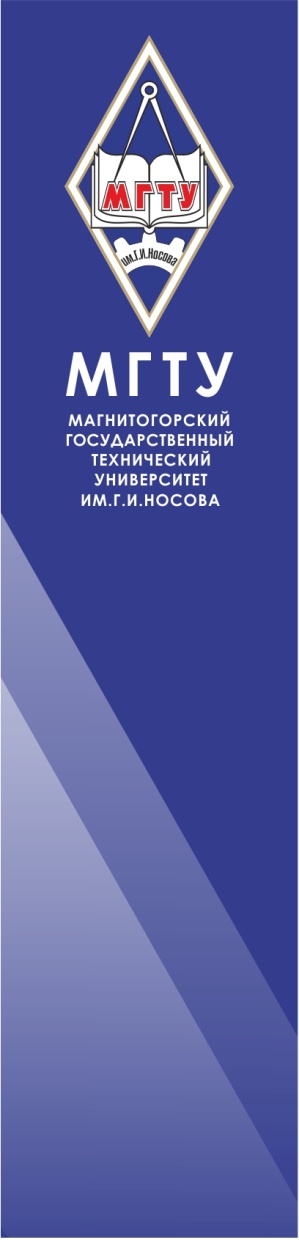 Магнитогорский государственный технический университет им. Г. И. Носова                                                12/20
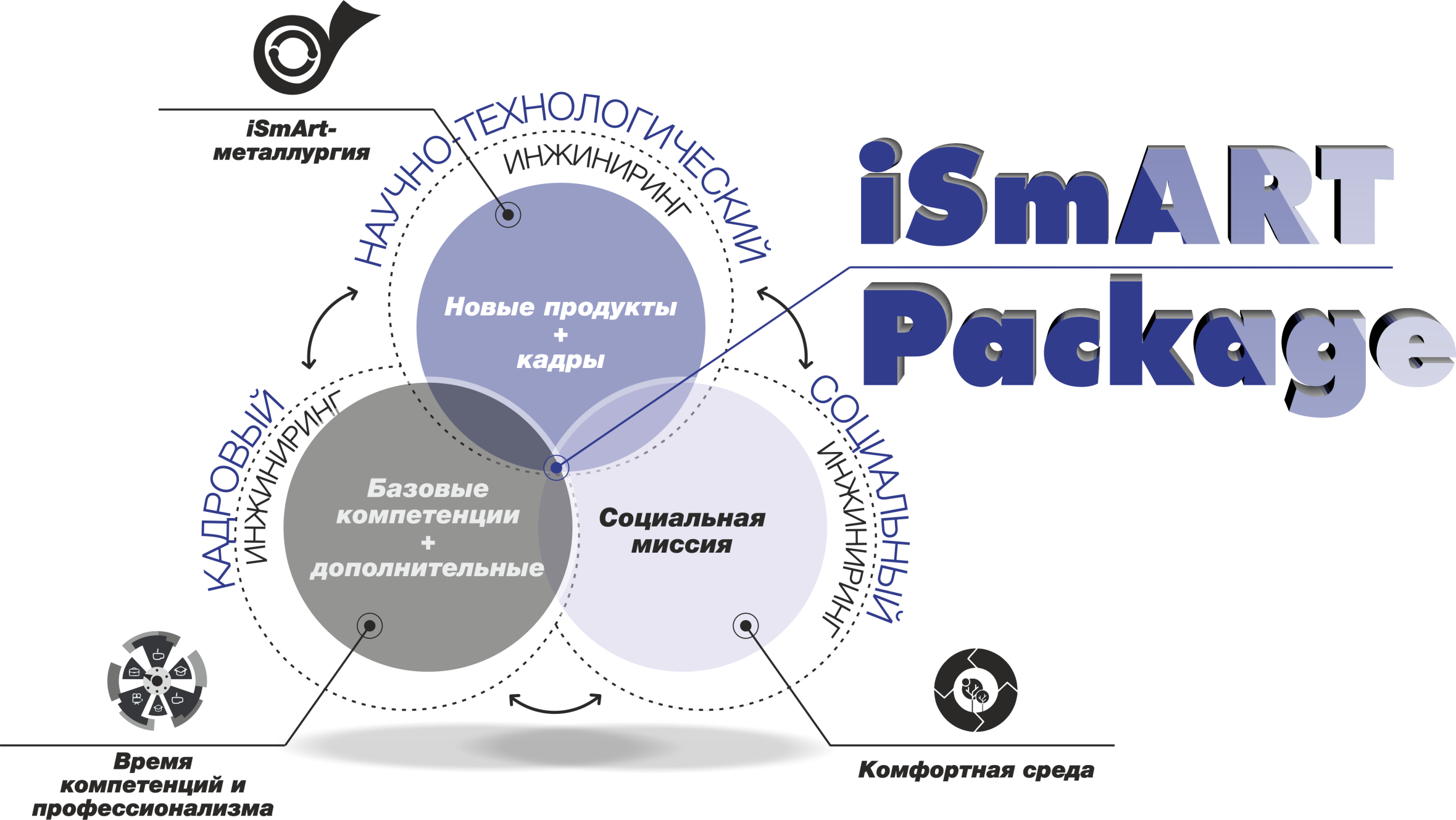 ПРОЕКТ «ВРЕМЯ КОМПЕТЕНЦИЙ И ПРОФЕССИОНАЛИЗМА»
ISMART-ОПЦИИ В ОБРАЗОВАНИИ (АКАДЕМИЧЕСКАЯ МОБИЛЬНОСТЬ)
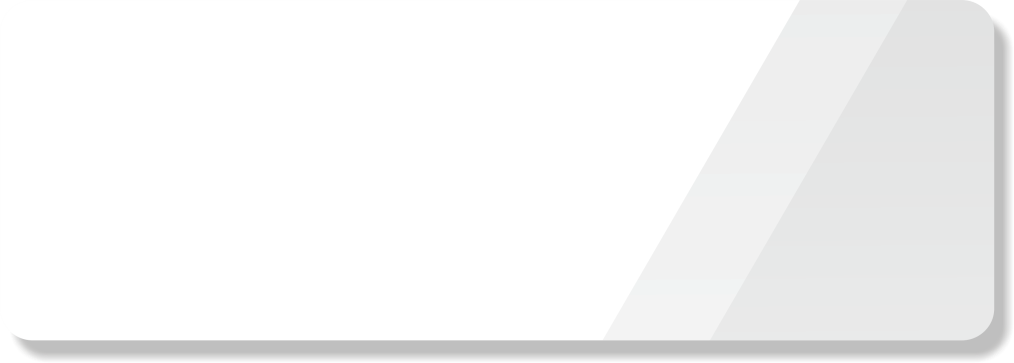 Capacity-building Project. Key Action 2
"Excellence in engineering education through teacher training and new pedagogic approaches in Russia and Tajikistan (EXTEND - 586060-EPP-1-2017-1-RO-EPPKA2-CBHE-JP)
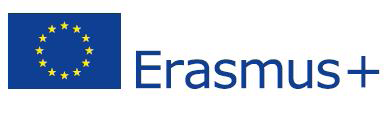 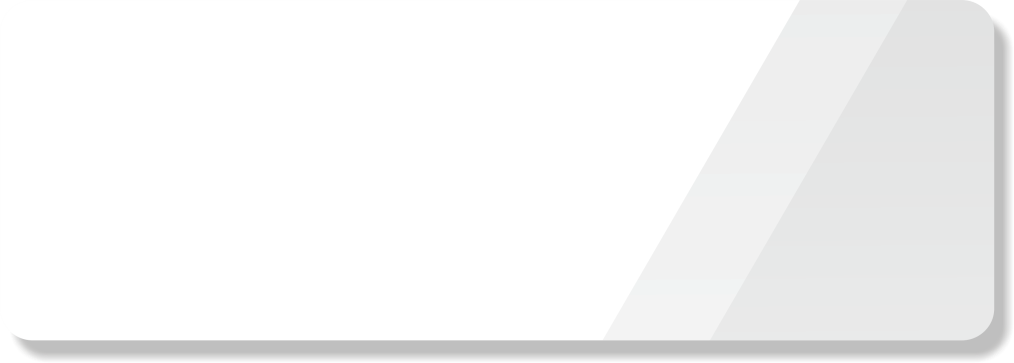 International Credit Mobility.Key Action 1 
Higher Education Student and Staff Mobility

+ СОВМЕСТНАЯ ПРОГРАММА ПОДГОТОВКИ PHD
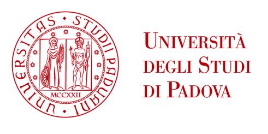 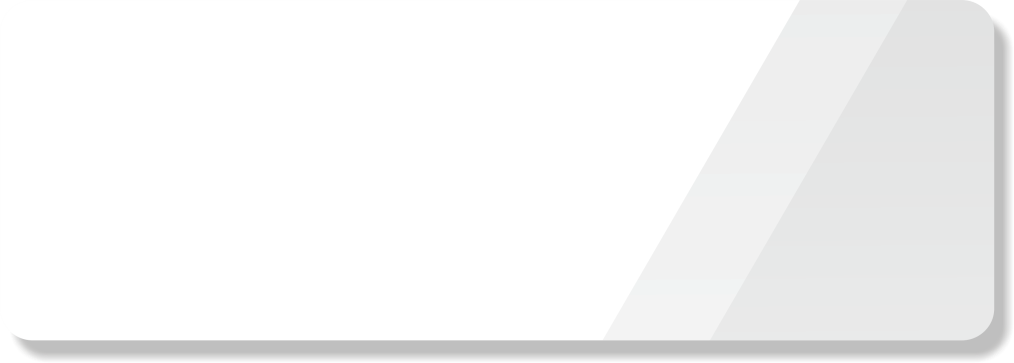 International Credit Mobility.Key Action 1
Higher Education Student and Staff Mobility.
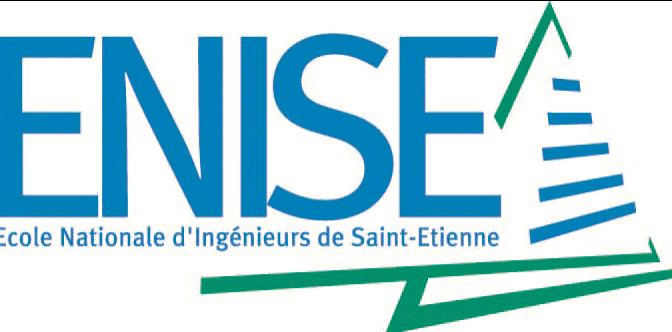 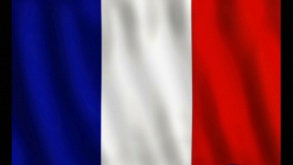 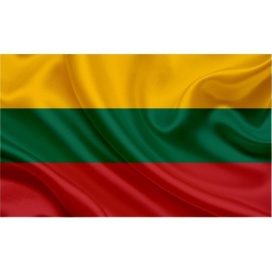 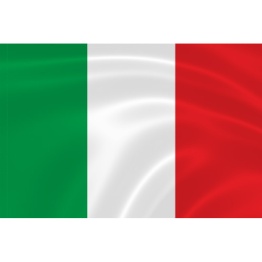 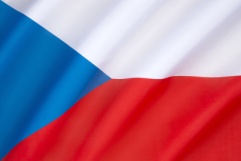 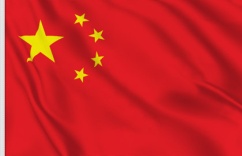 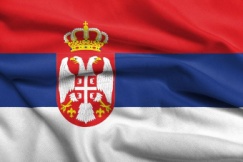 7 инициативных 
программ мобильности:
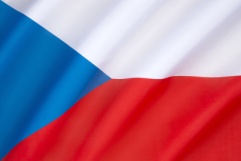 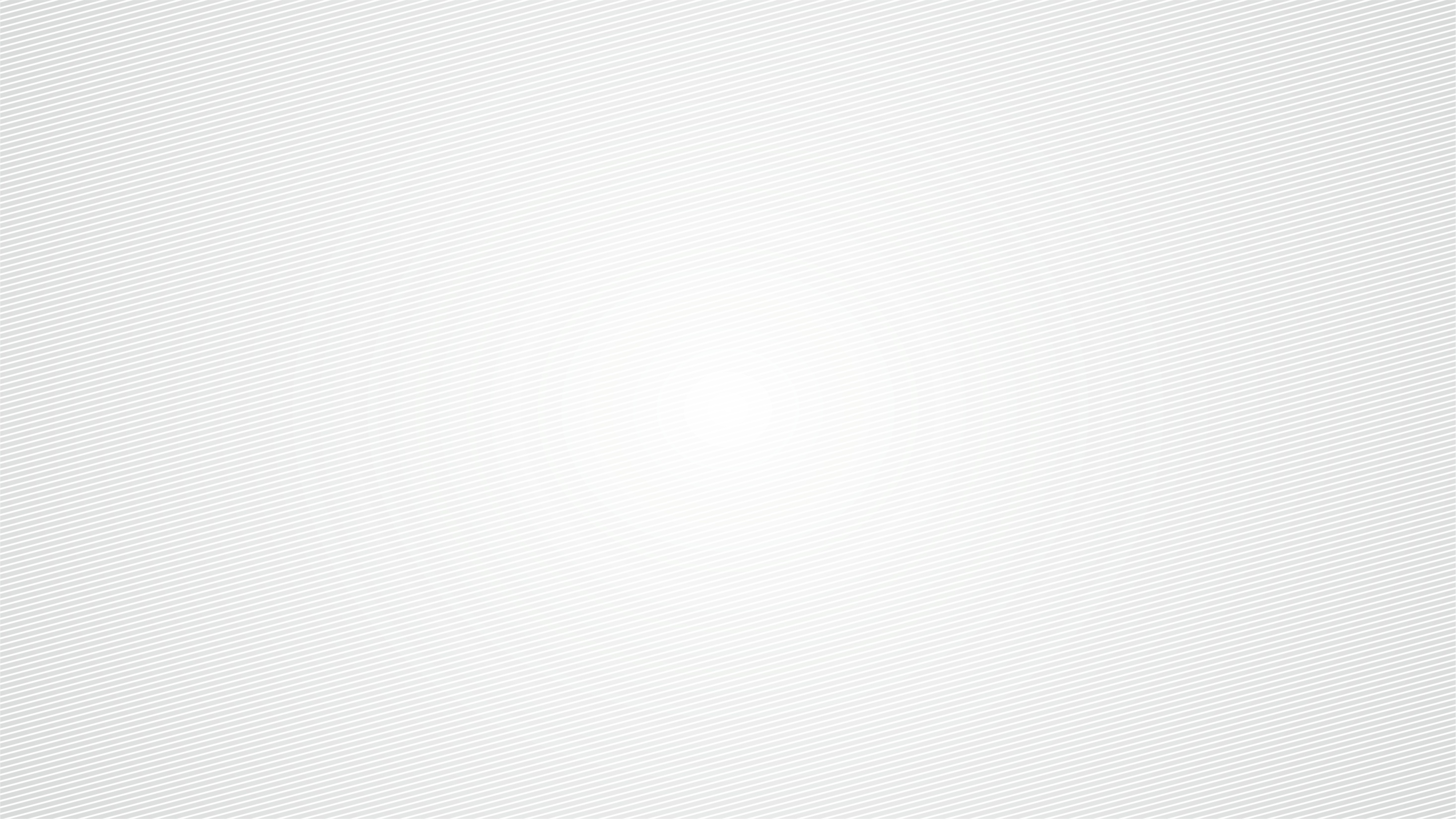 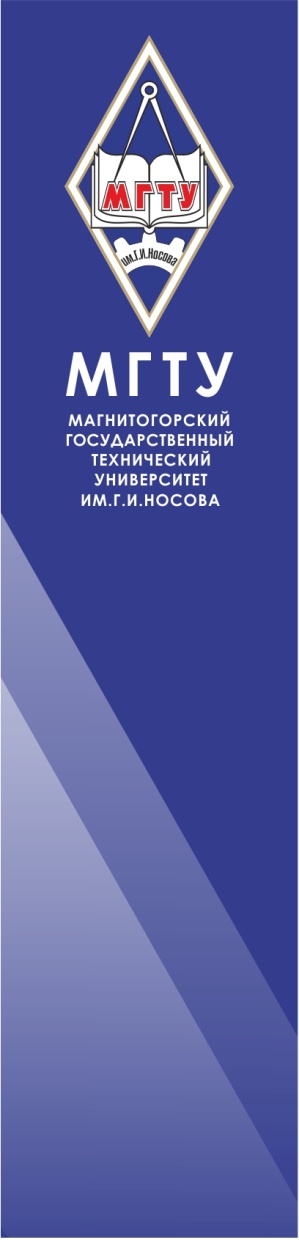 Магнитогорский государственный технический университет им. Г. И. Носова                                                13/20
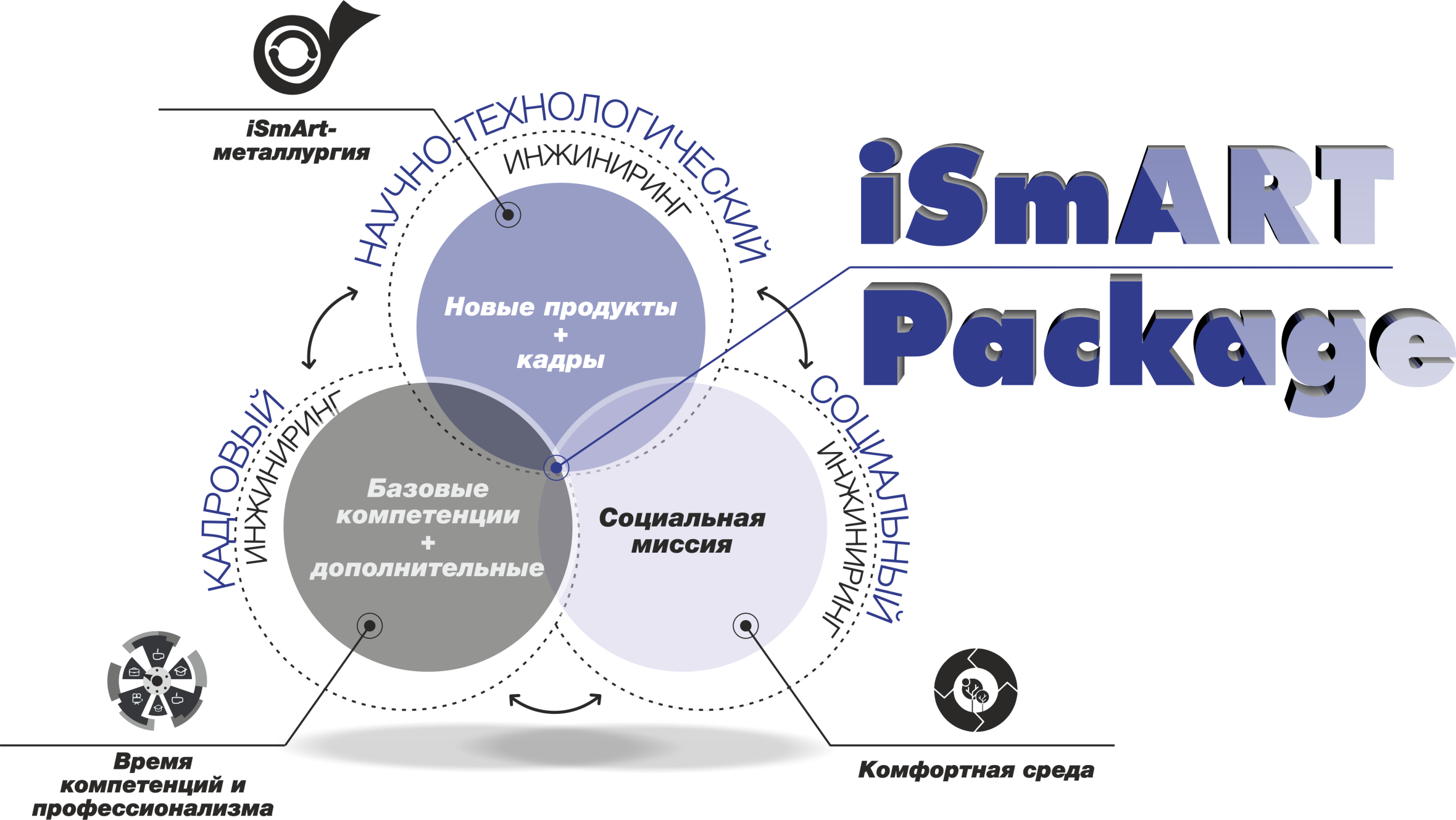 ПРОЕКТ «ВРЕМЯ КОМПЕТЕНЦИЙ И ПРОФЕССИОНАЛИЗМА»
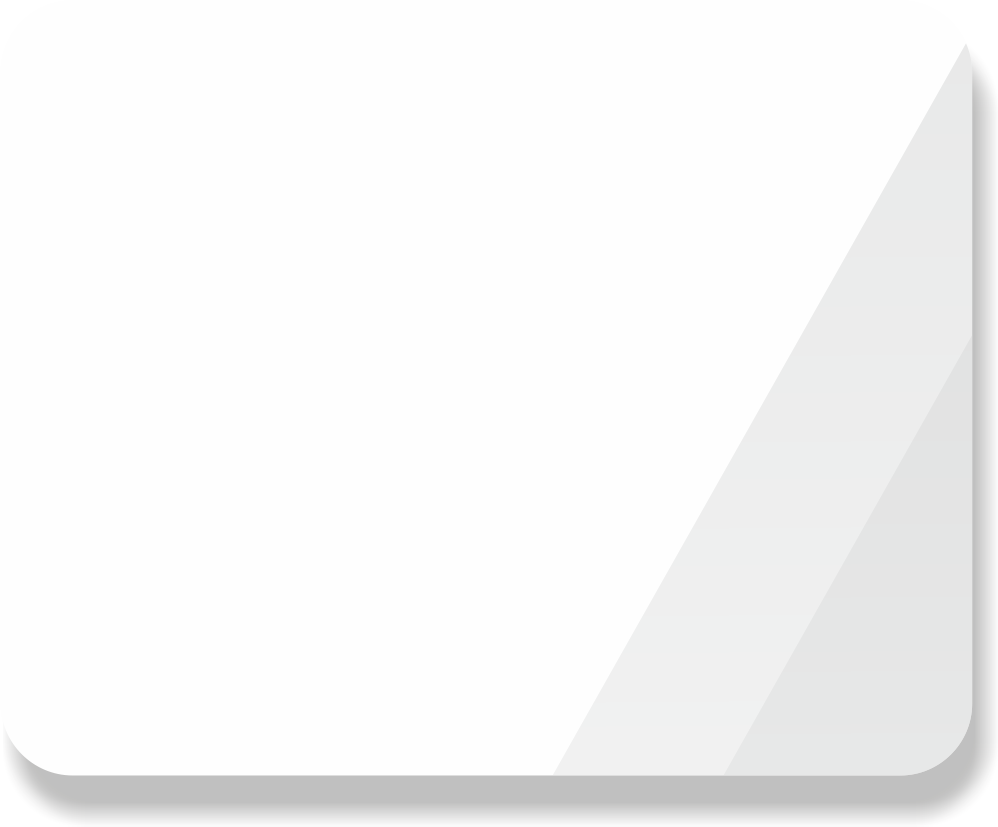 iSmArt-РАЗВИТИЕ
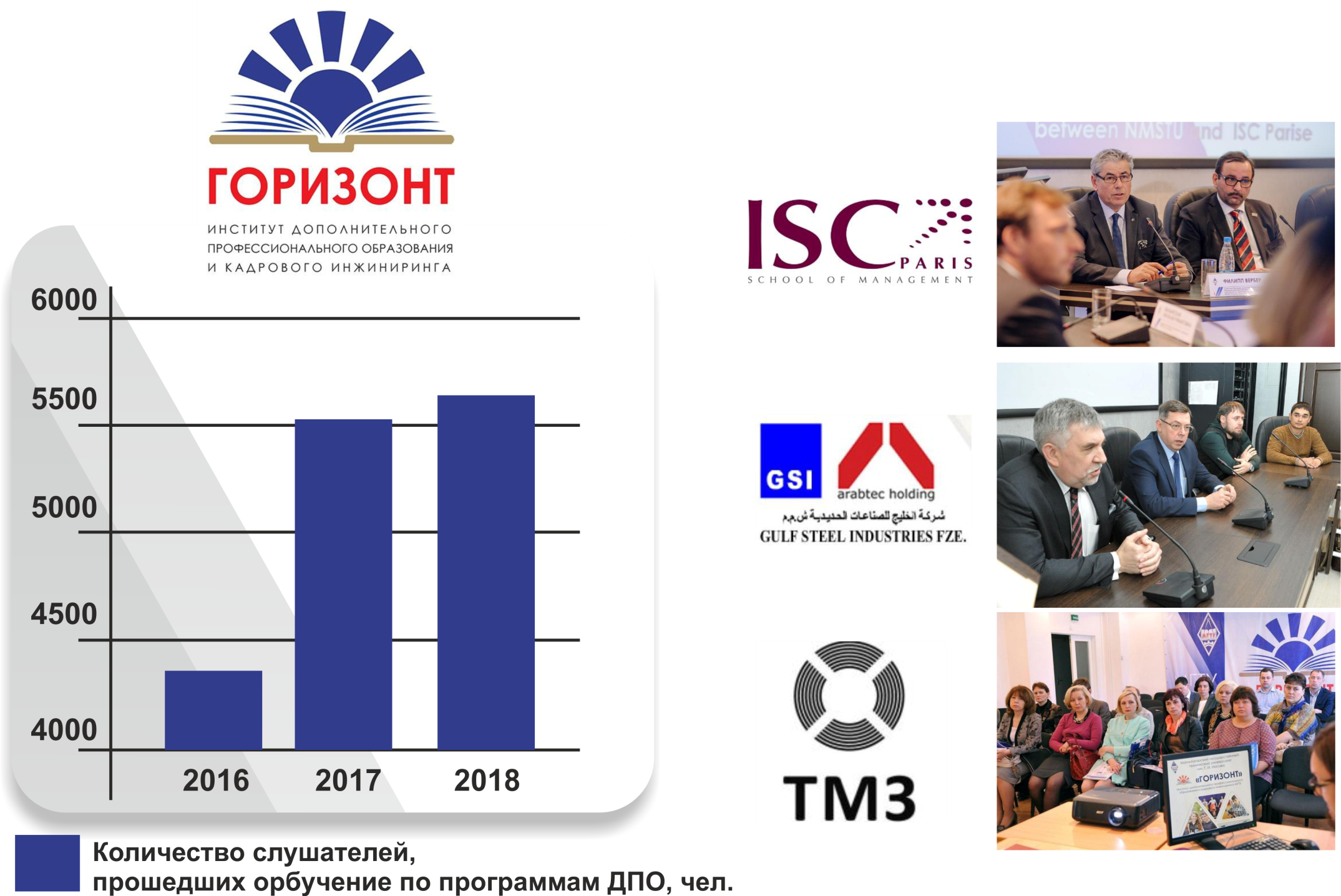 план
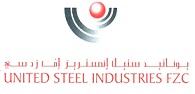 Ташкентский металлургический завод
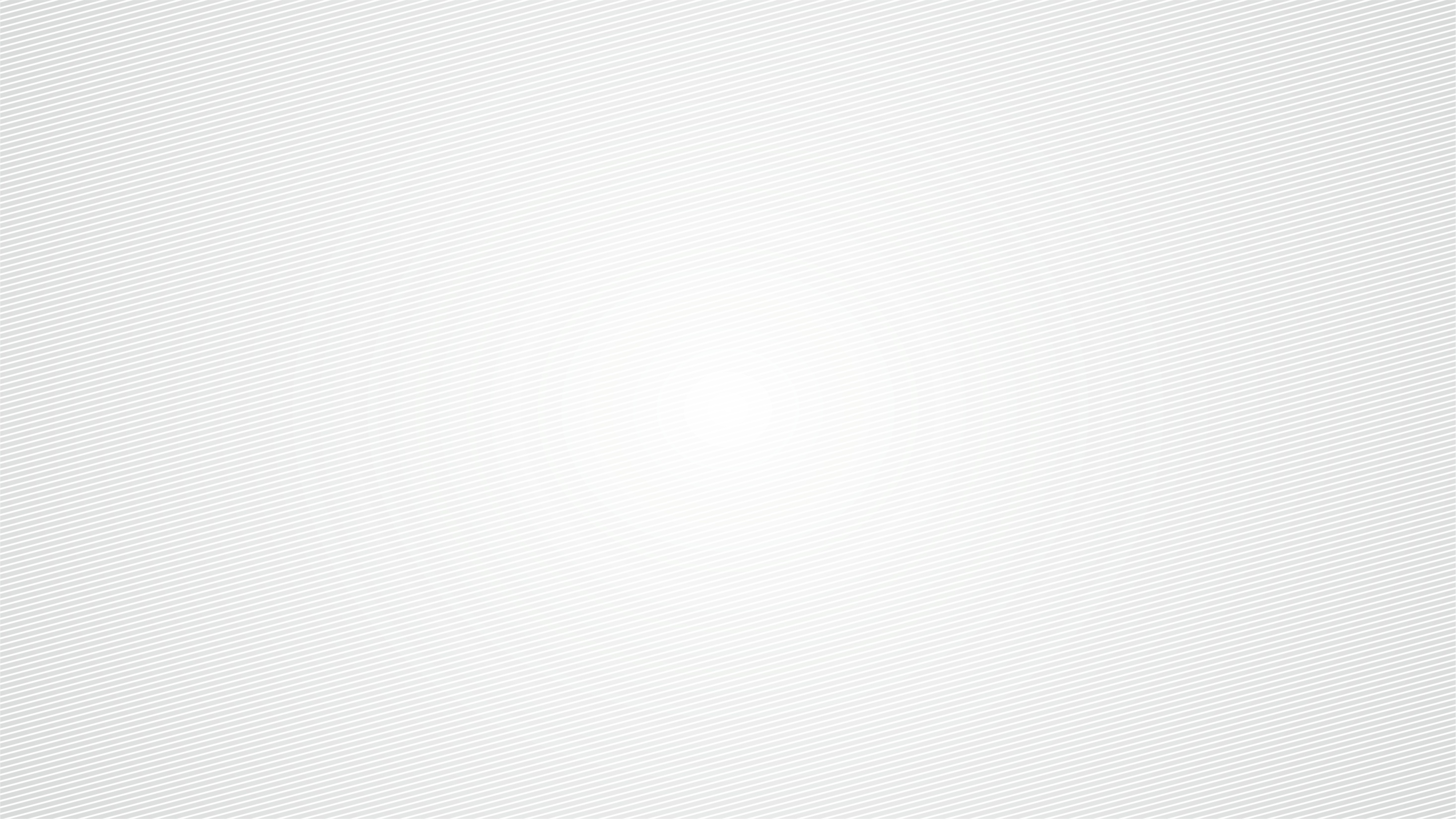 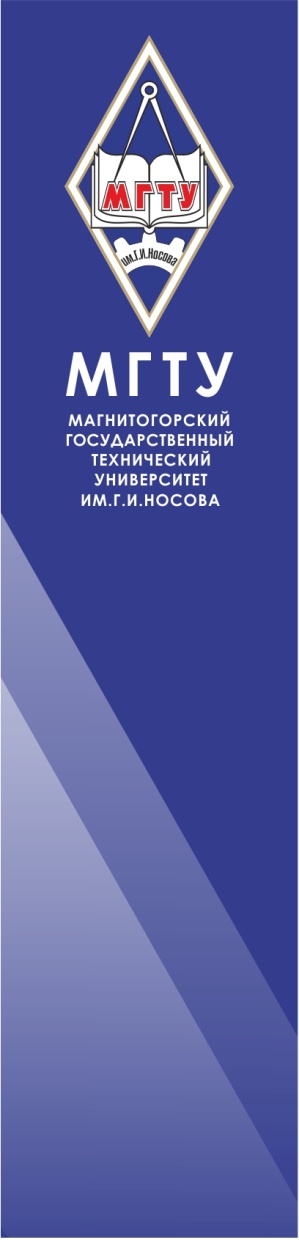 Магнитогорский государственный технический университет им. Г. И. Носова                                                14/20
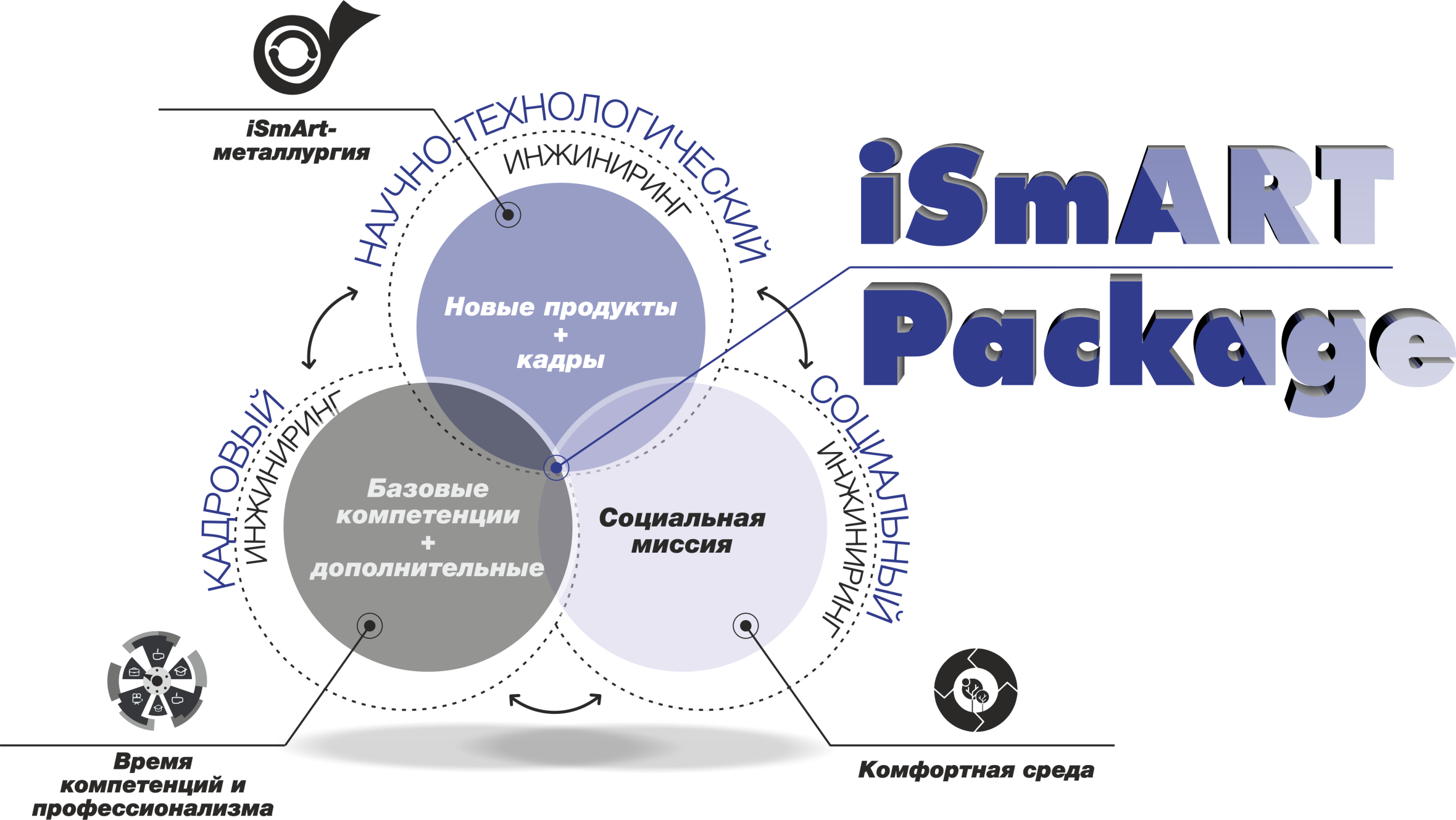 ПРОЕКТ «iSmArt-МЕТАЛЛУРГИЯ»
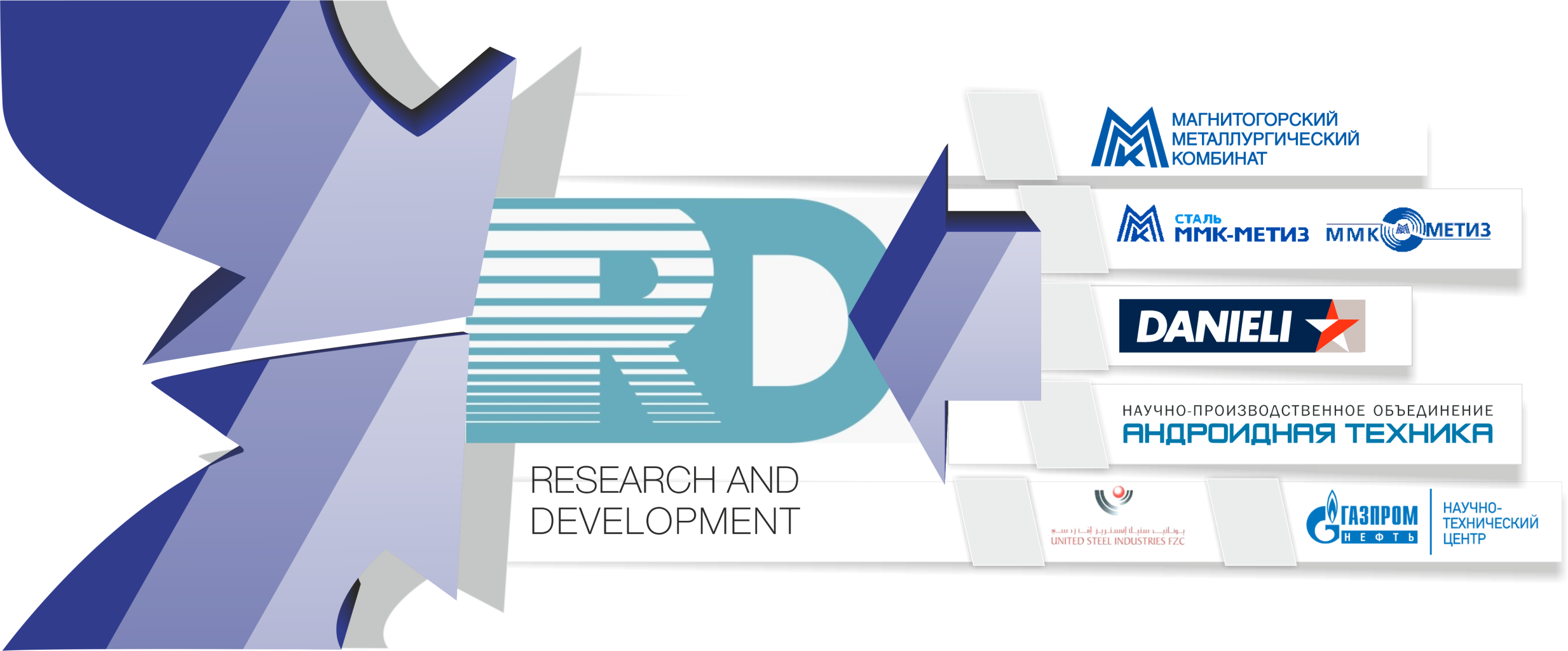 ПОРТАЛ НАУЧНО-ТЕХНОЛОГИЧЕСКОГО ИНЖИНИРИНГА
СТРАТЕГИЧЕСКИЕ ПАРТНЕРЫ:
Перспективные научные школы и коллективы
Студенческая наука
 СНО и бизнес-инкубатор
Новые компетенции
НОВЫЕ ПРОДУКТЫ:
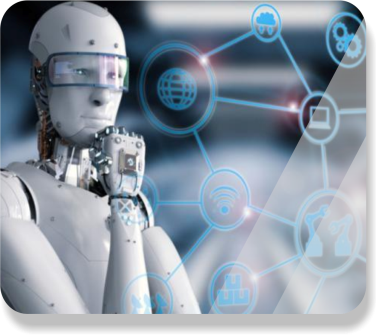 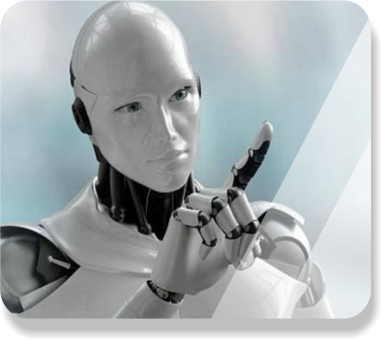 Промышленный экзоскелет
BIG DATA
Машинное зрение, виртуальная 
и расширенная реальность
Интернет вещей
3D производство
Predictive analytics
Data Mining, Process mining
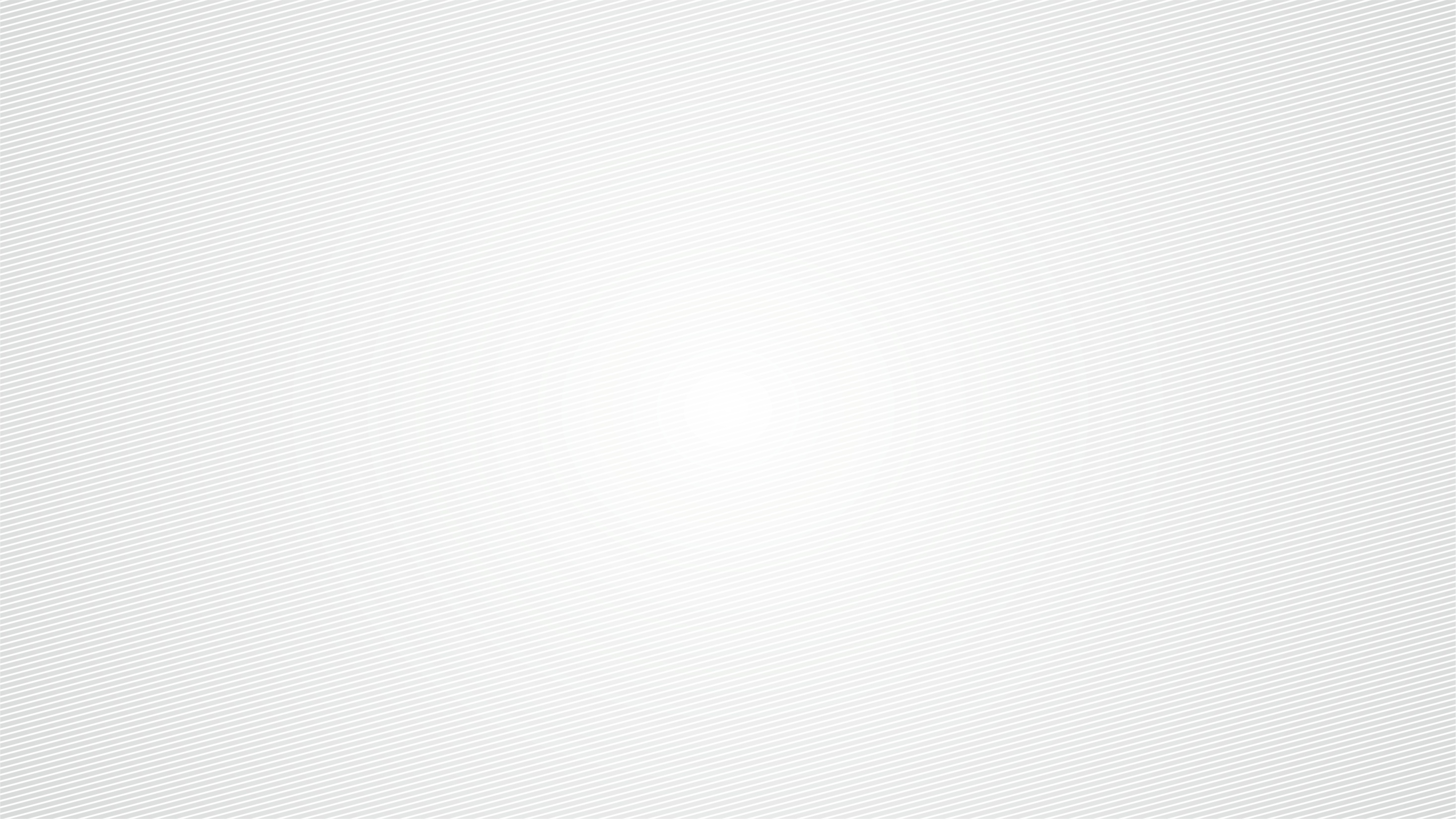 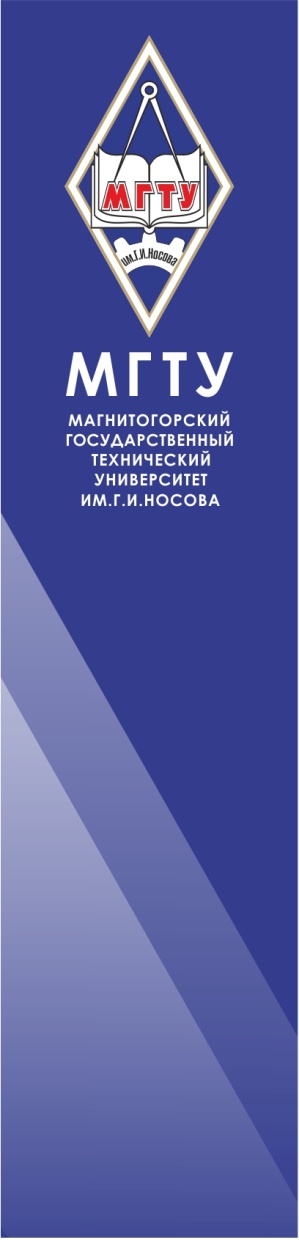 Магнитогорский государственный технический университет им. Г. И. Носова                                                15/20
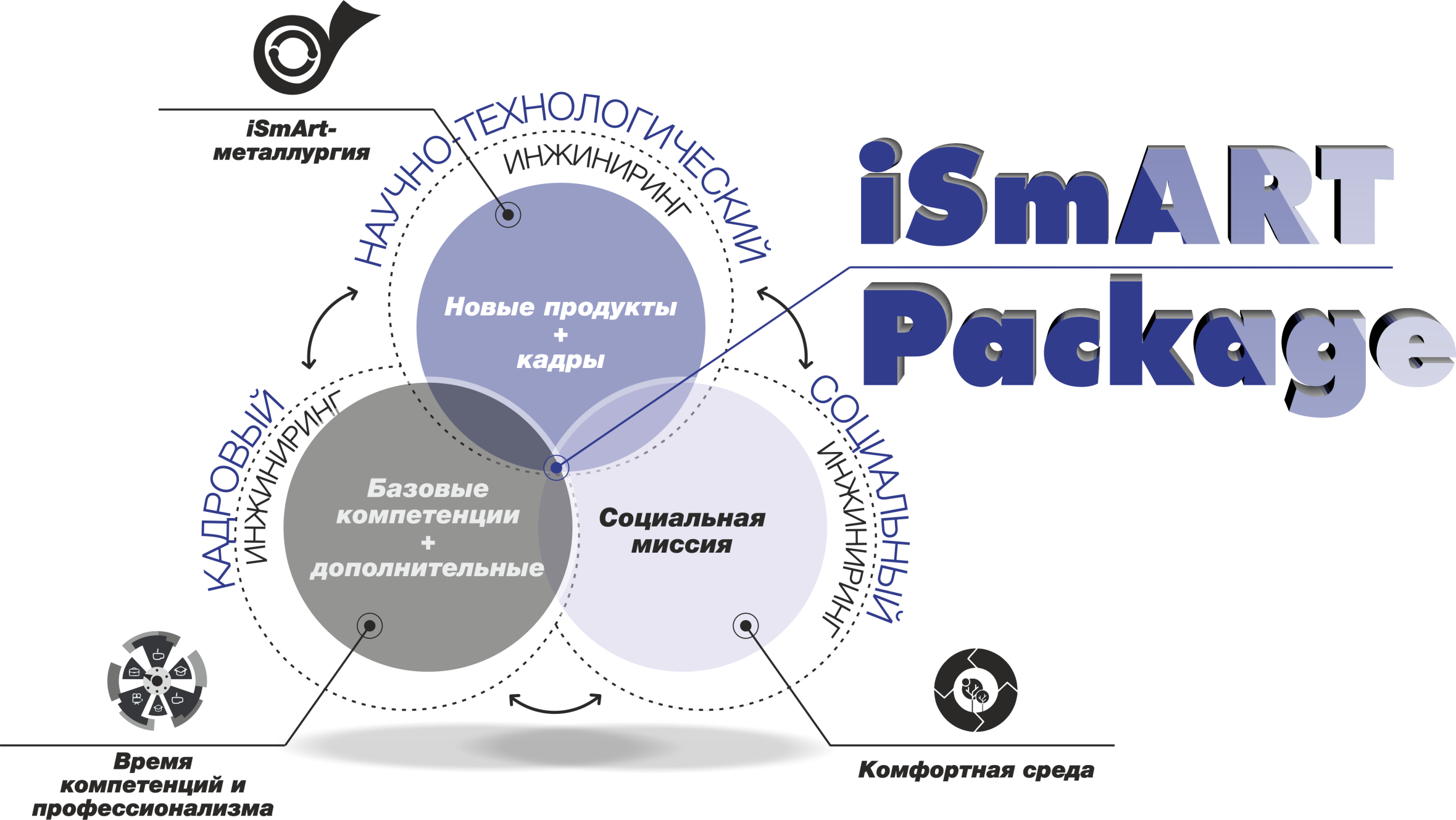 ПРОЕКТ «iSmArt-МЕТАЛЛУРГИЯ»
ПРОЕКТЫ  R&D ЦЕНТРА  В  ИНДУСТРИИ  4.0
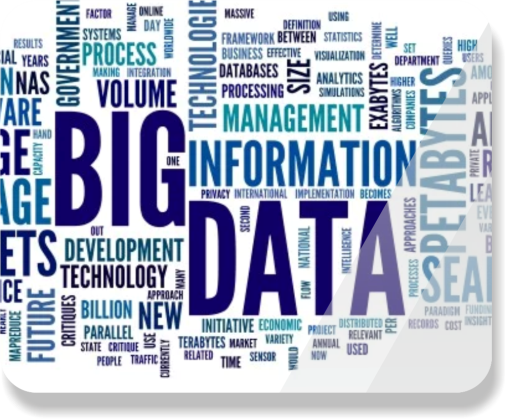 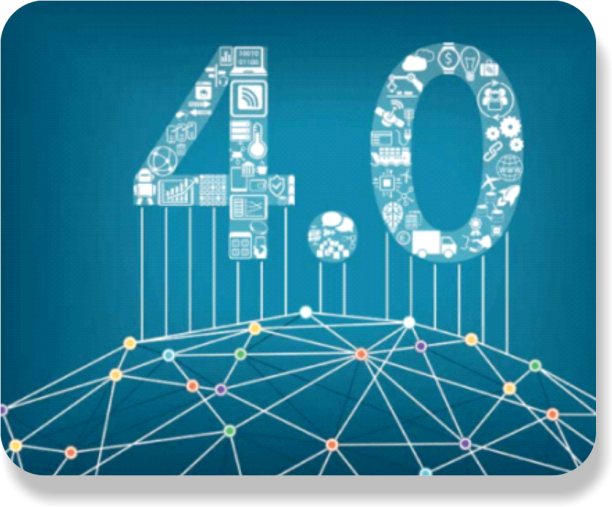 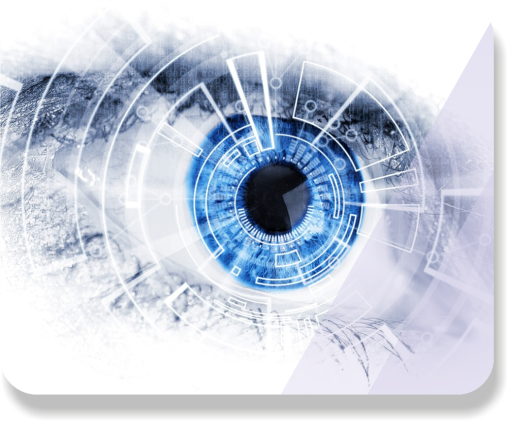 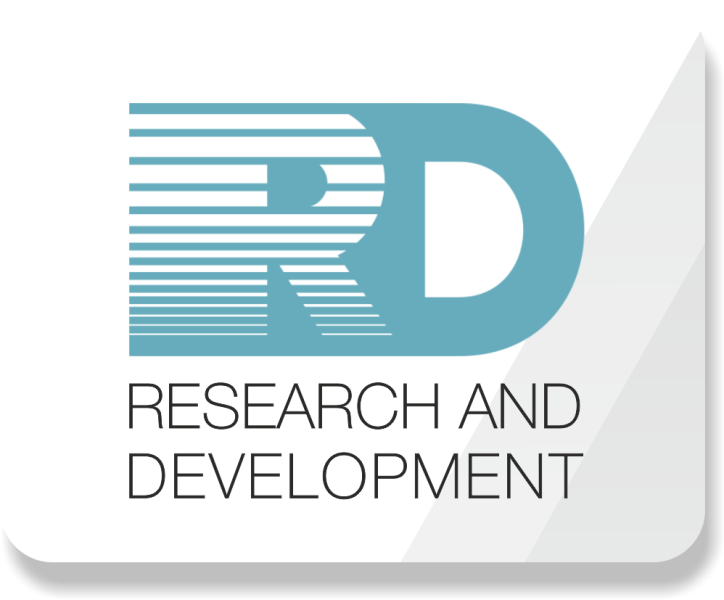 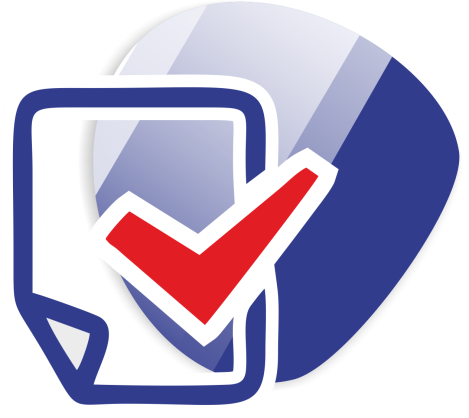 Промышленные Экзоскелеты
 Интерактивная платформа дистанционного обучения
 Цифровые двойники турбогенераторов
 Цифровизация электростанций
 Машинное зрение для прокатного производства
 Цифровая лаборатория качества
 Анализ больших данных работы сталеплавильных печей
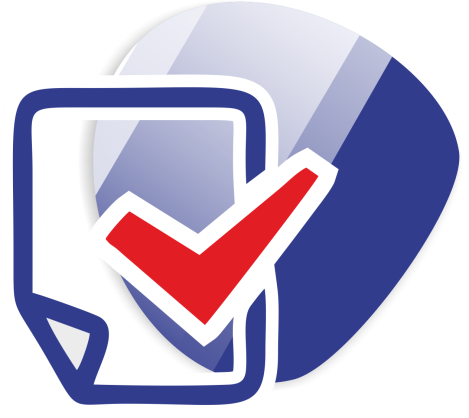 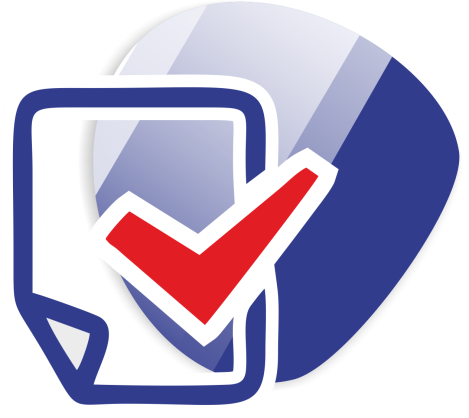 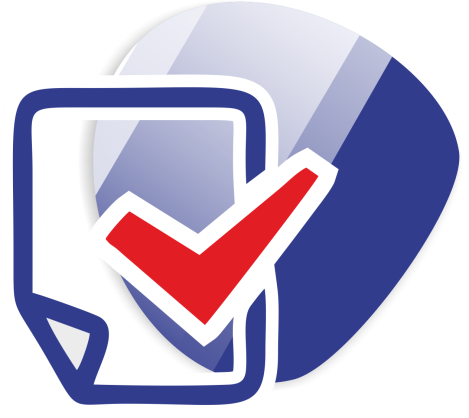 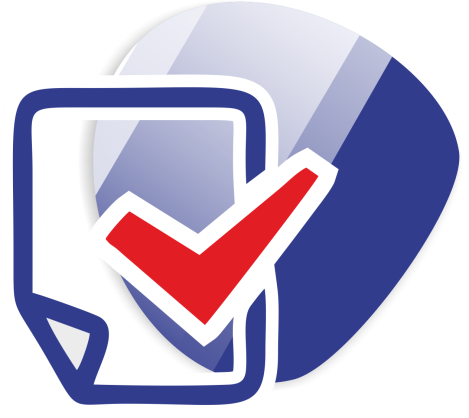 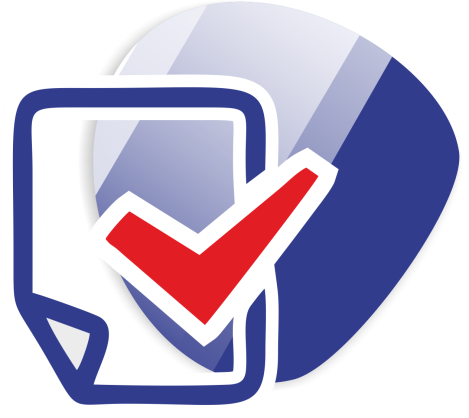 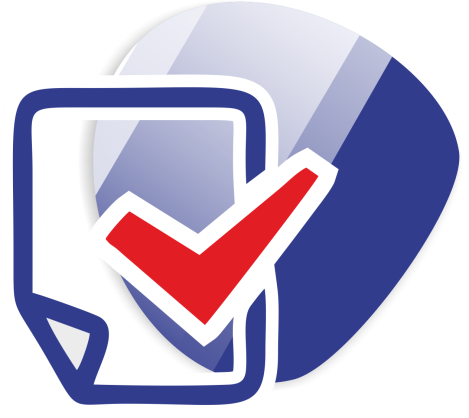 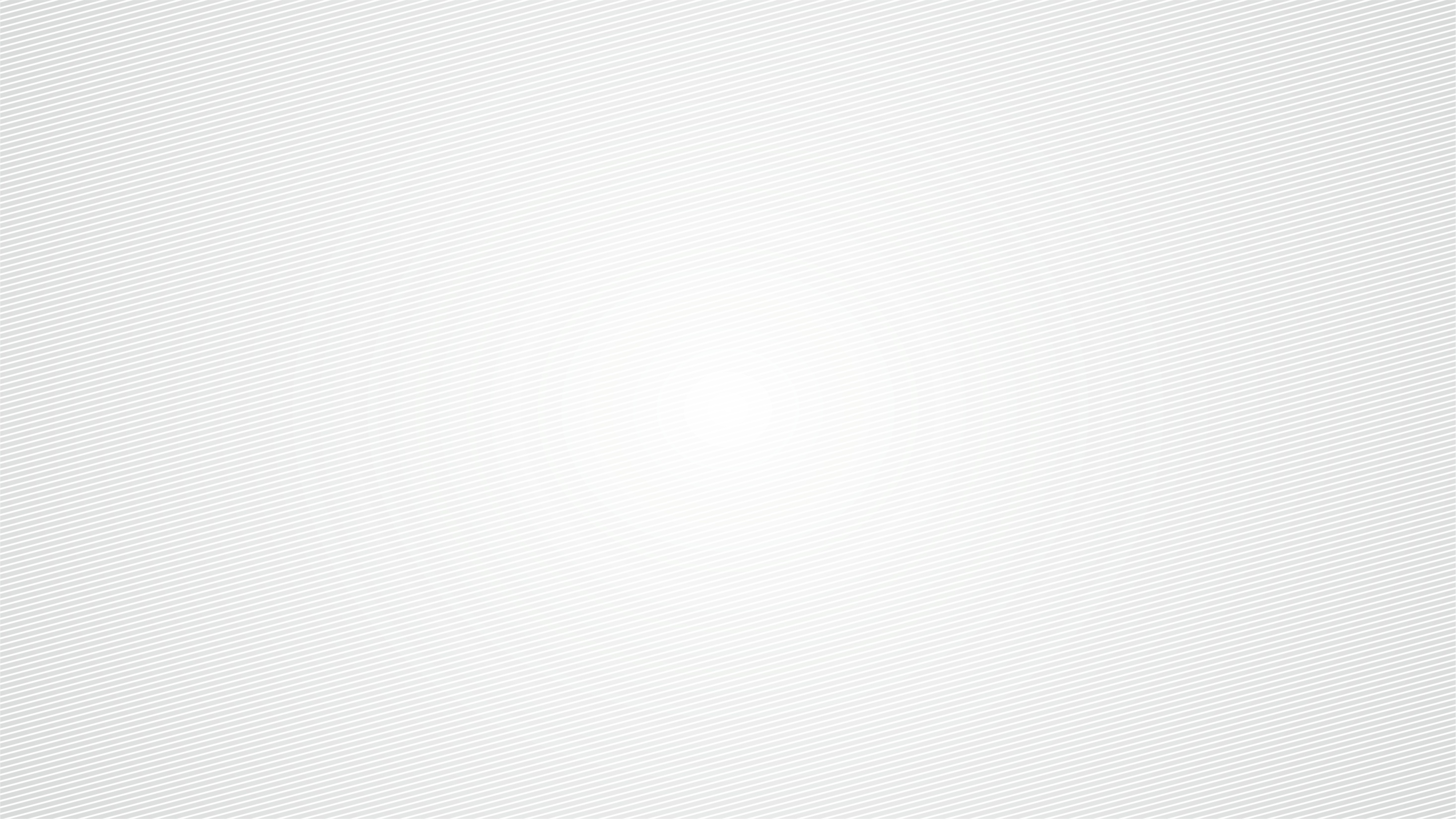 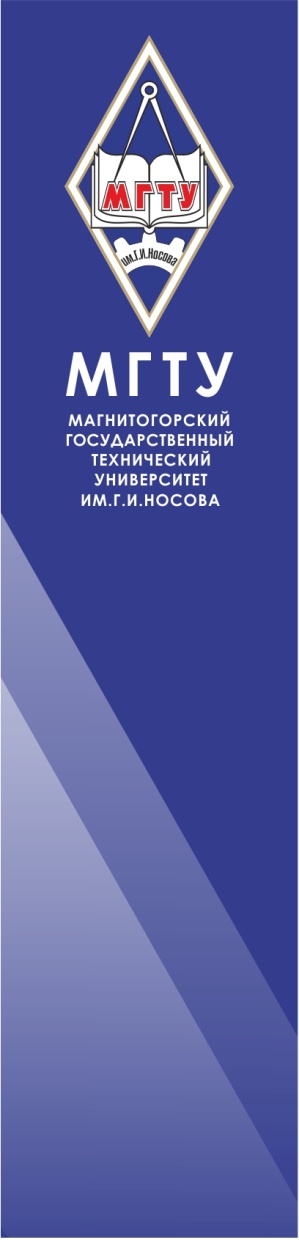 Магнитогорский государственный технический университет им. Г. И. Носова                                                16/20
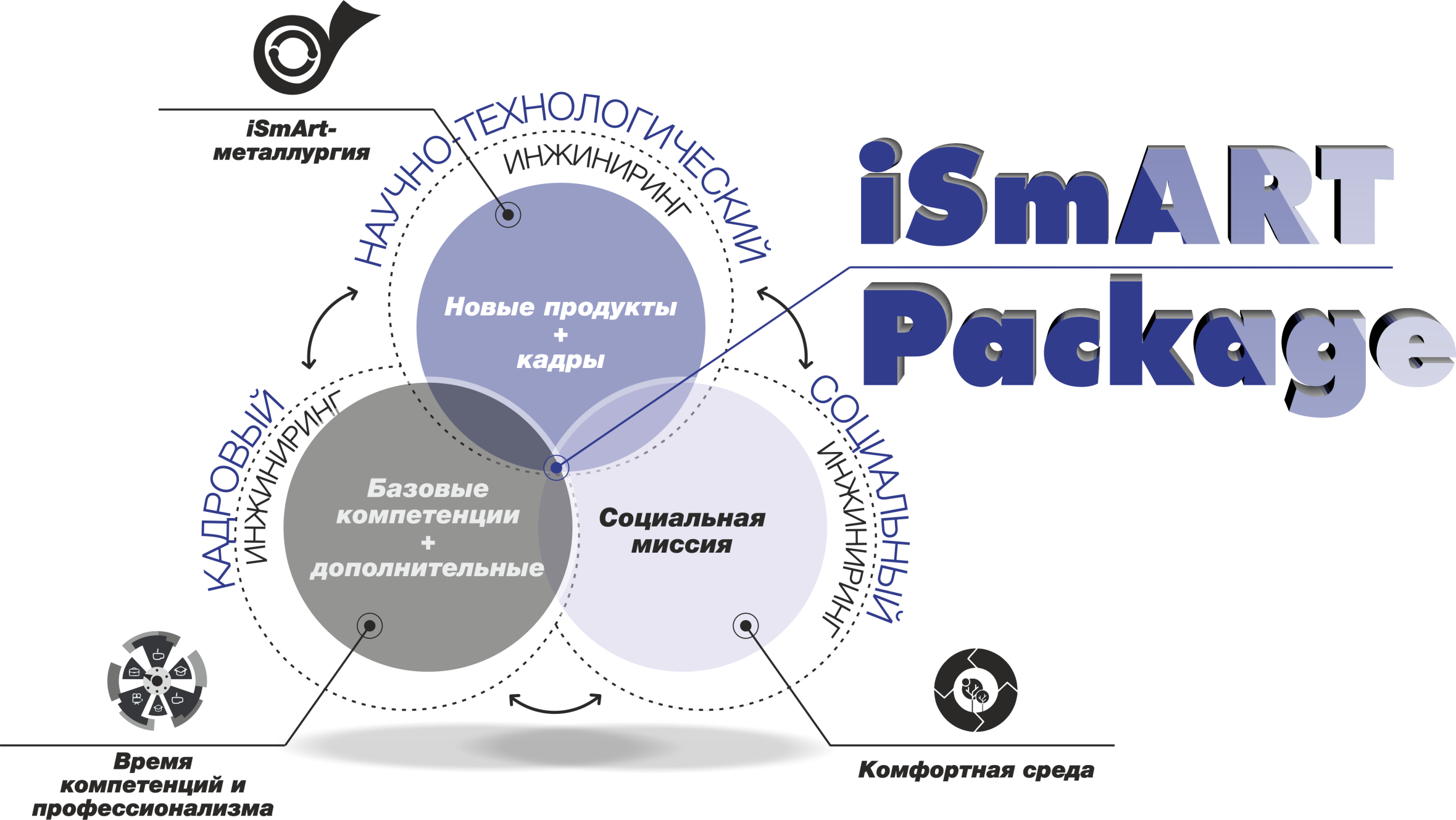 ПРОЕКТ «iSmArt-МЕТАЛЛУРГИЯ»
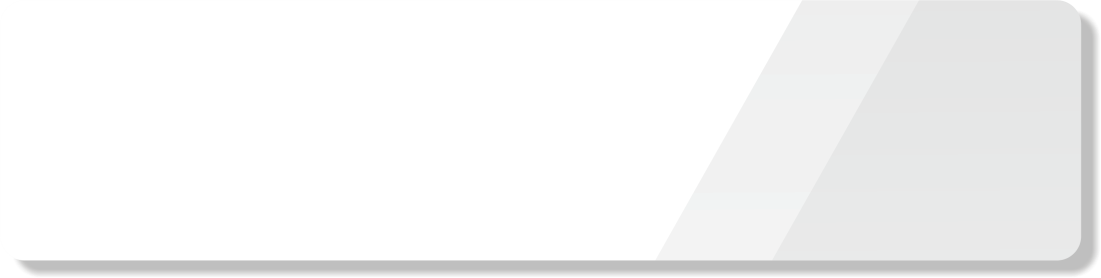 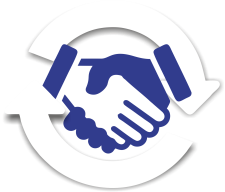 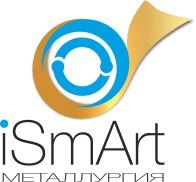 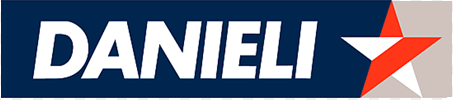 ПЕРСПЕКТИВНЫЕ ВЫХОДЫ
Ismart дружит с
ИННОВАЦИОННЫЙ  ХАБ  МГТУ – DANIELI
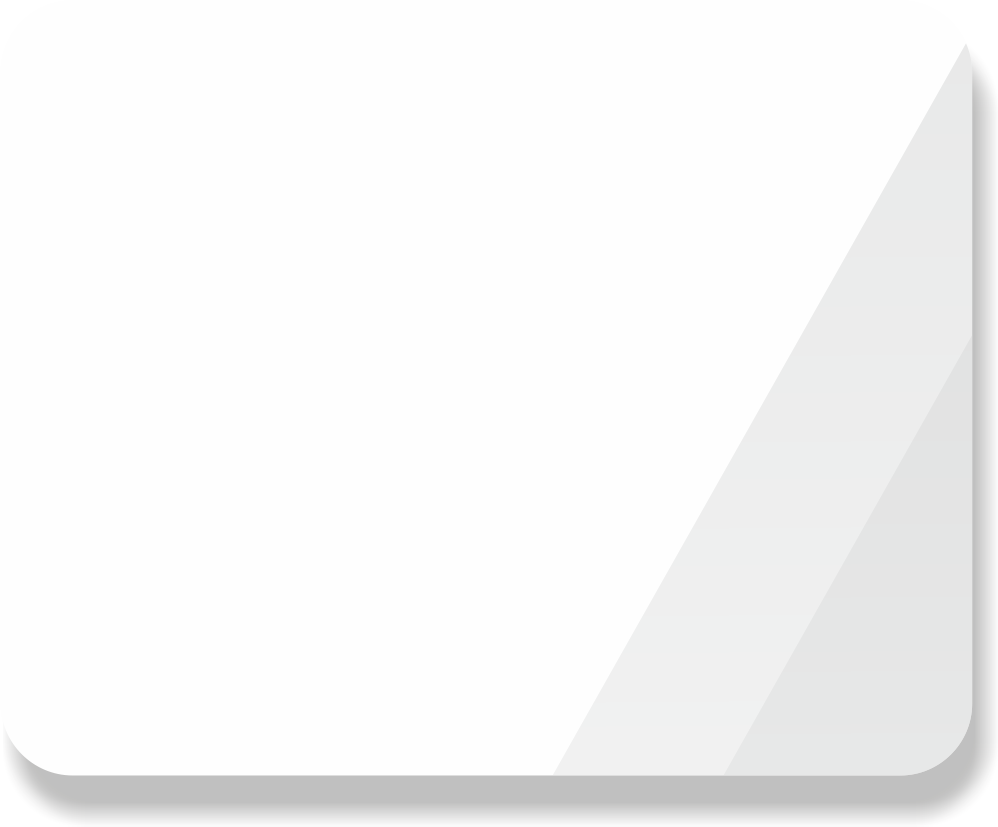 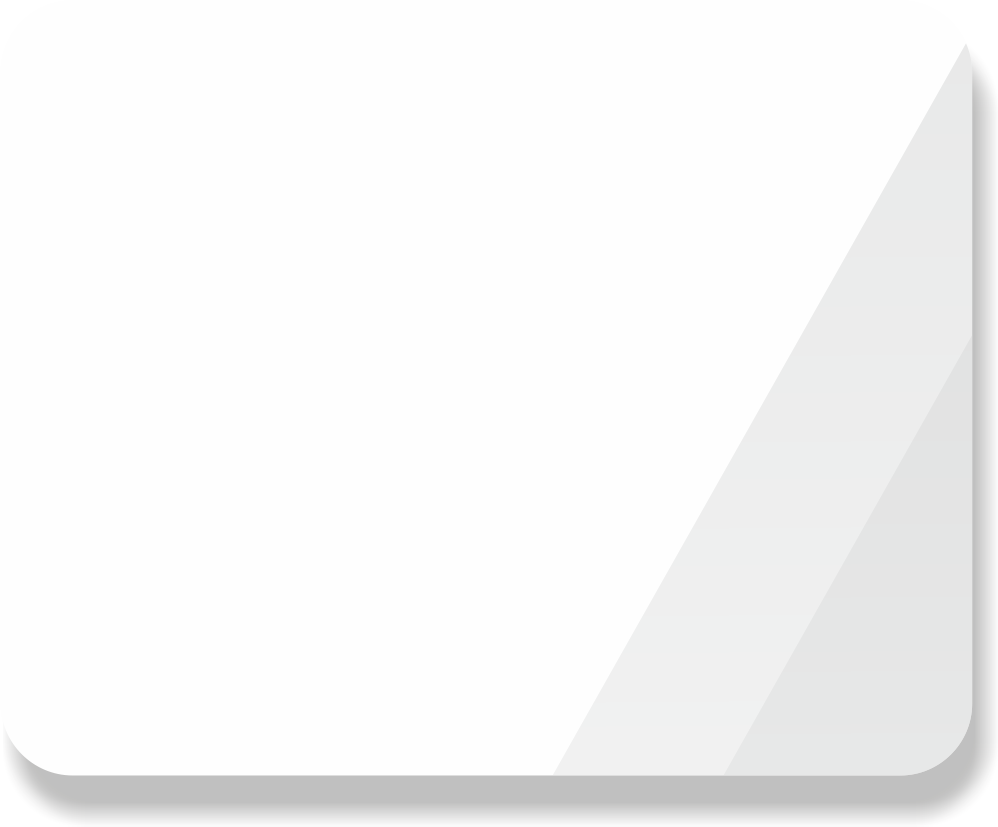 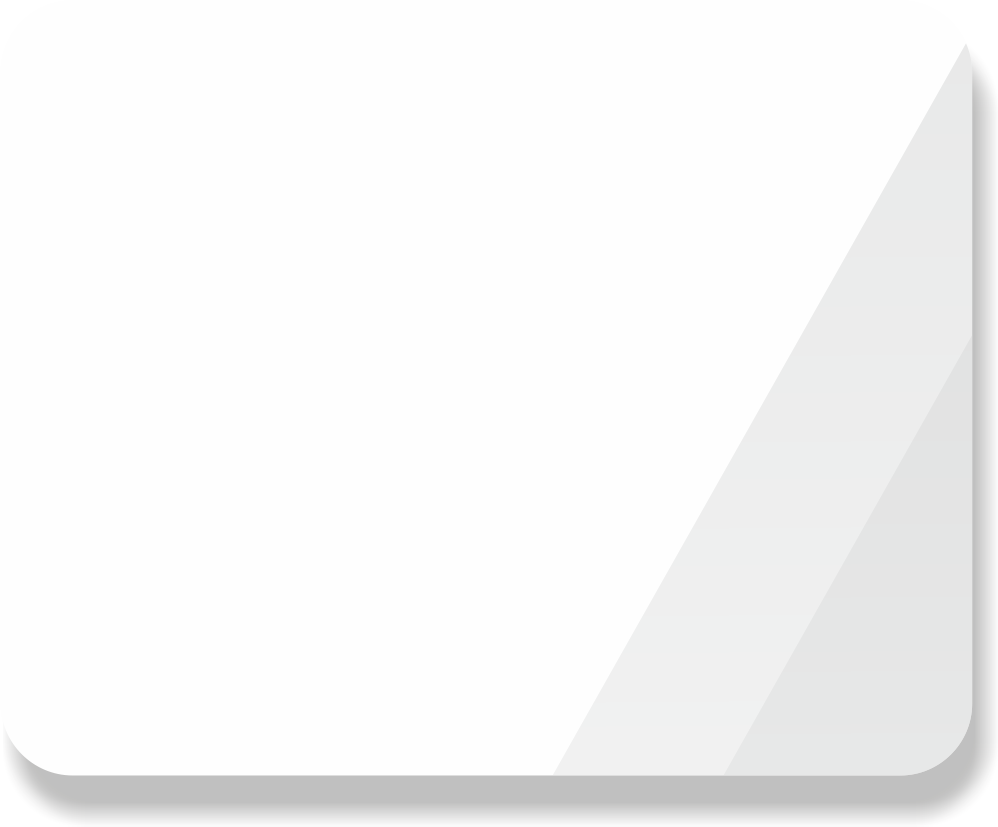 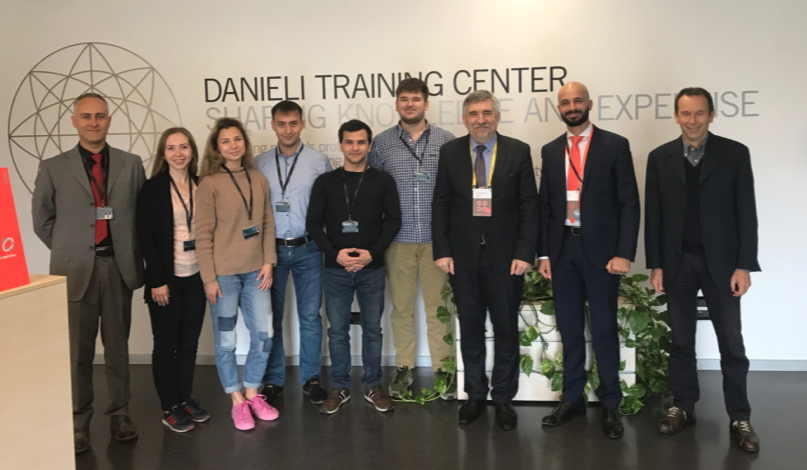 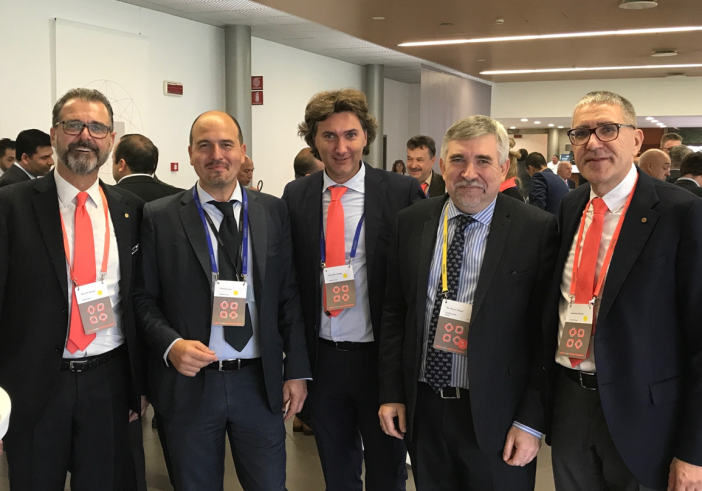 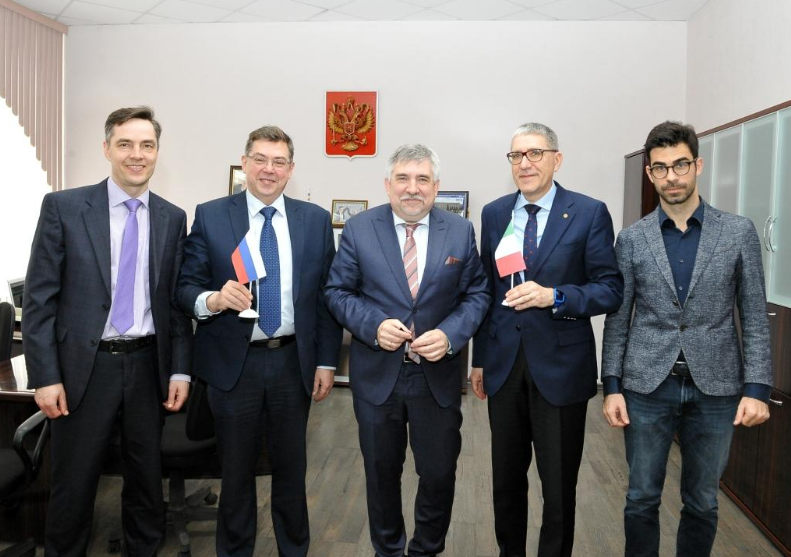 15 лет опыта кадрового инжиниринга позволили создать инфраструктуру клиенто-ориентированного инновационного хаба (InnovAction Show&Research&Training Hub) и разработать методику совместного (Mutual Smart Packages) продвижения ультрасовременных инноваций в области технологии производства, оборудования, обучения персонала, технической поддержки (обслуживания) существующих потребителей и в поиске новых партнеров.
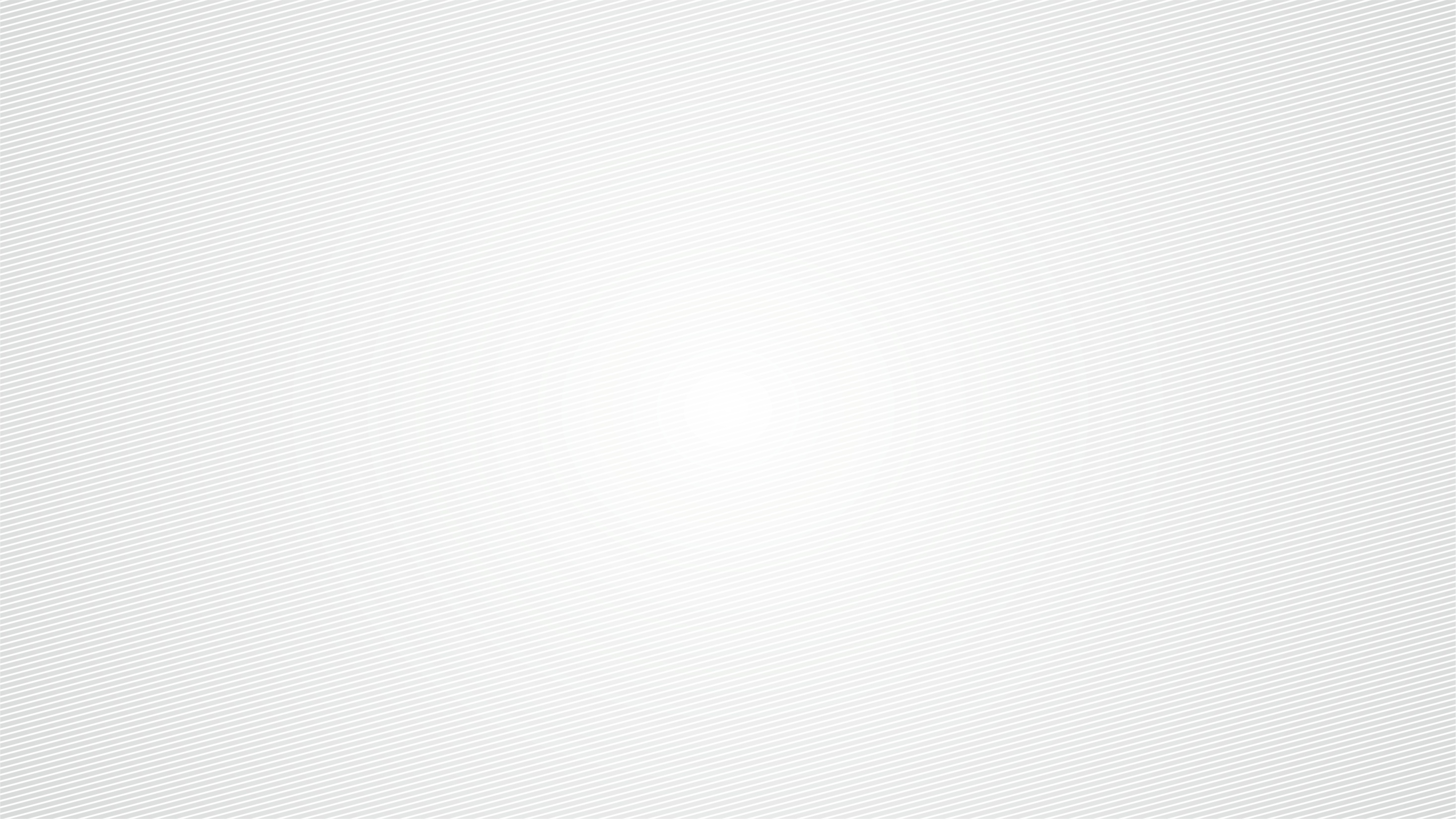 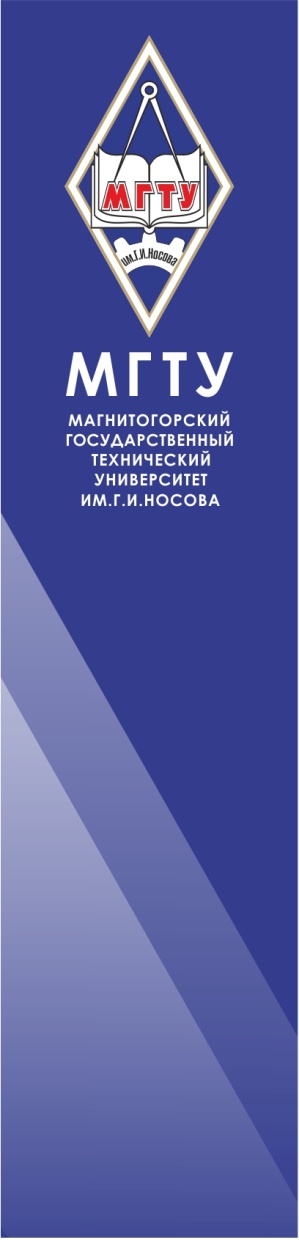 Магнитогорский государственный технический университет им. Г. И. Носова                                                17/20
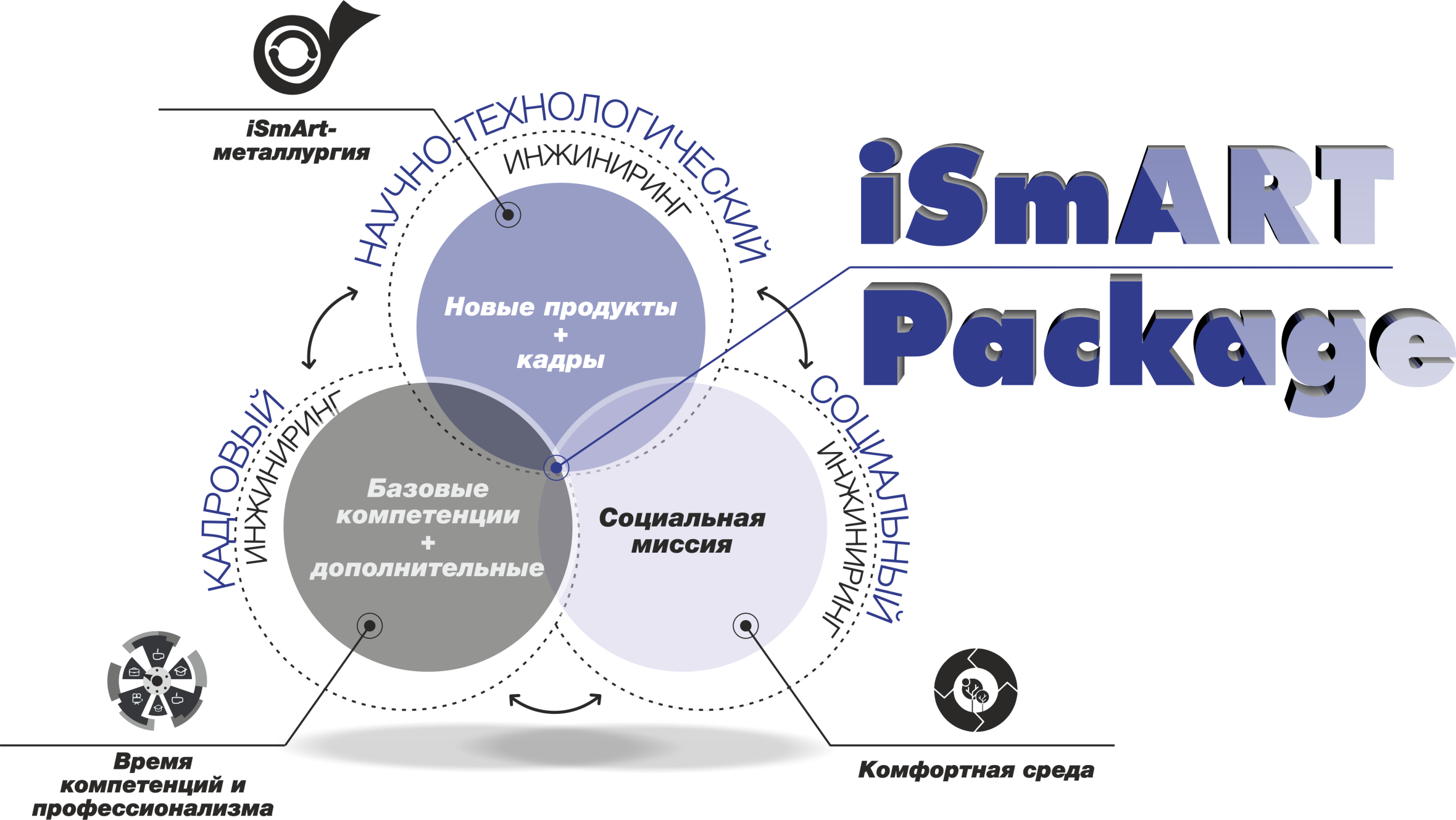 ПРОЕКТ «iSmArt-МЕТАЛЛУРГИЯ»
Студенческие объединения в МГТУ:
iSmArt-ОПЦИИ: 
КОМПЕТЕНЦИИ РАЗВИТИЯ
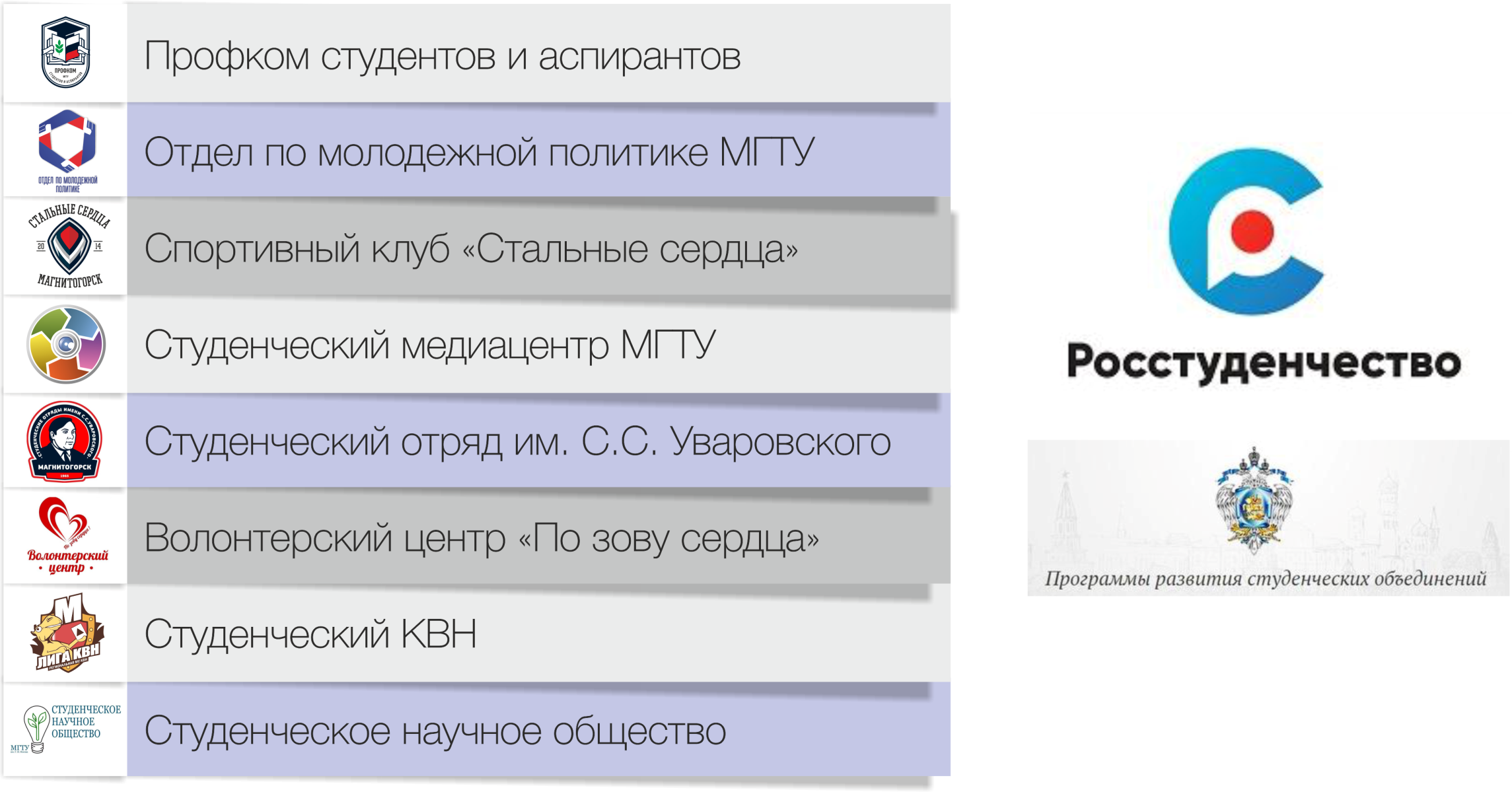 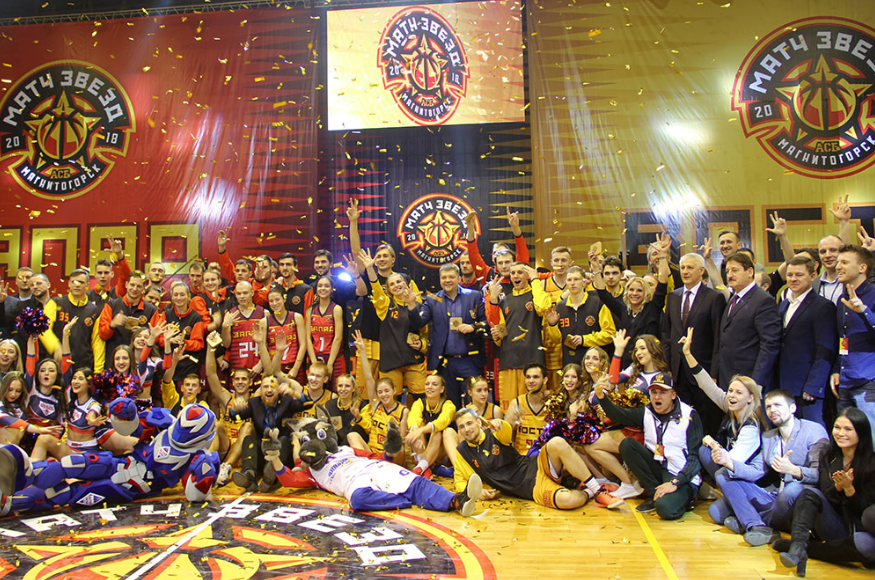 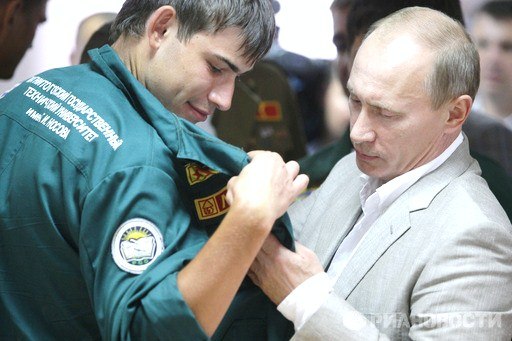 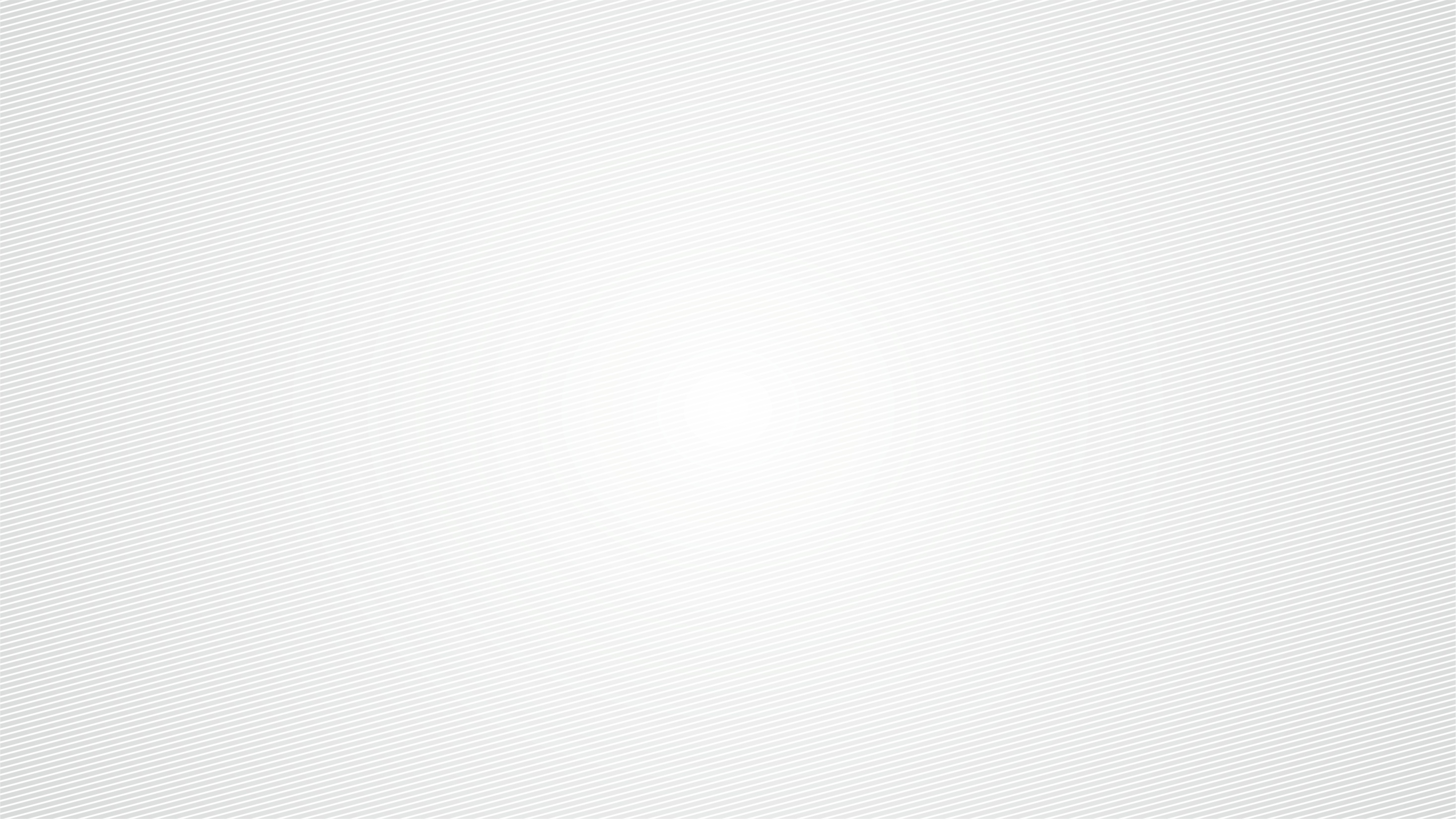 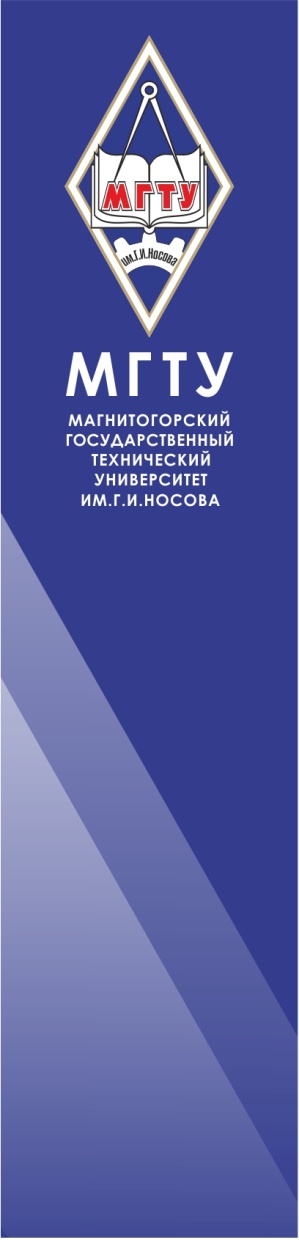 Магнитогорский государственный технический университет им. Г. И. Носова                                                18/20
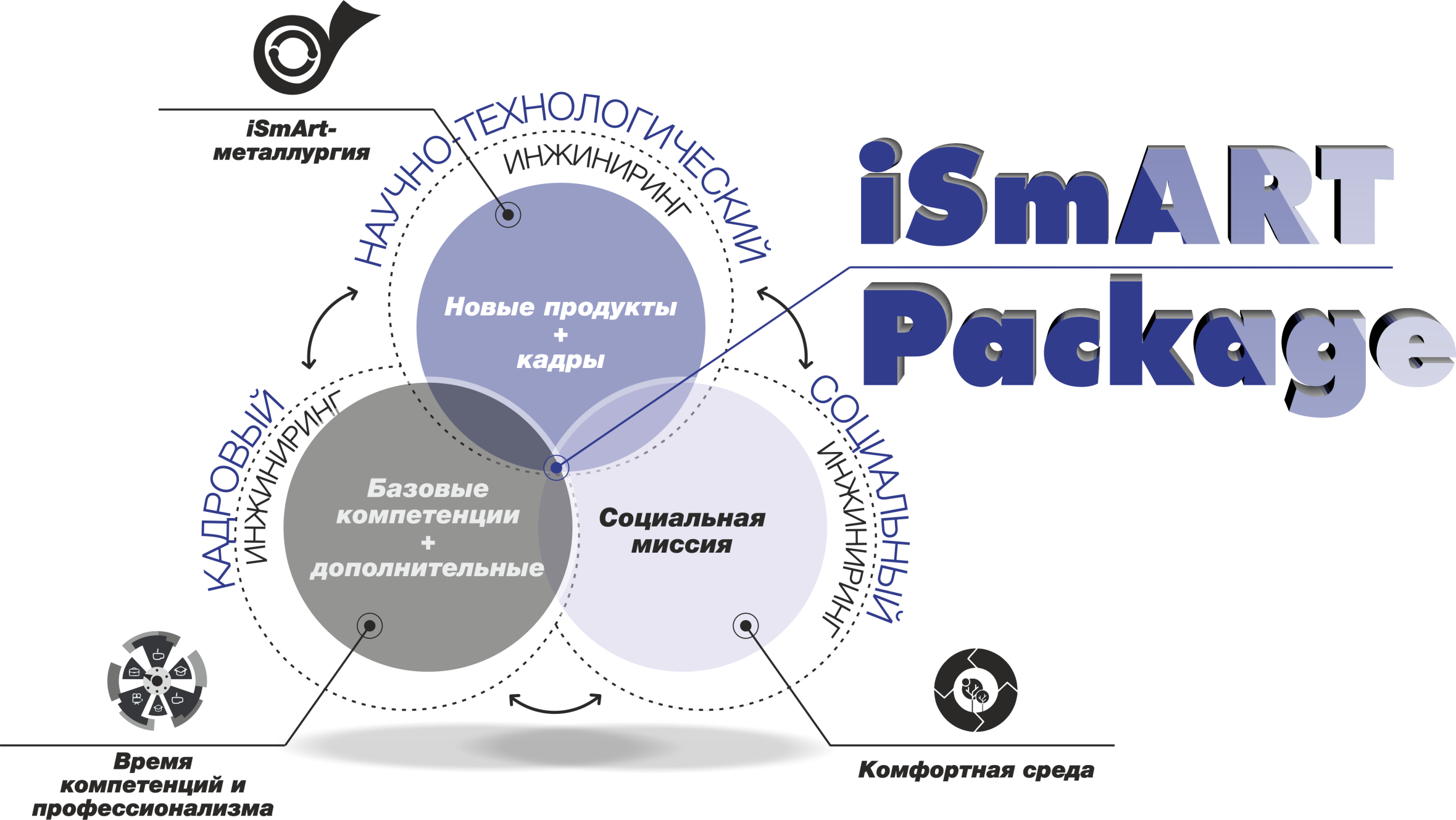 ПРОЕКТ «КОМФОРТНАЯ СРЕДА»
ОТ ИДЕИ
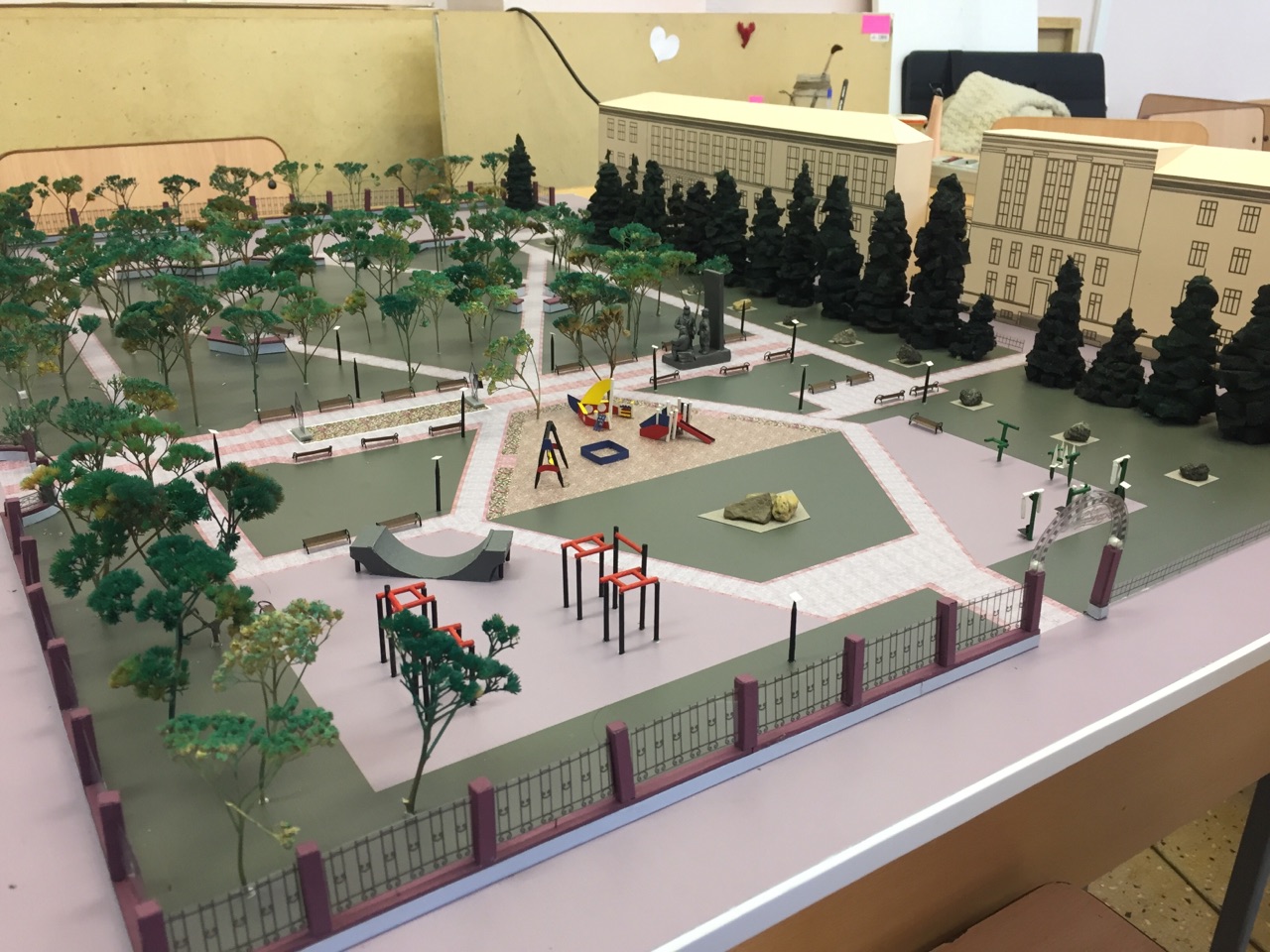 ПАРКИ/СКВЕРЫ МГТУ
ДО ВОПЛОЩЕНИЯ
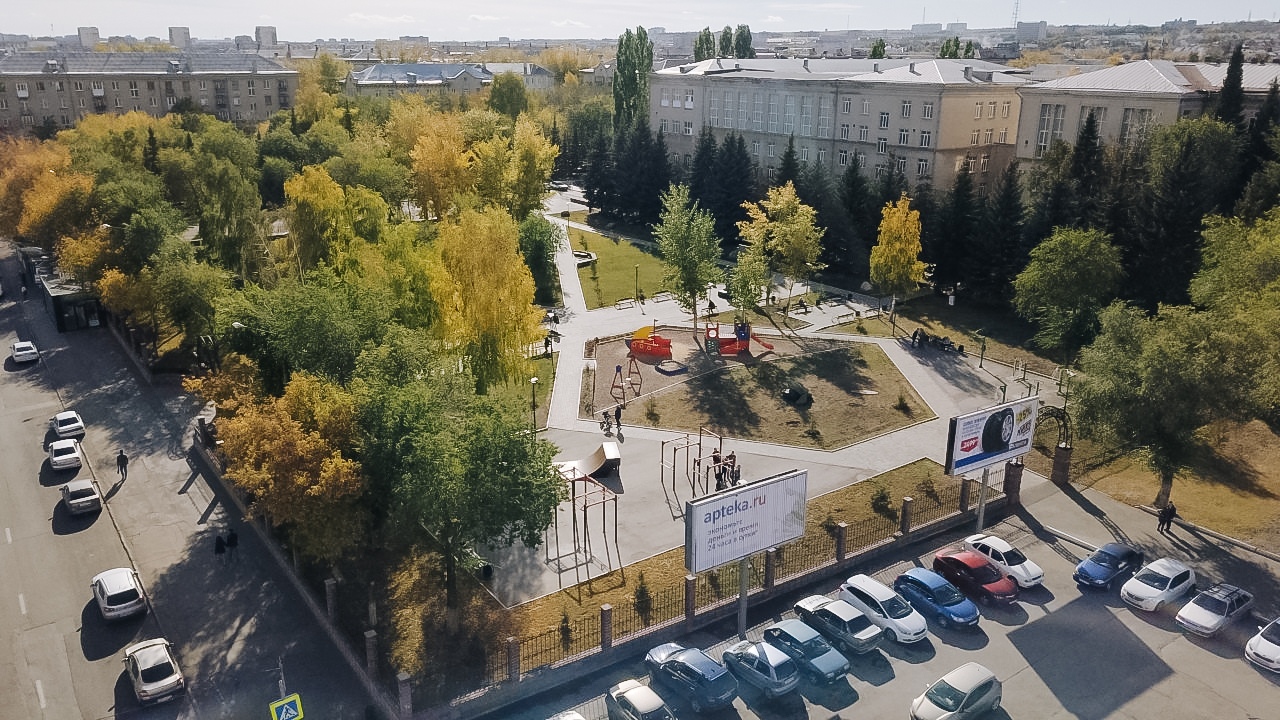 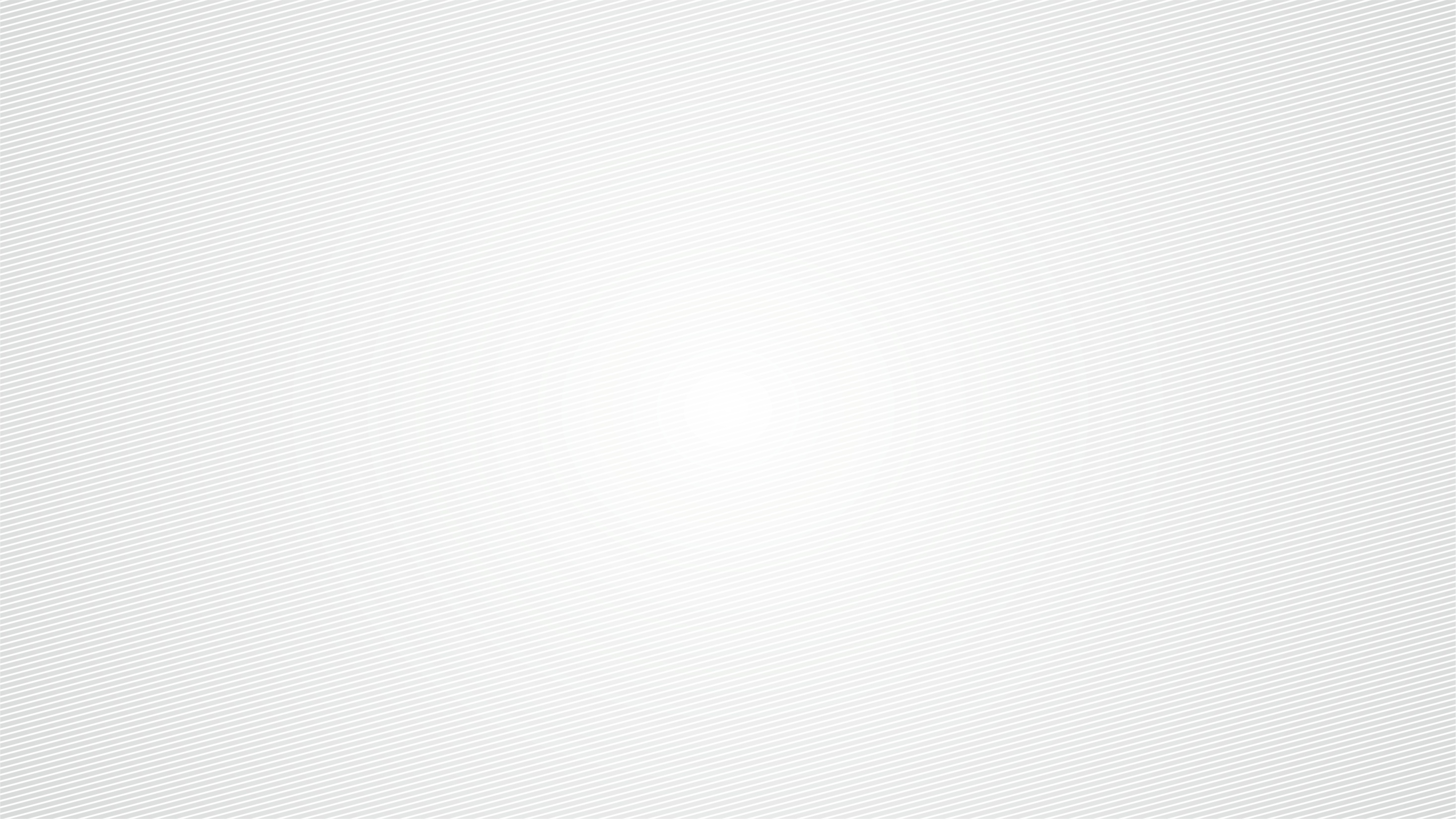 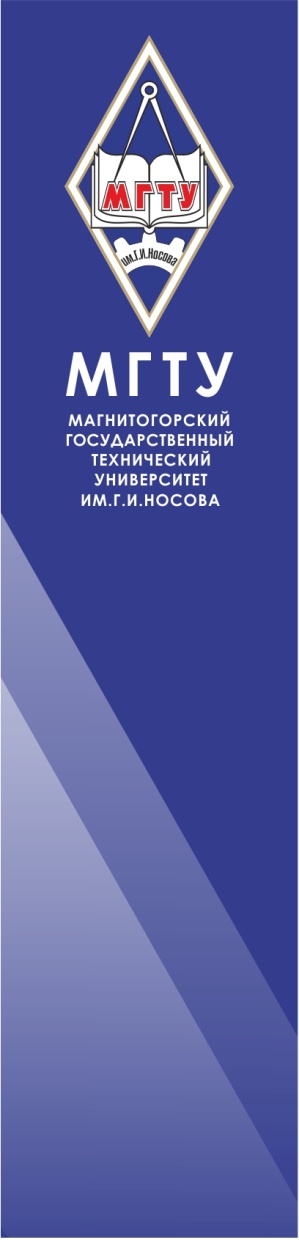 Магнитогорский государственный технический университет им. Г. И. Носова                                                19/20
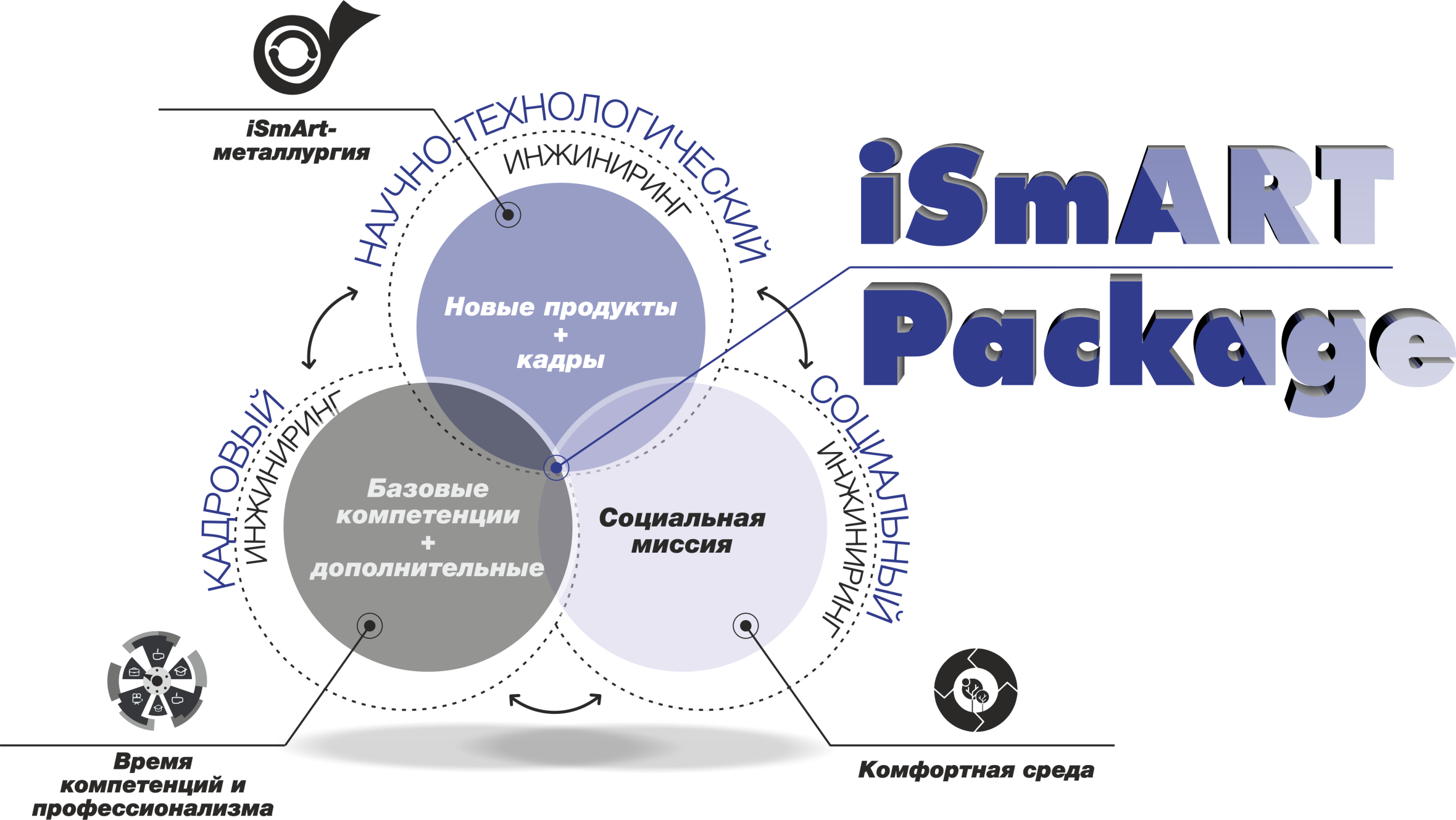 ПРОЕКТ «КОМФОРТНАЯ СРЕДА»
КОВОРКИНГ МГТУ
ПРОЕКТЫ
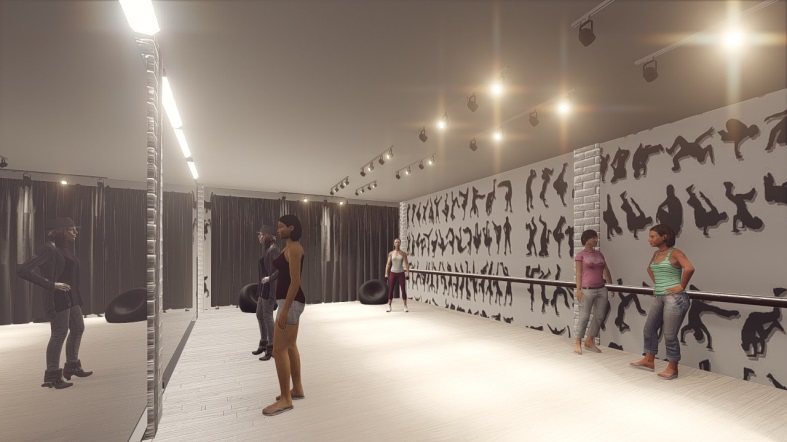 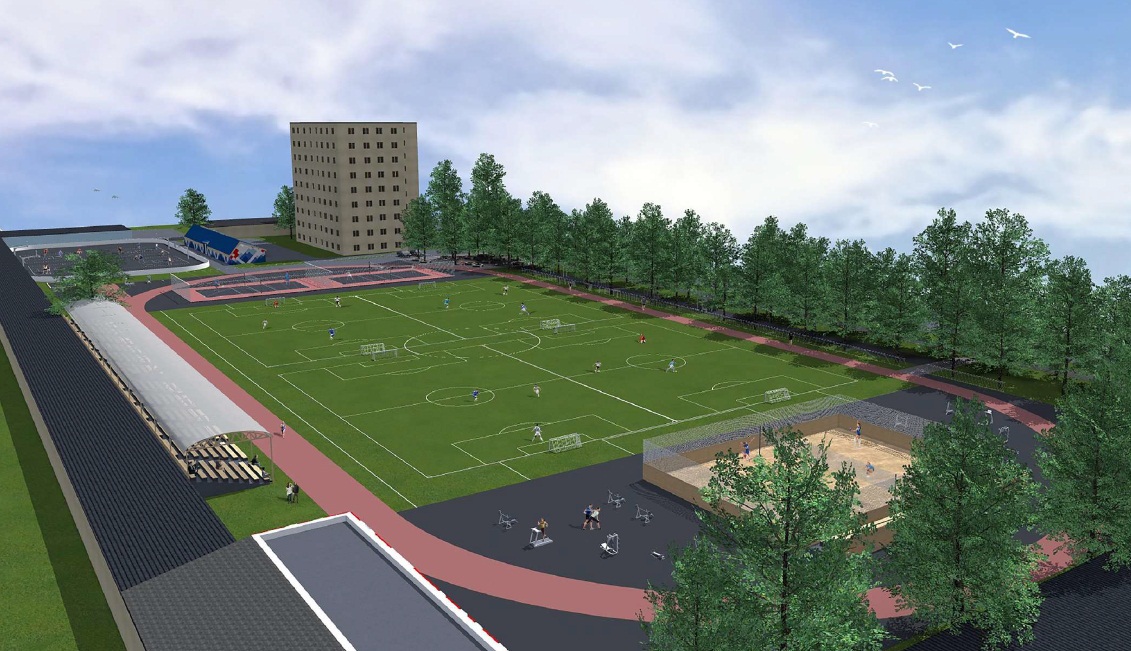 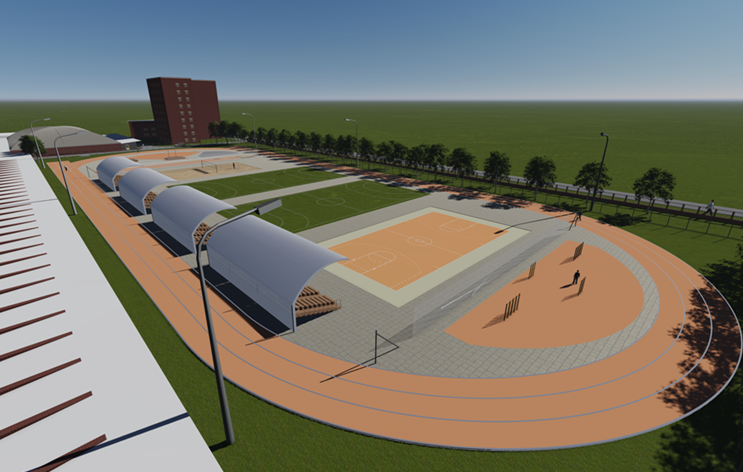 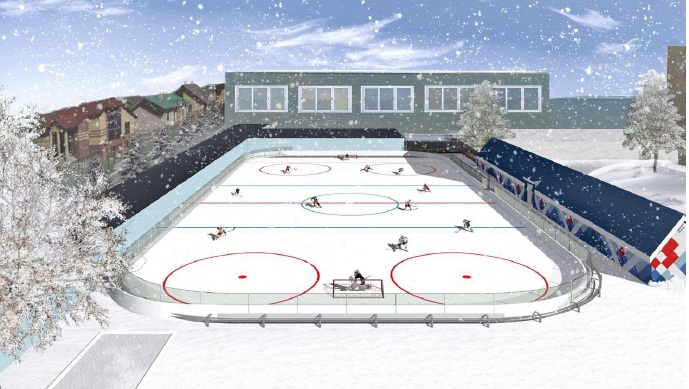 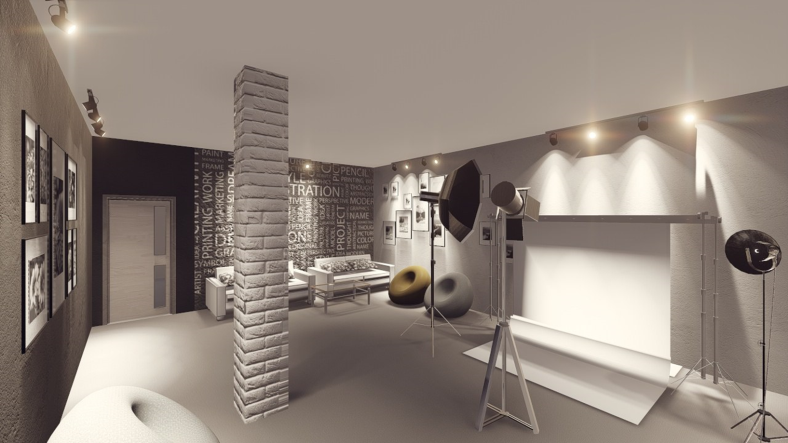 СТАДИОН МГТУ
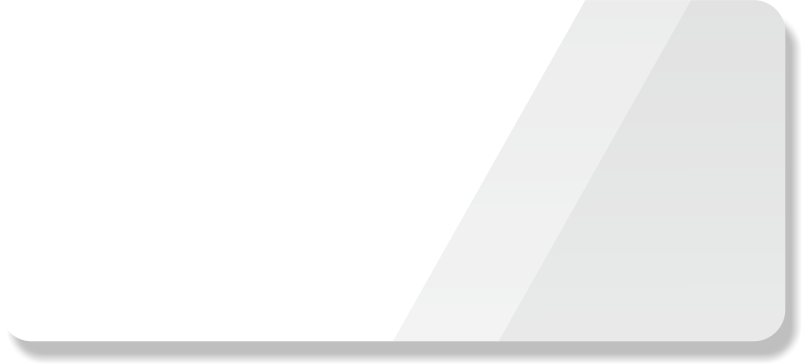 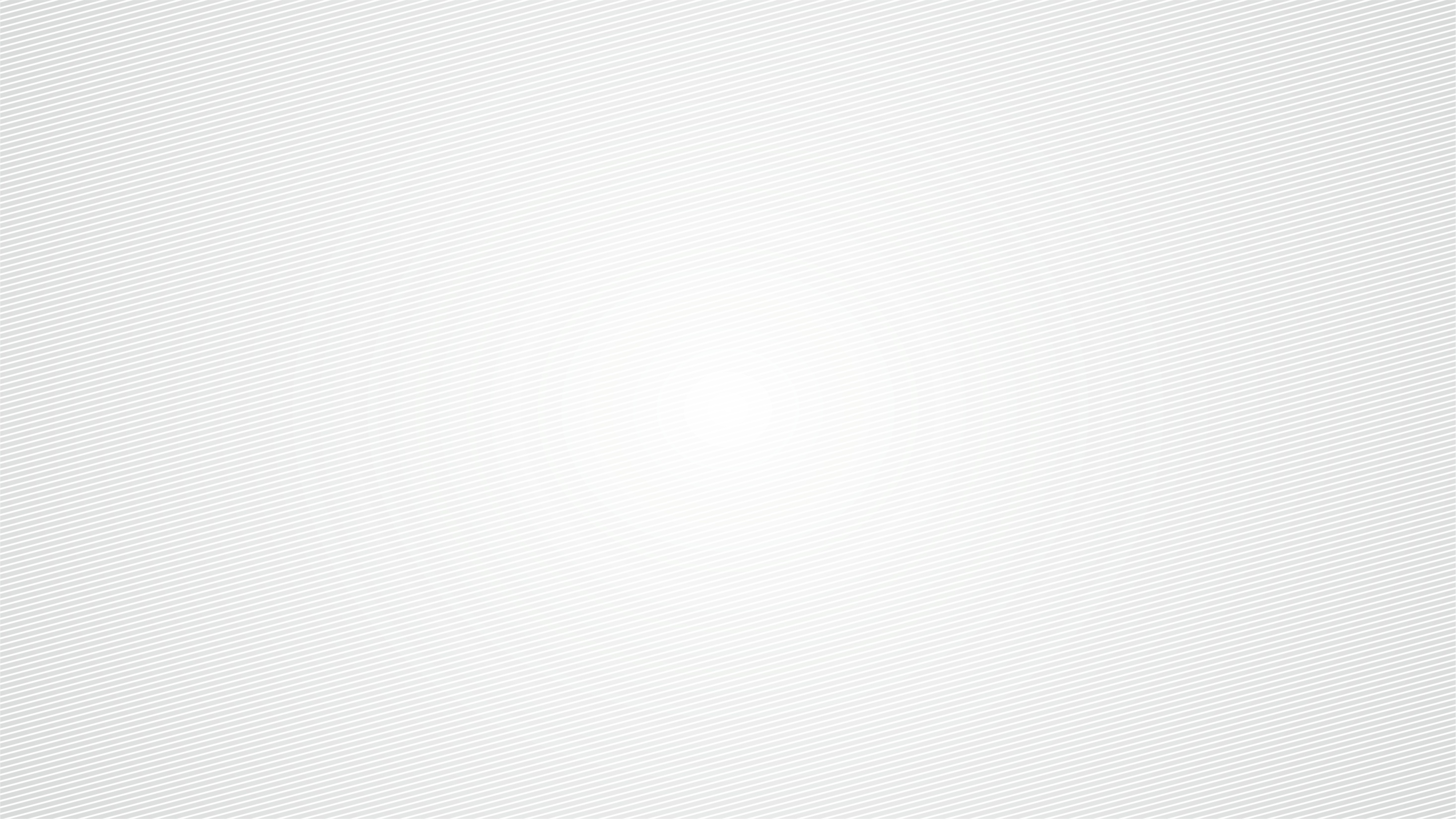 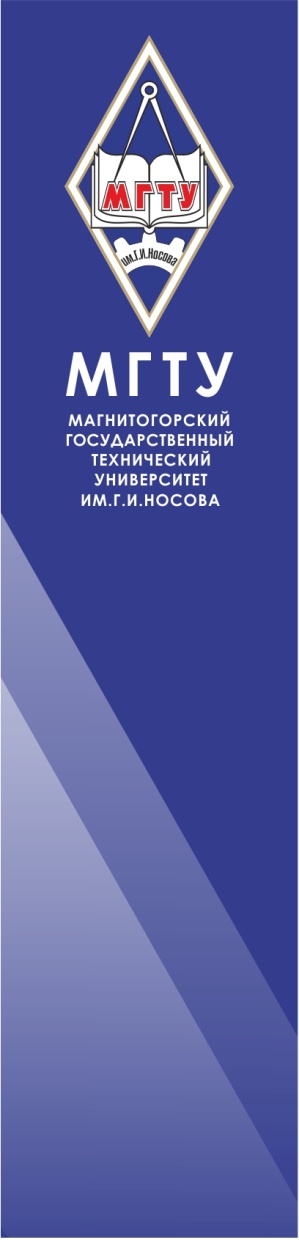 Магнитогорский государственный технический университет им. Г. И. Носова                                                20/20
РАЗВИТИЕ ГОРОДА И РЕГИОНА
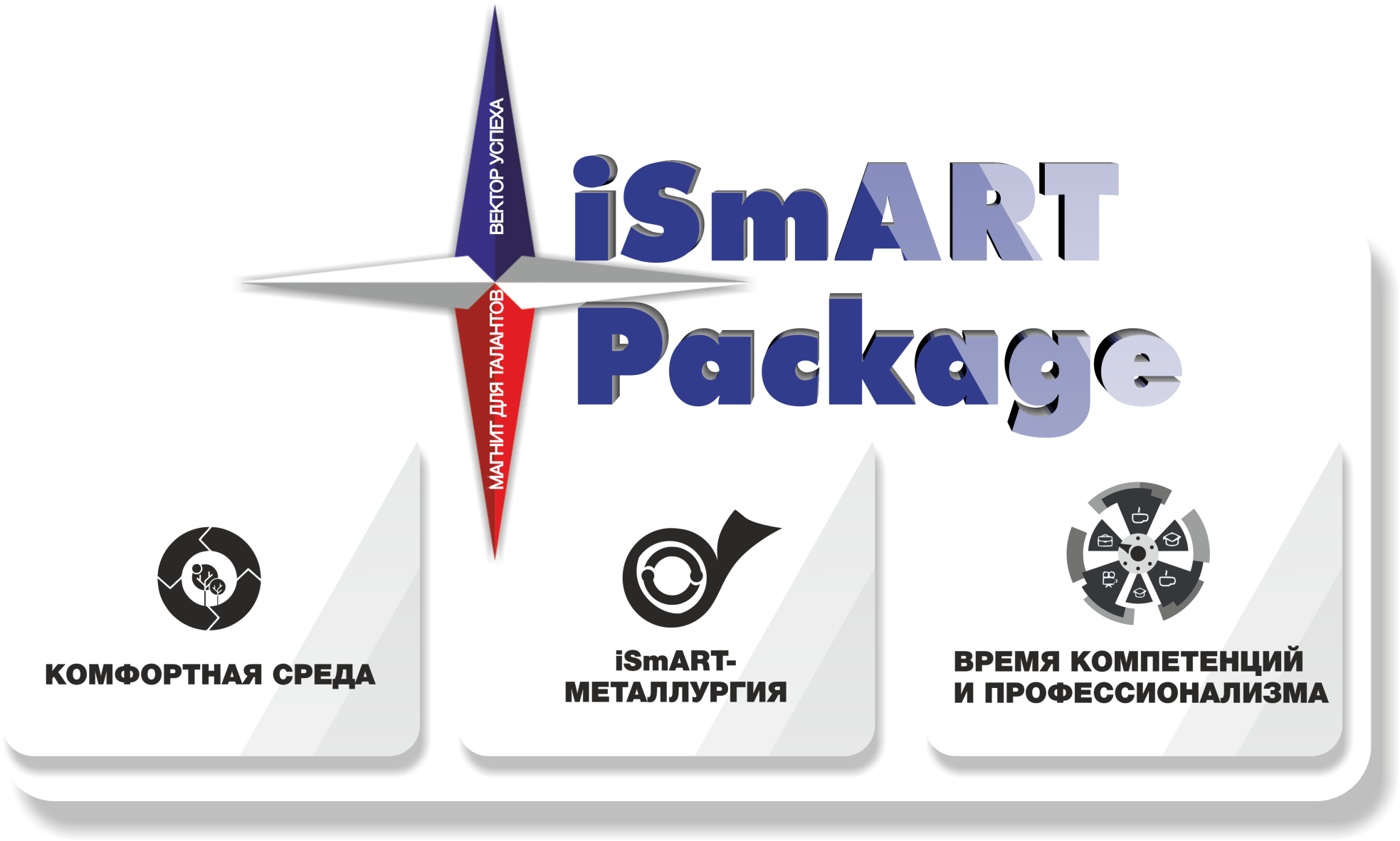